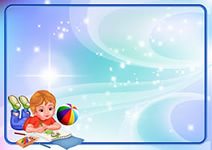 МБДОУ  детский сад 
«Родничок» 
с. В-Нойбера

 Портфолио
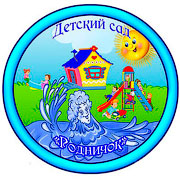 Воспитатель:  
                             Усманова Имант Мутуевна
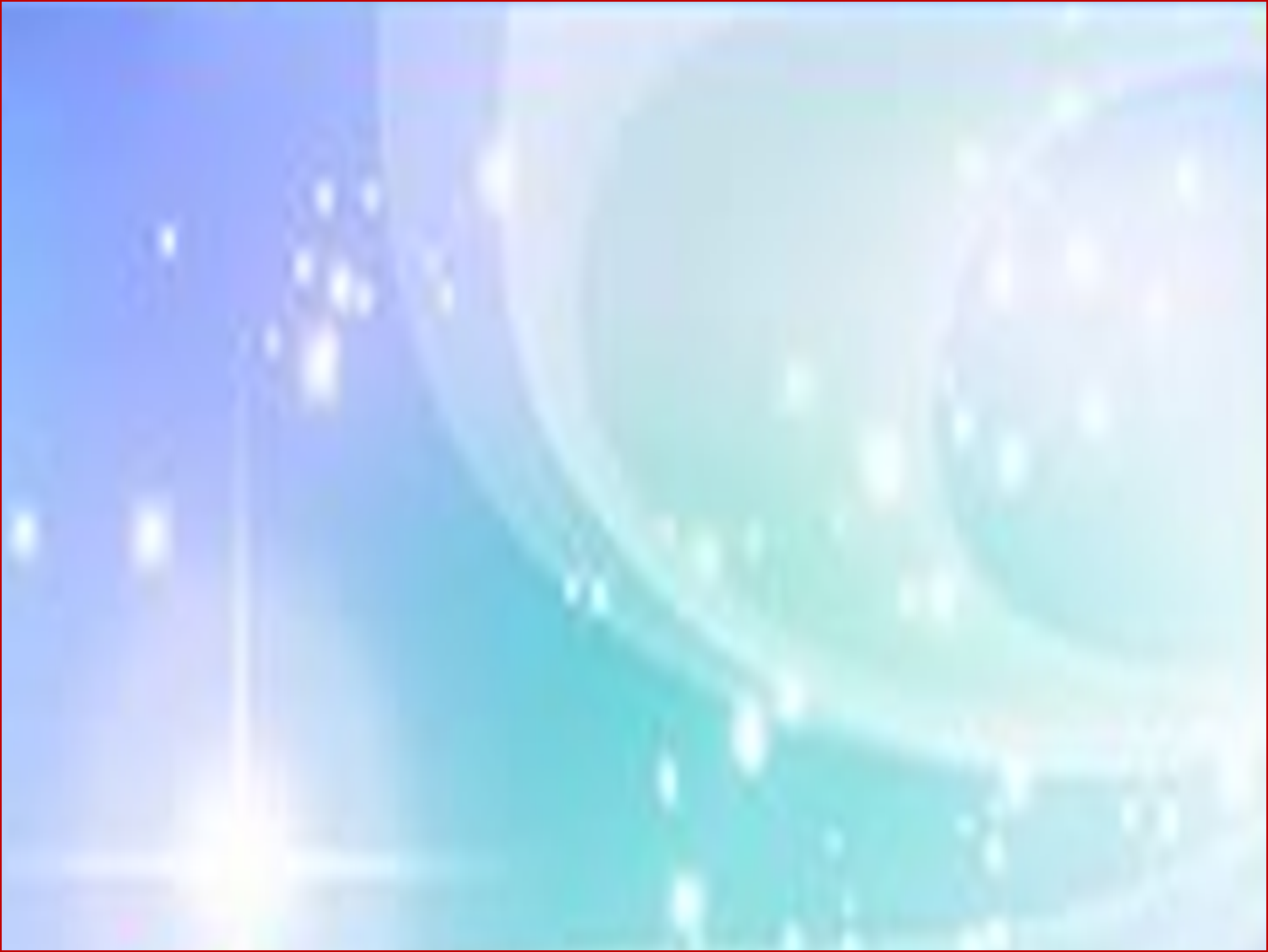 Содержание
1. Общие  сведения о воспитателе.
2. Результаты педагогической деятельности. 
3. Научно – методическая деятельность. 
4. Приоритетные направления деятельности. 
5.Результаты усвоения программного материала. 
6. Достижения воспитанников.
7. Отзывы родителей.
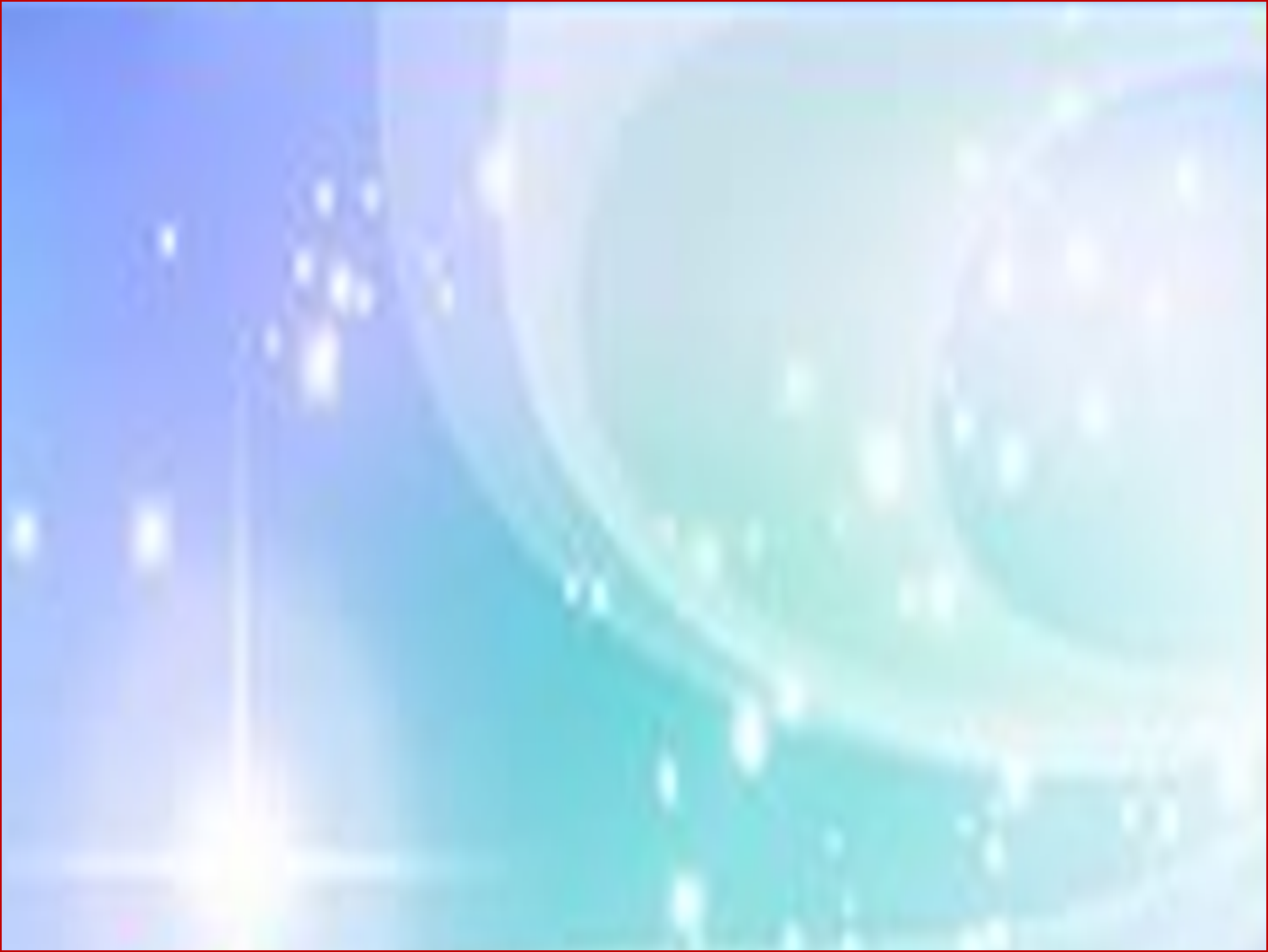 Общие сведения о воспитателе
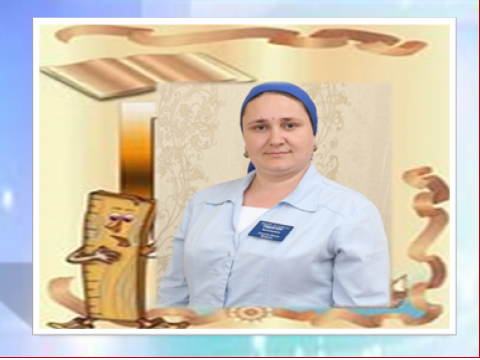 УСМАНОВА  ИМАНТ МУТУЕВНА
Образование: средне – специальное, в 1995 году закончила Гудермесское педагогическое  училище, по специальности: «Учитель начальных классов»
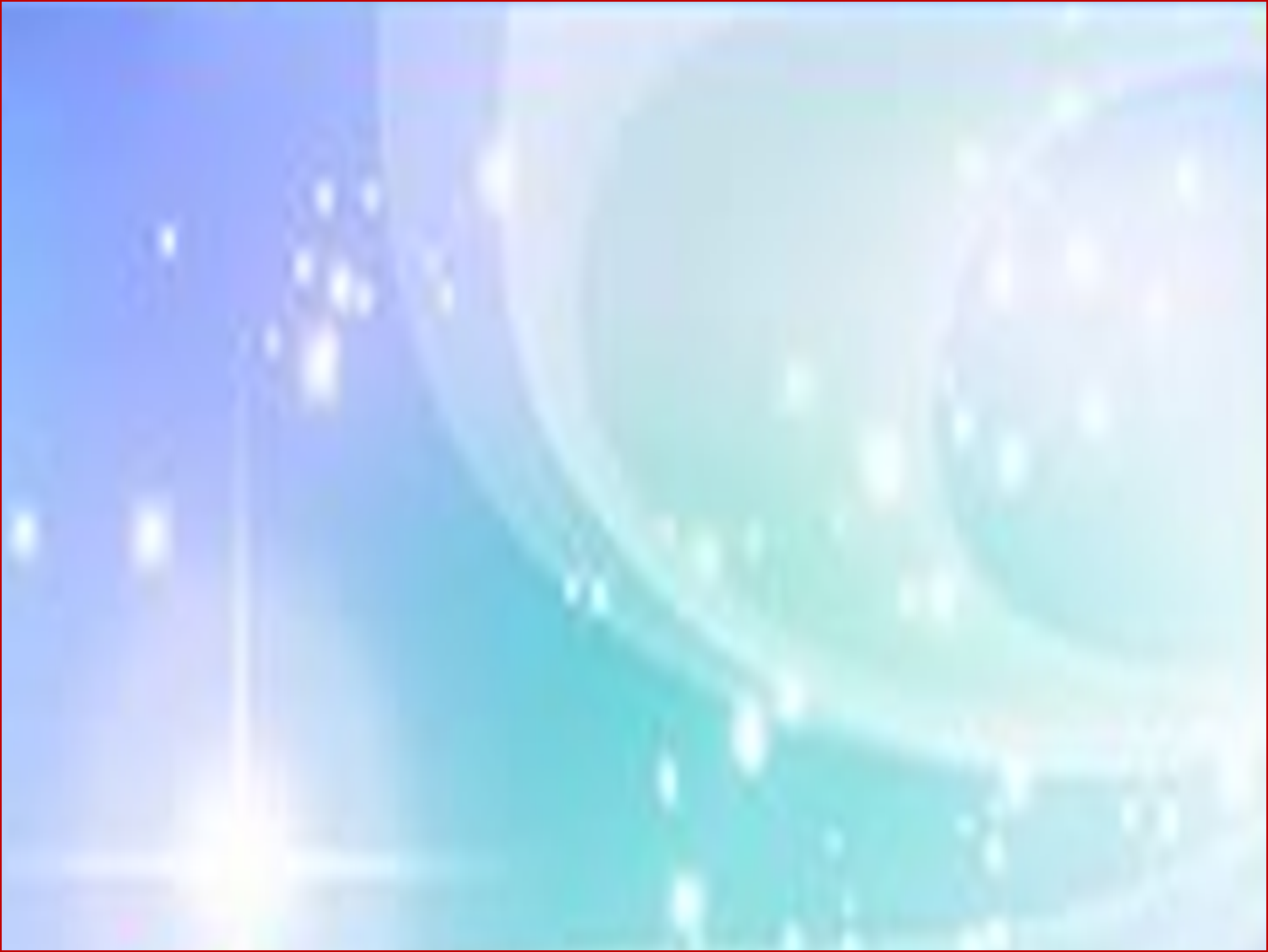 РЕЗУЛЬТАТЫ ПЕДАГОГИЧЕСКОЙ ДЕЯТЕЛЬНОСТИ
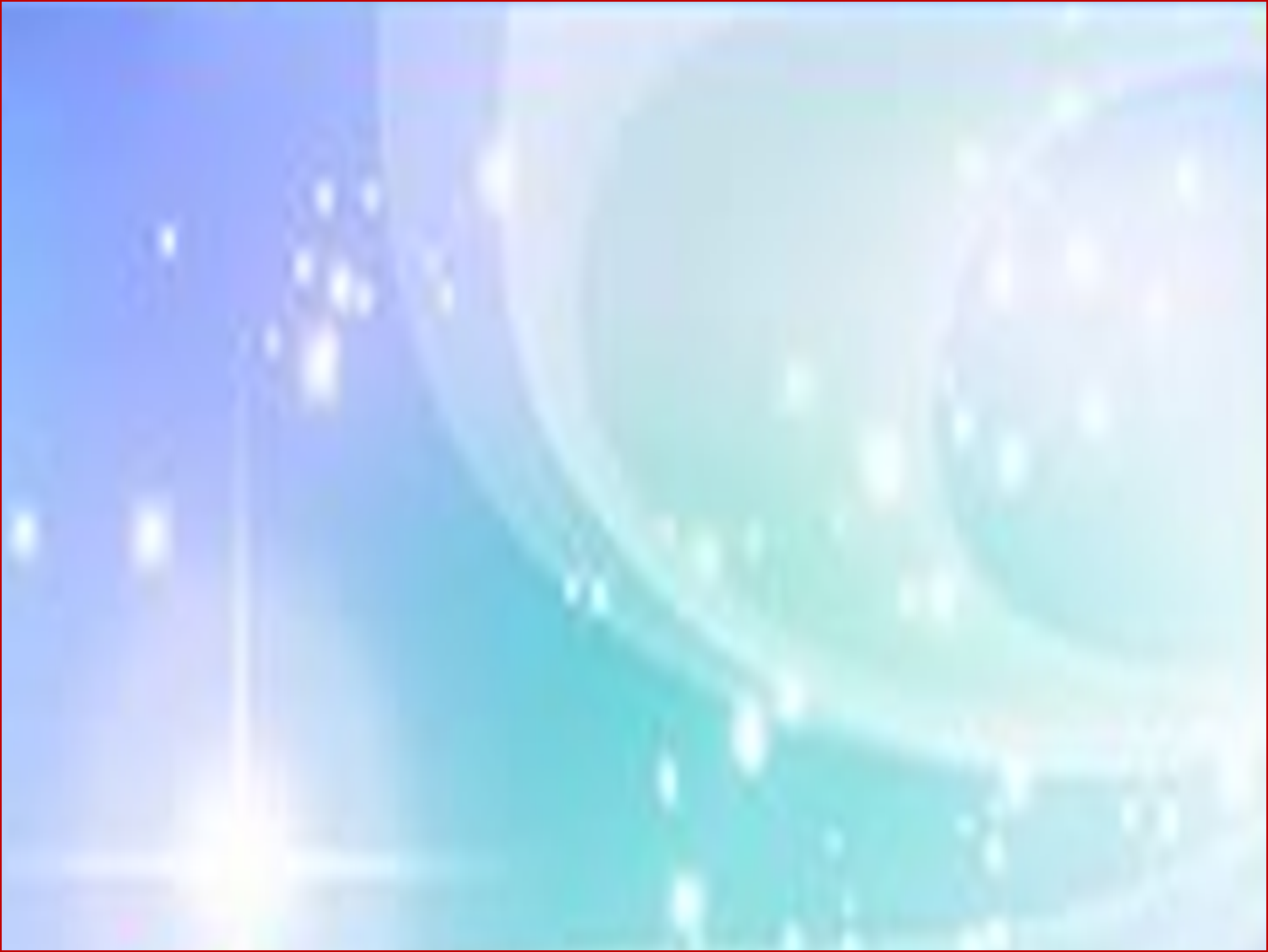 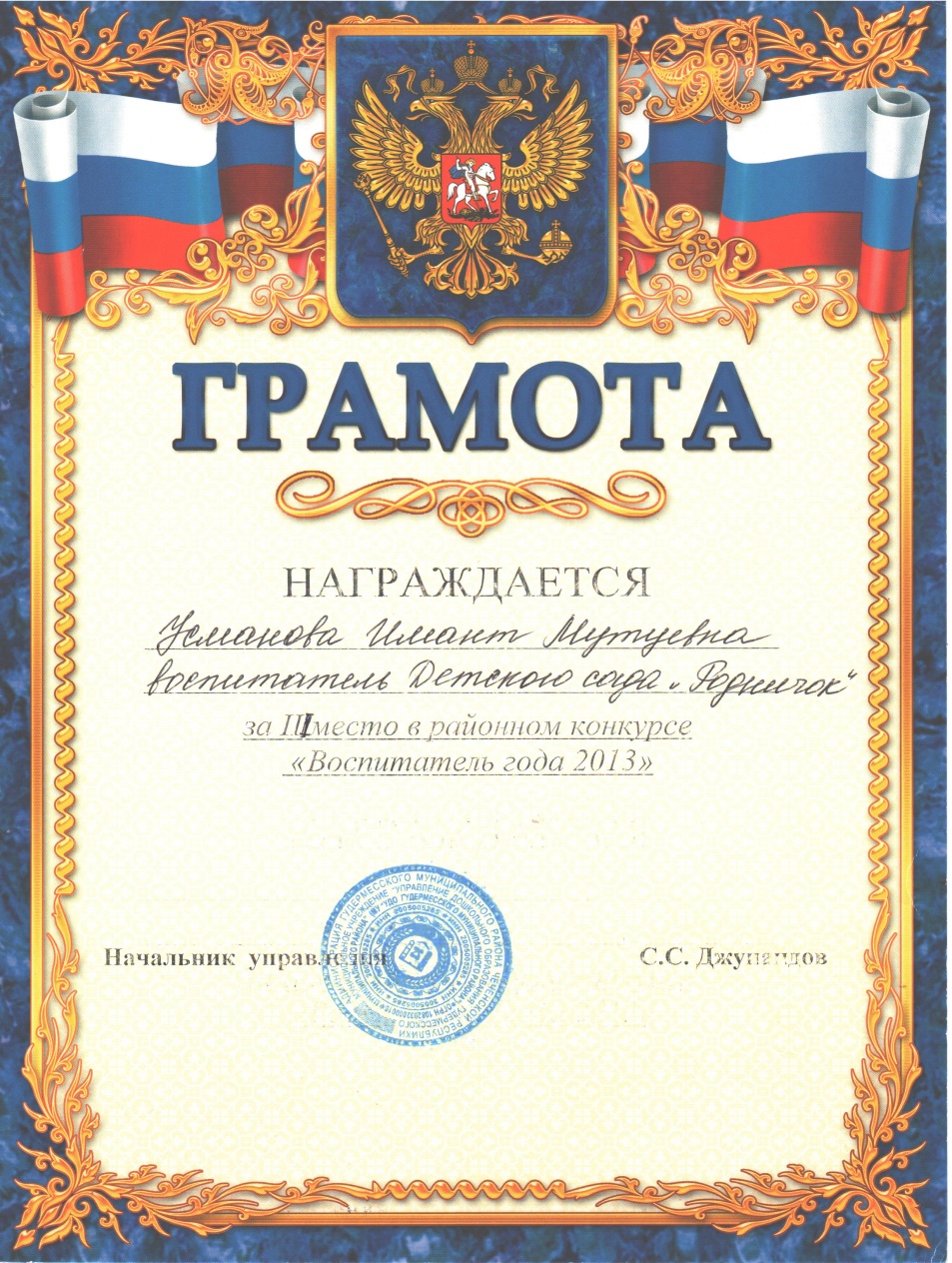 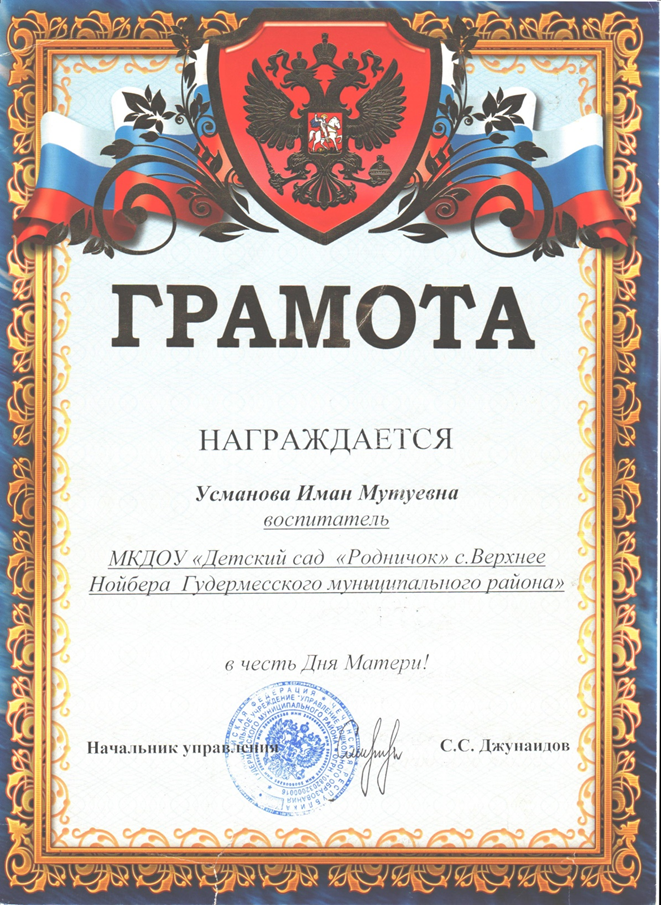 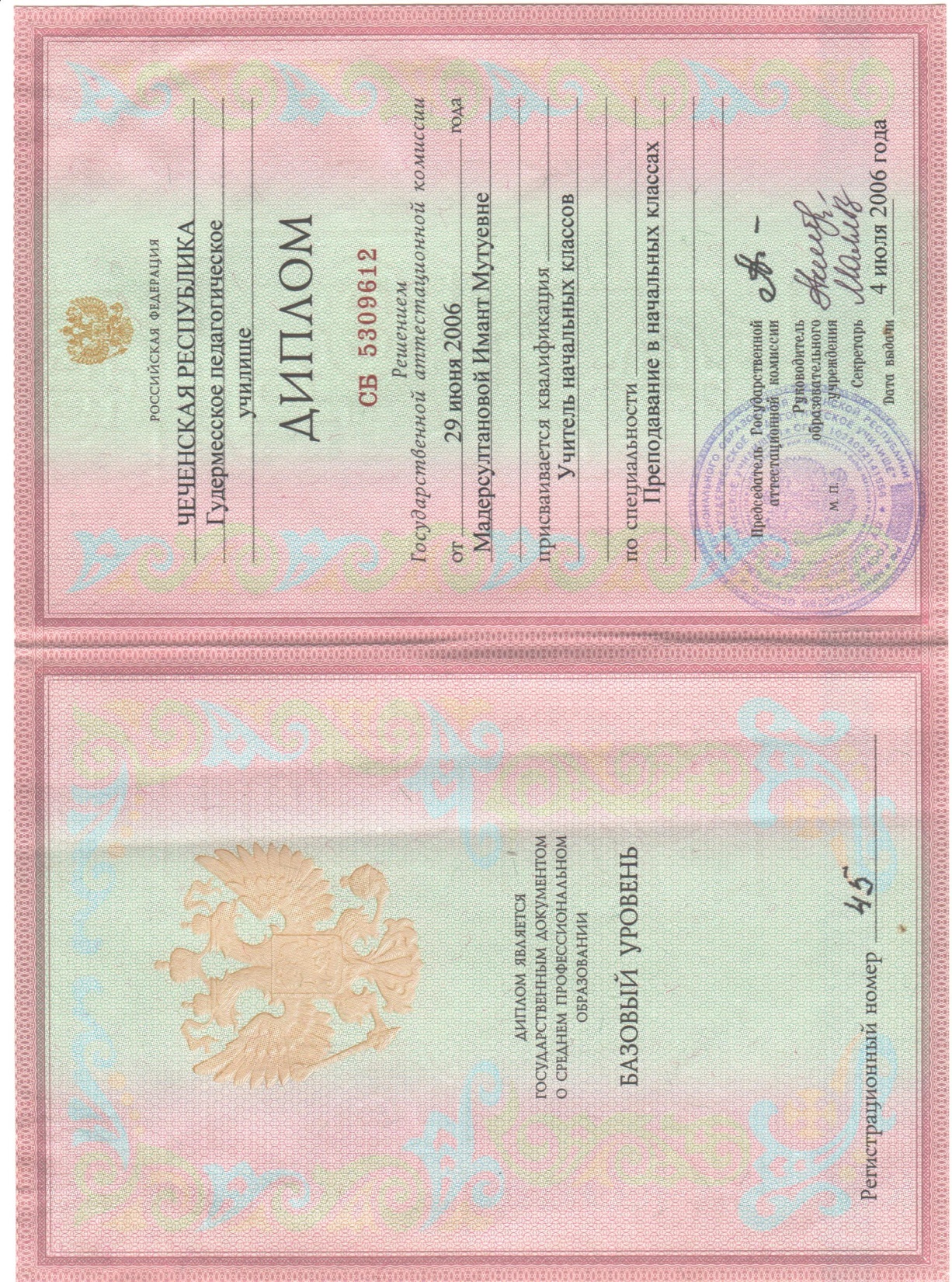 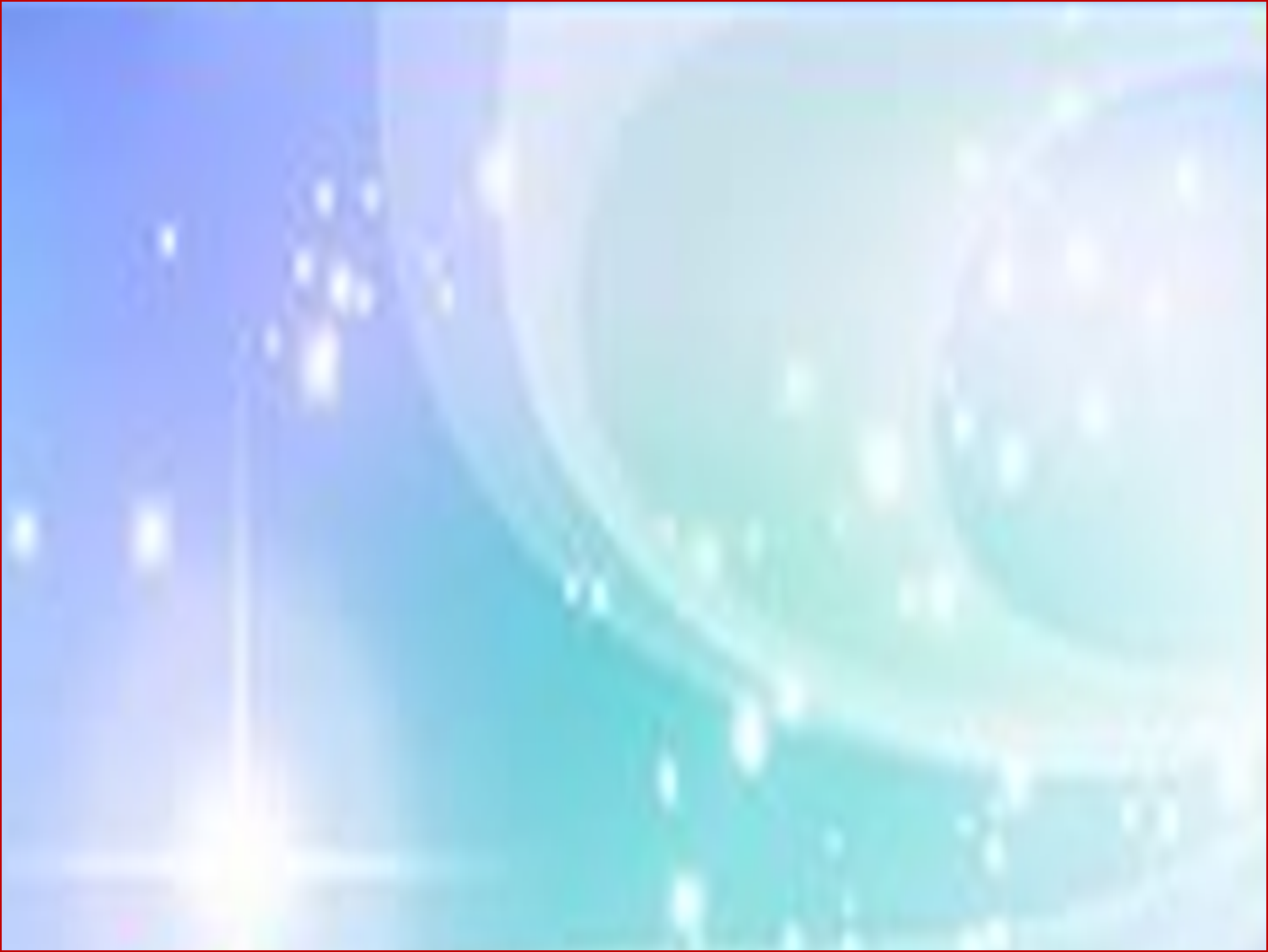 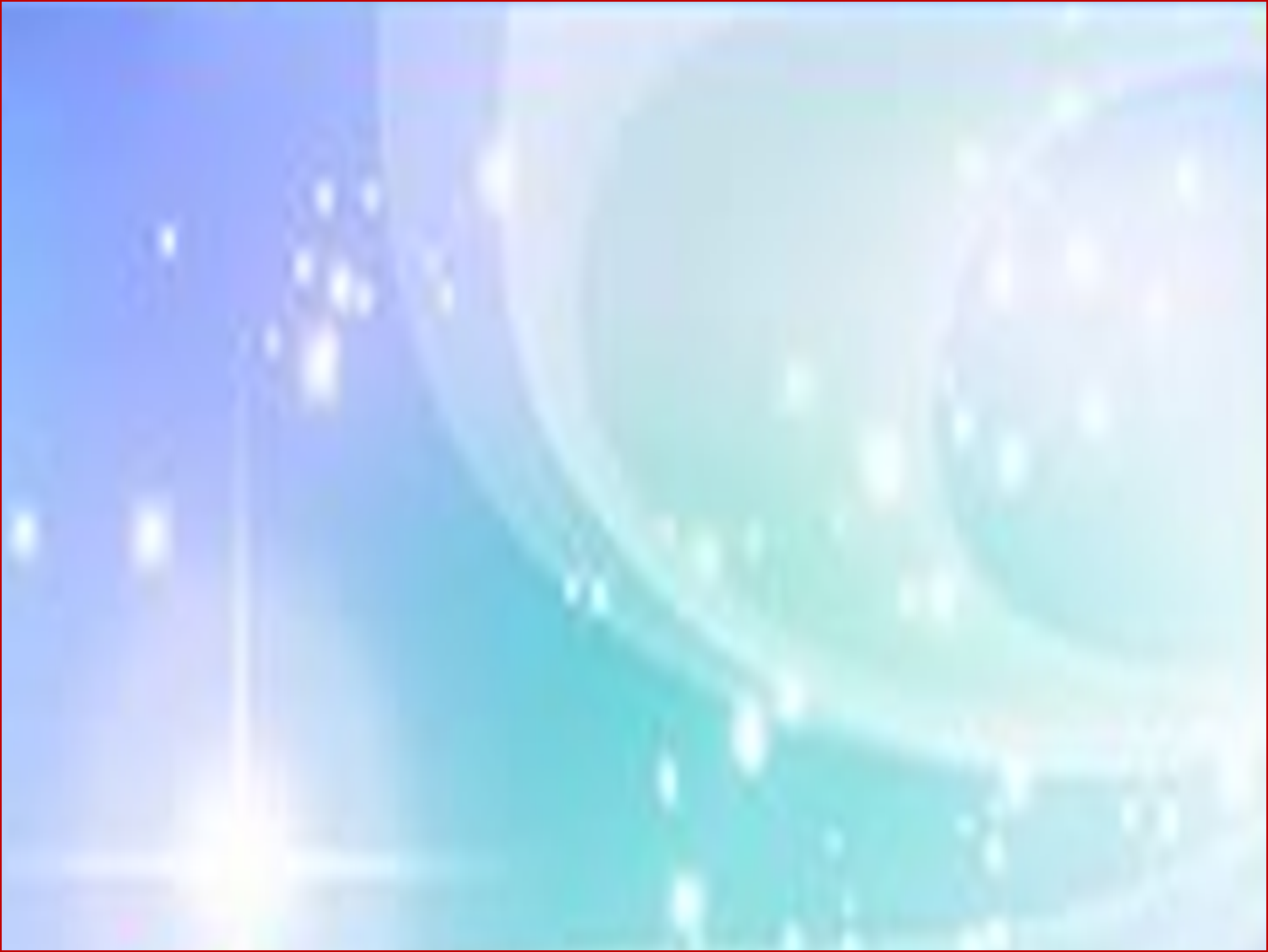 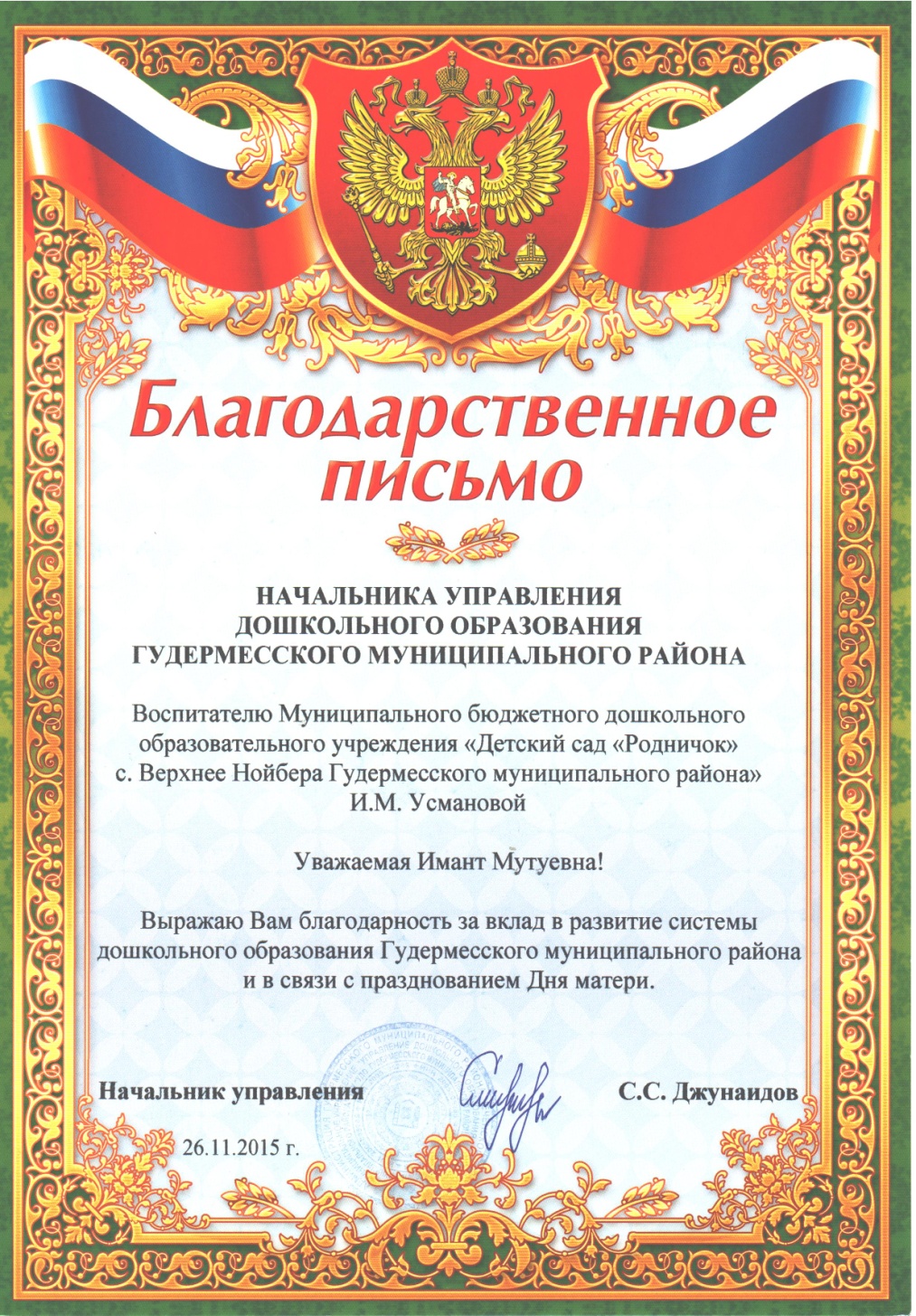 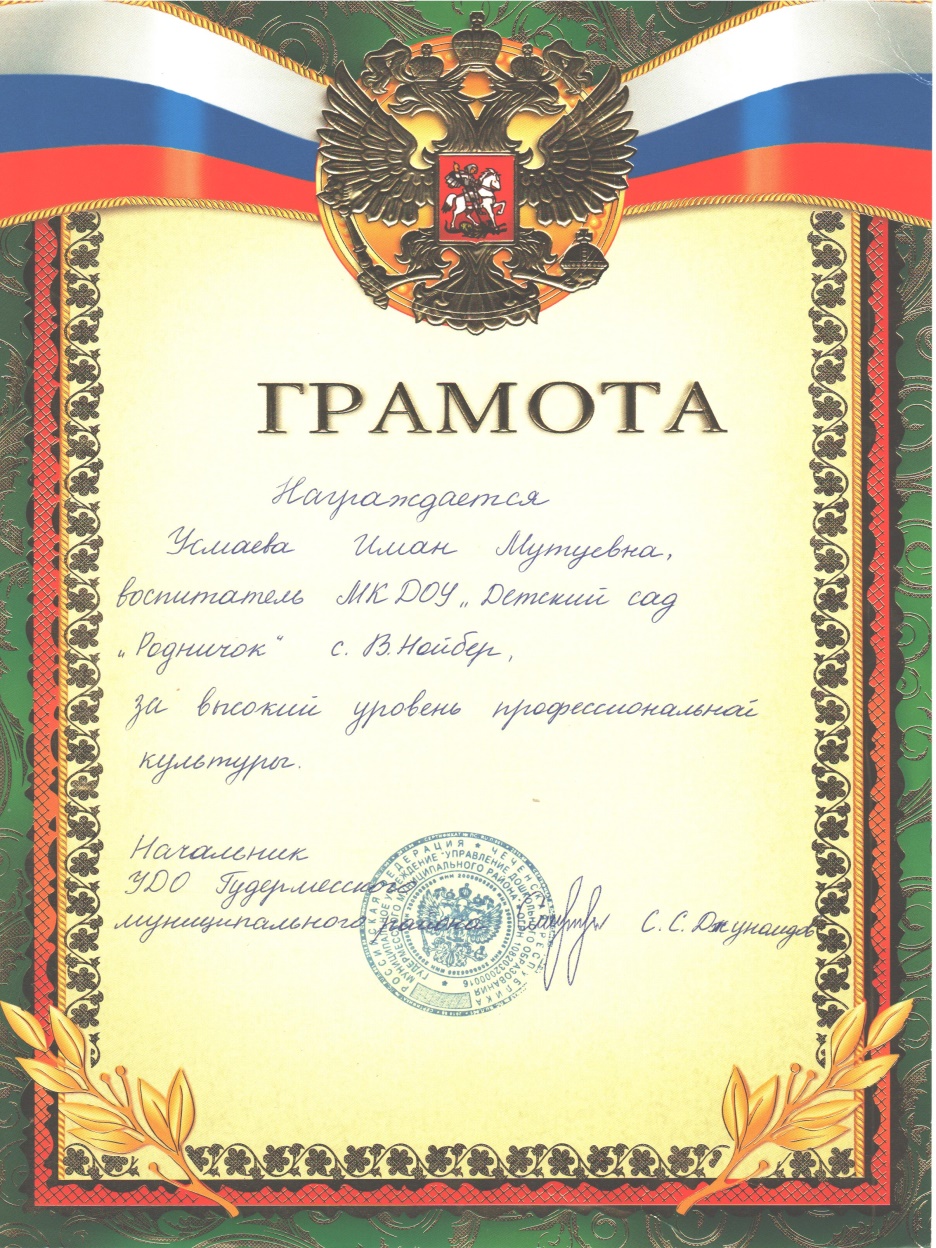 На свете много различных 
профессий
И в каждом есть прелесть своя
Но нет благородней, нужней и полезней
Чем та, кем работаю я.
И если хвалой награждают поэта,
Иль славят артиста, врача
Горжусь я за них, потому что растила
Их воспитатель - Я.
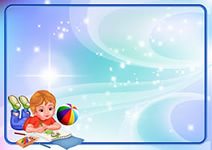 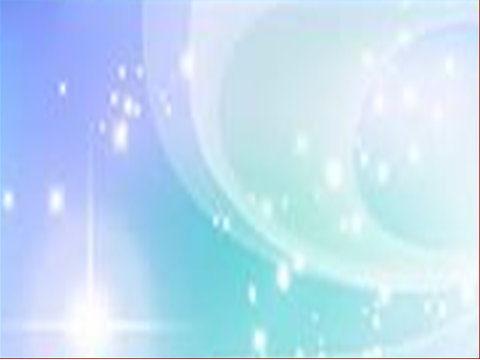 НАУЧНО-МЕТОДИЧЕСКАЯ РАБОТА:
вхожу в состав Методического совета ДОУ;
 являюсь членом  творческой группы;
 активный участник  МО  педагогов ДОУ;   
являюсь наставником  молодых специалистов.
Взаимодействие 
с   педагогами
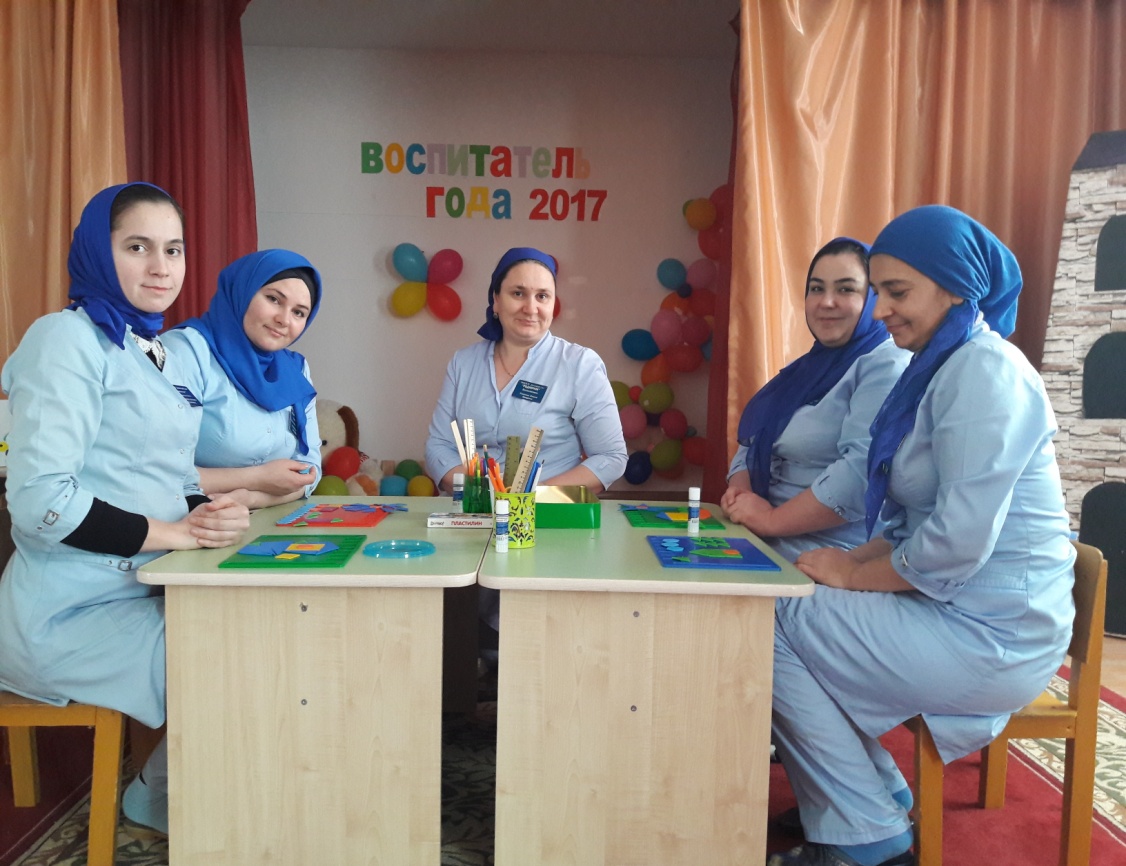 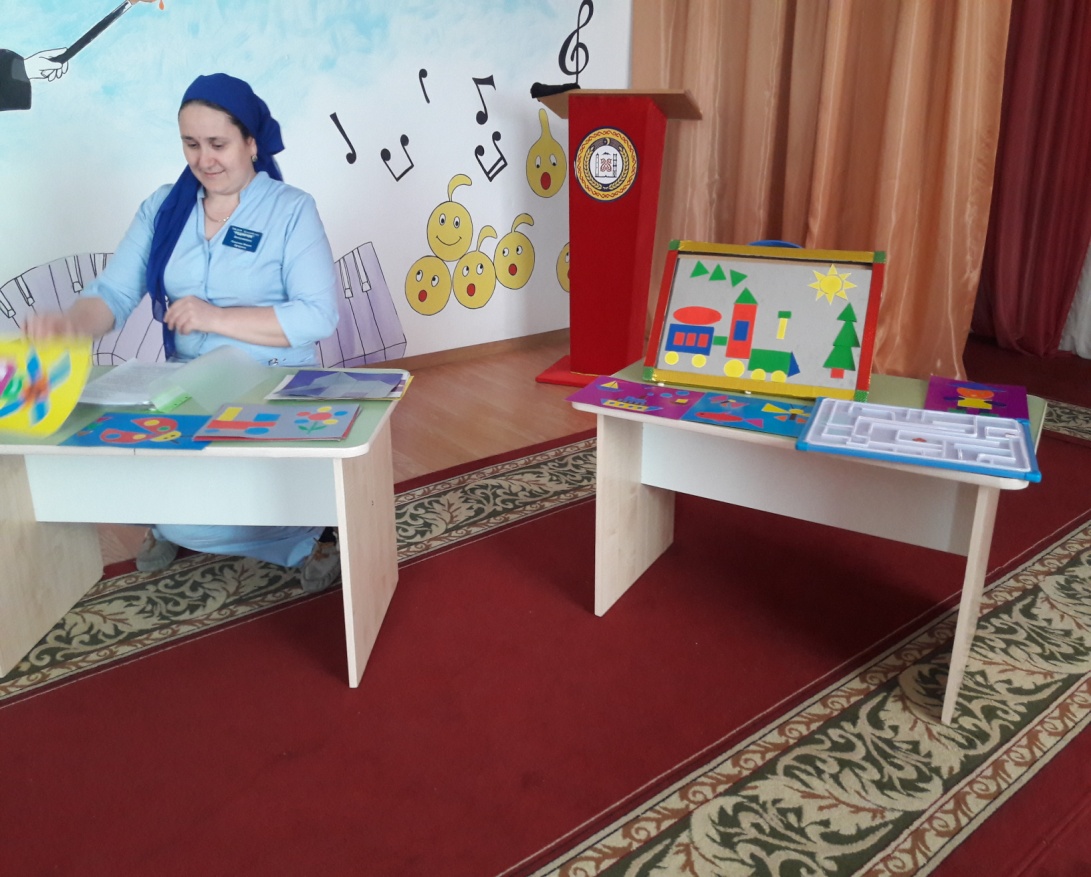 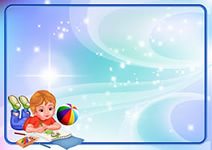 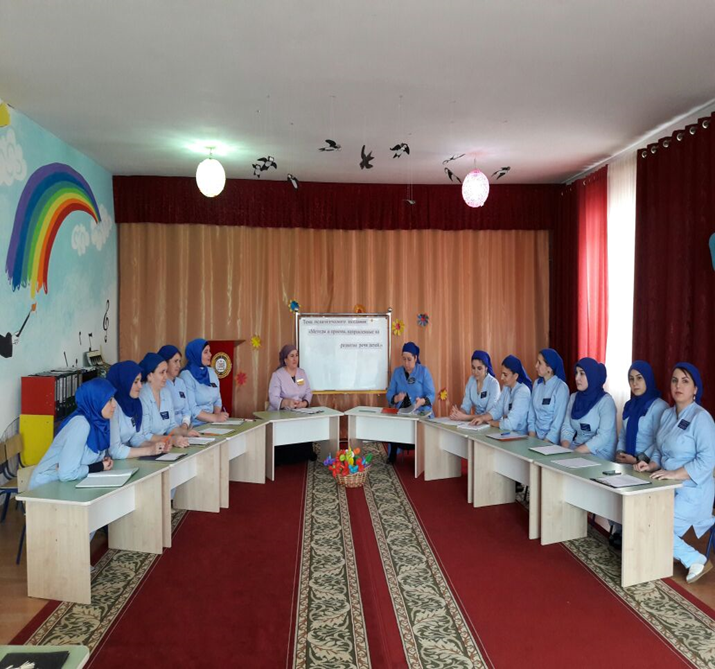 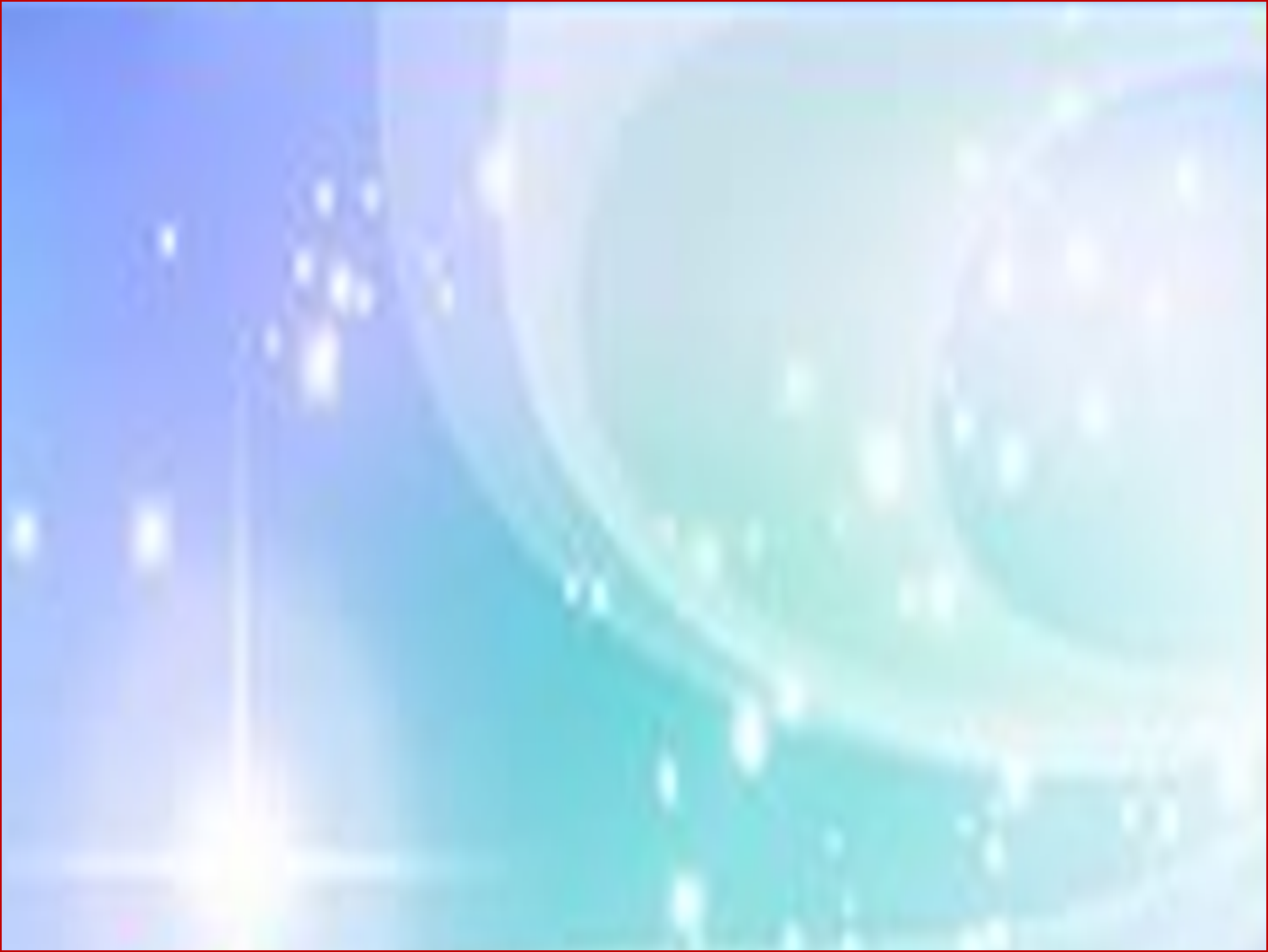 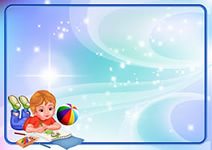 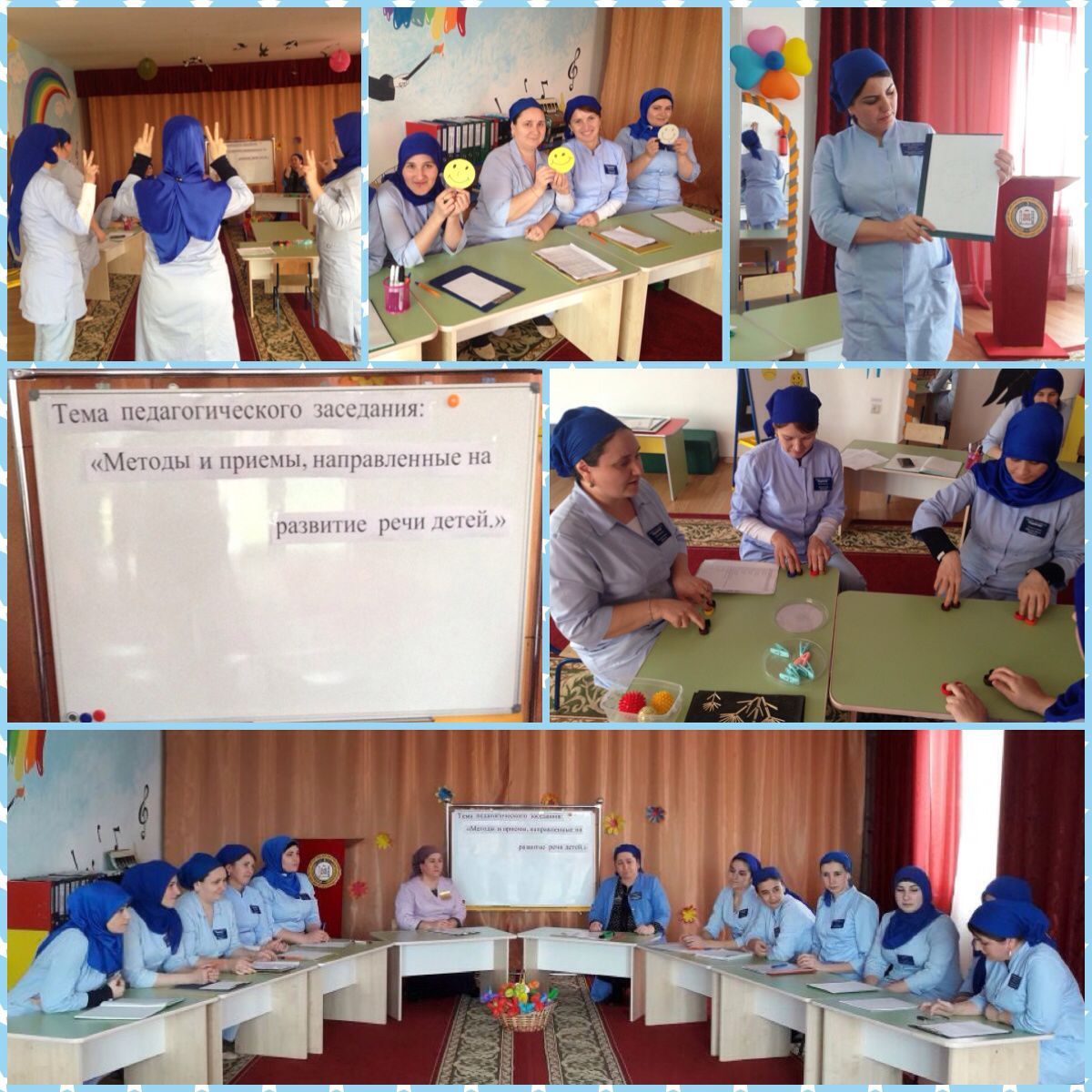 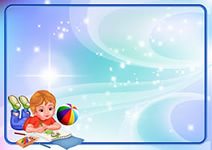 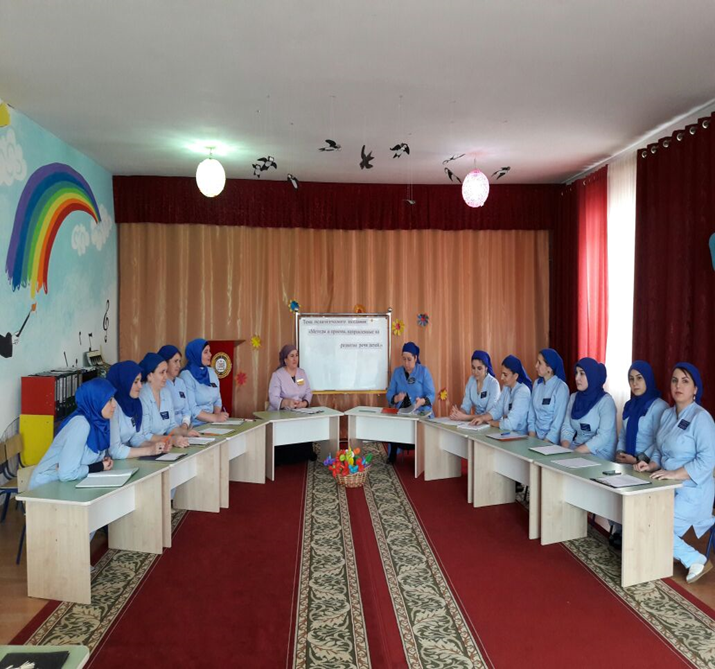 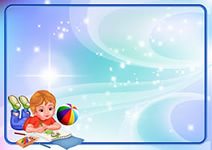 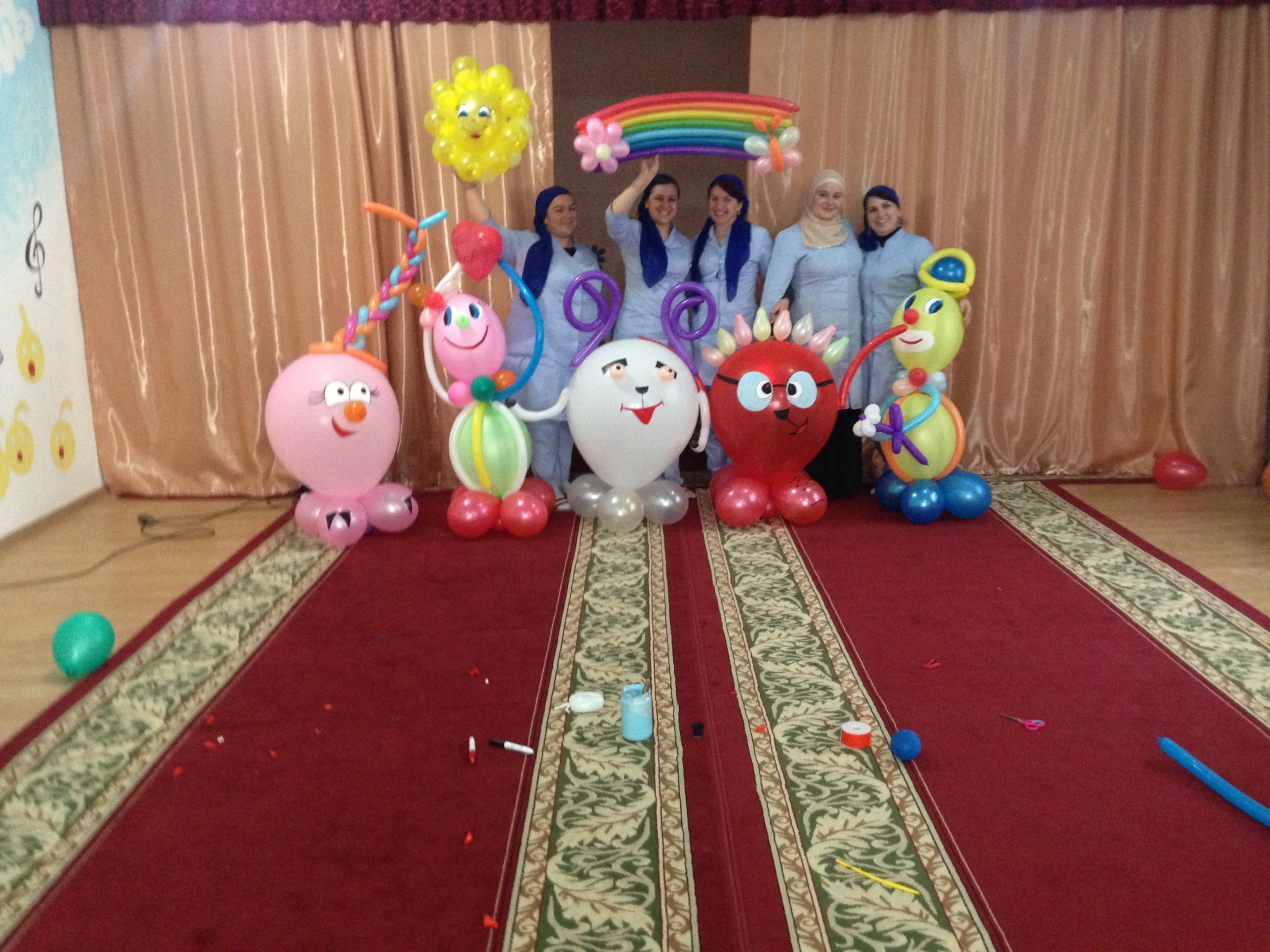 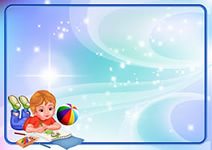 Работаю над самообразованием 
по теме:

«Использование современных развивающих технологий
 для интелектуального 
развития детей».
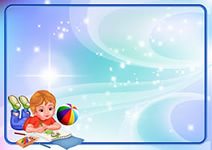 Под моим руководством собрана
Картотека развивающих игр, созданы дидактические игры и наглядный материал своими руками 
По методике В.Воскобовича,  
Д.К. Кюзнера,  З. Дьеныша
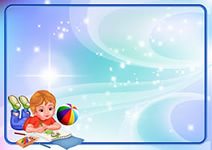 Программа «От рождения до школы» 
Н. Е. Вераксы, Т. С. Комаровой, 
М. А. Васильевой.
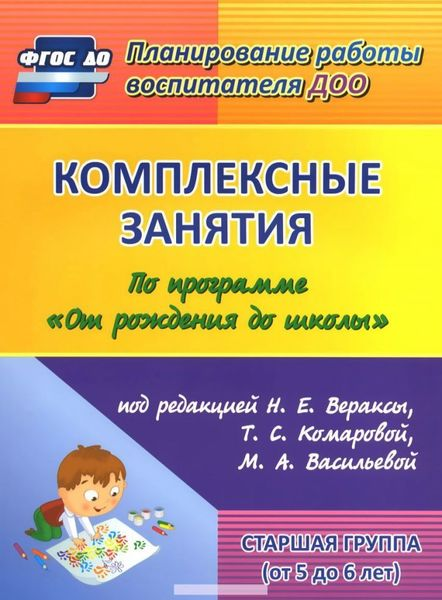 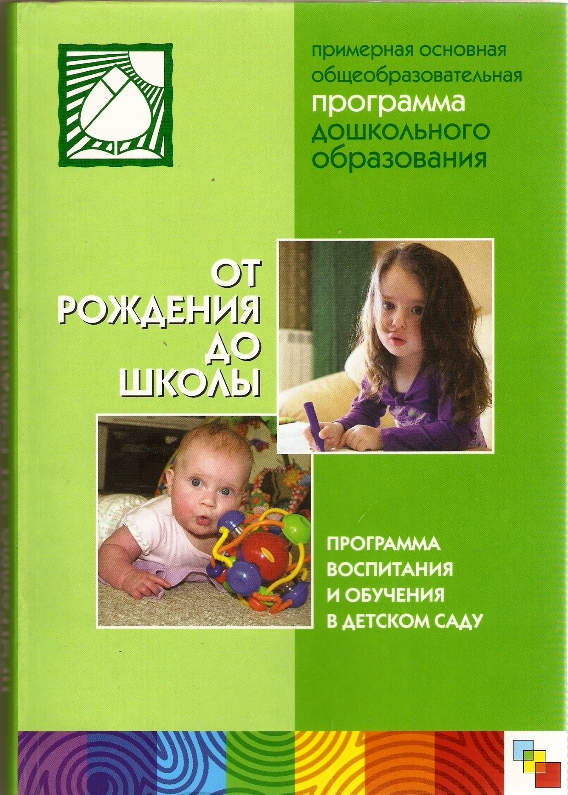 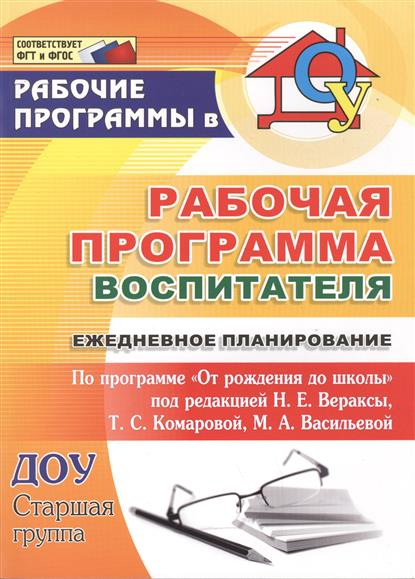 Использую на ряду с программой «От рождения до школы» парциальную программу: под  редакцией Л. Пензулаевой «Физическая культура в детском саду».
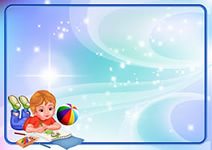 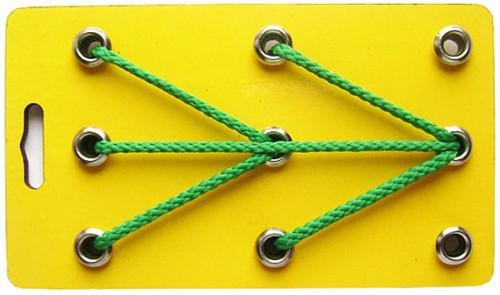 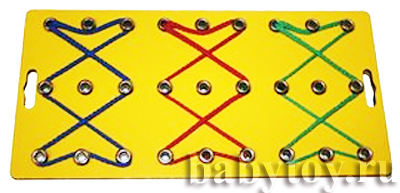 Игра «Шнуровка»
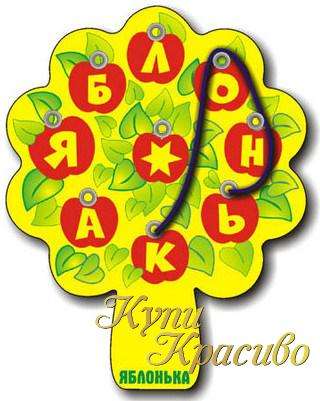 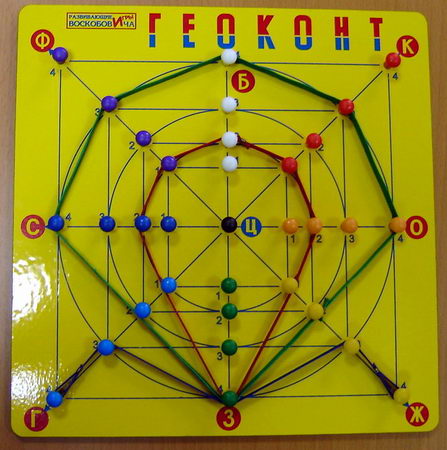 «Паутинка»
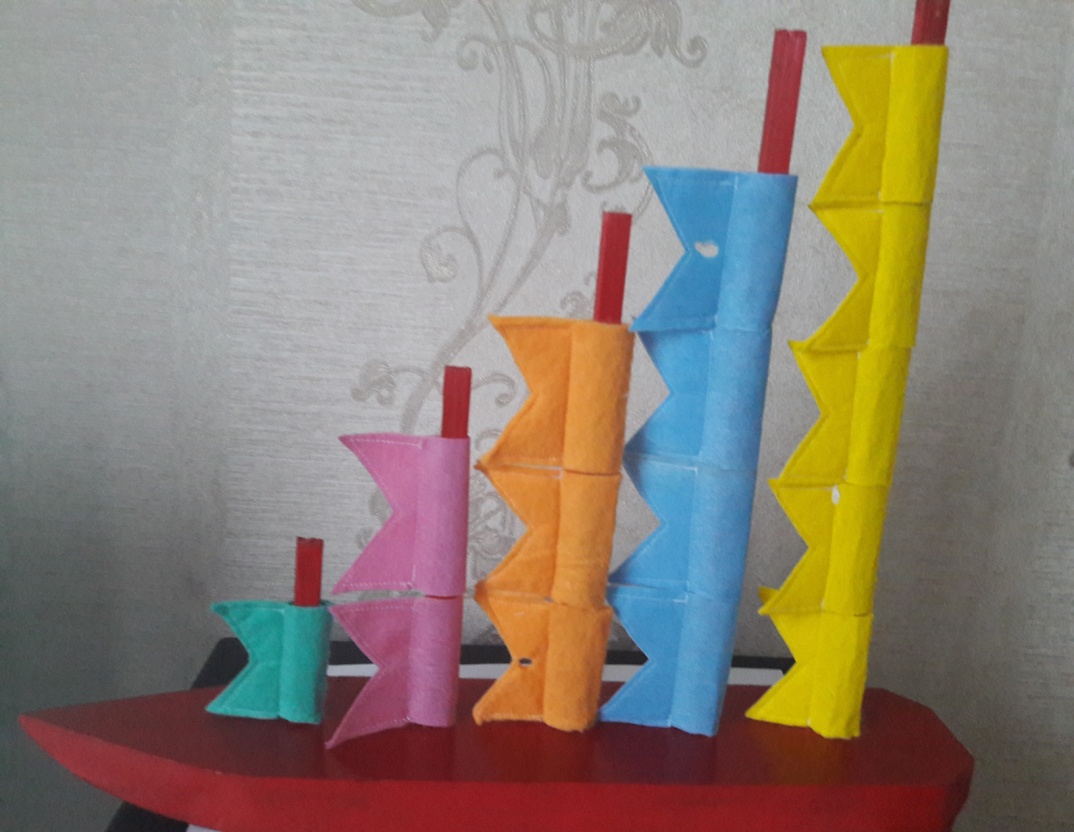 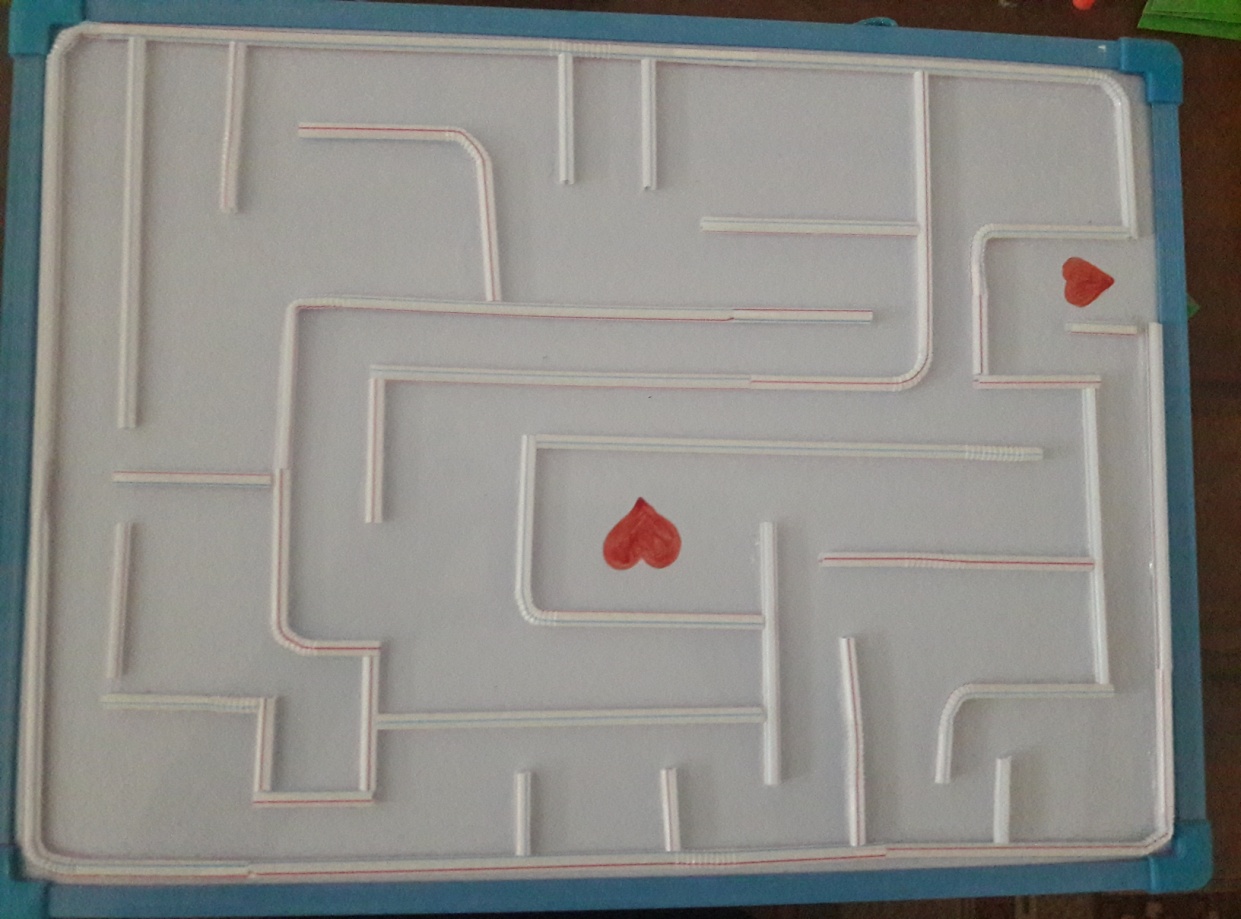 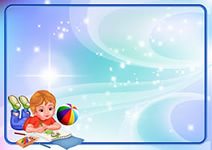 Игра «Логоформочка»
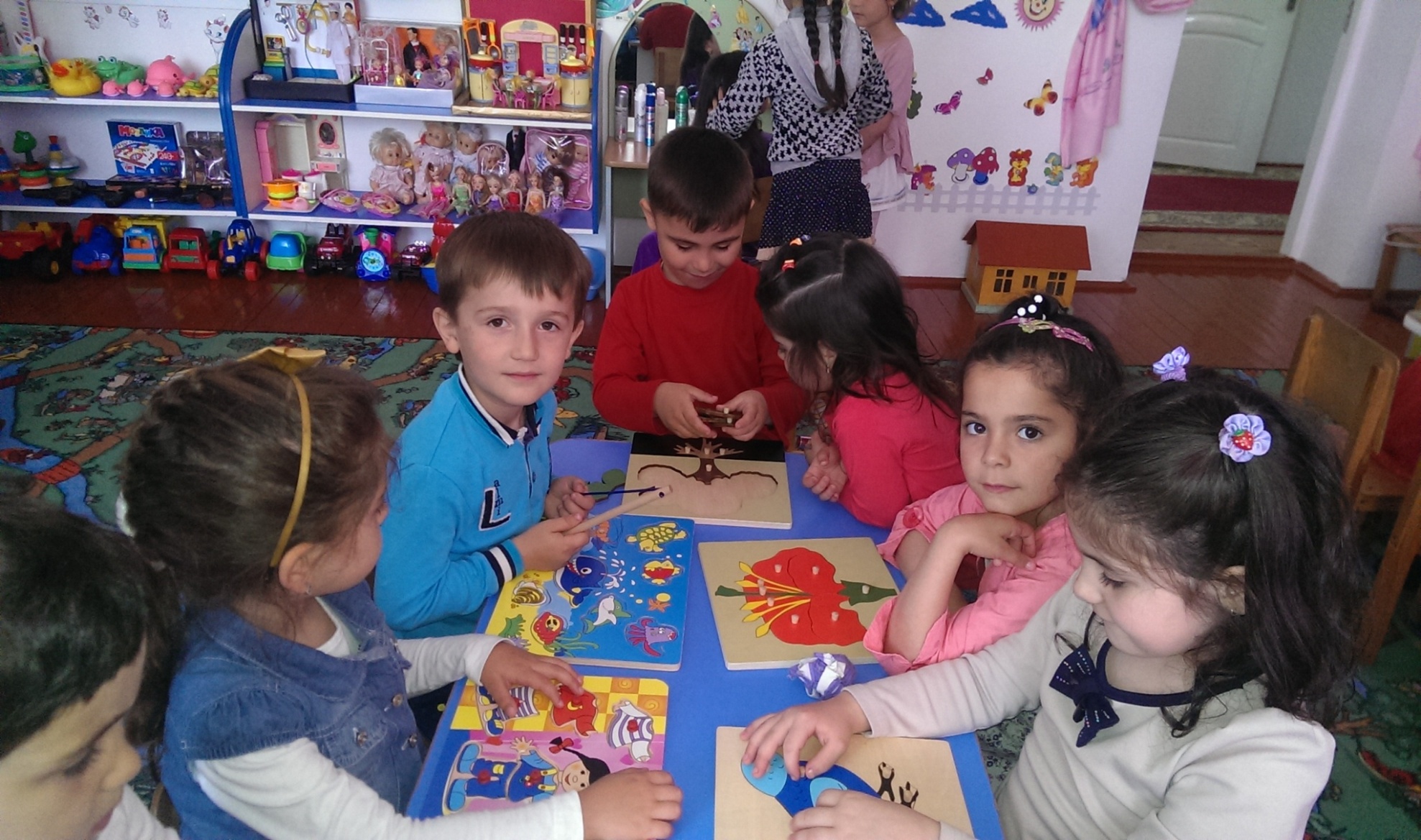 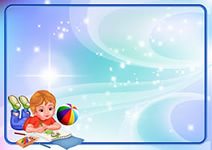 «Дидактические игры» Кюизенера
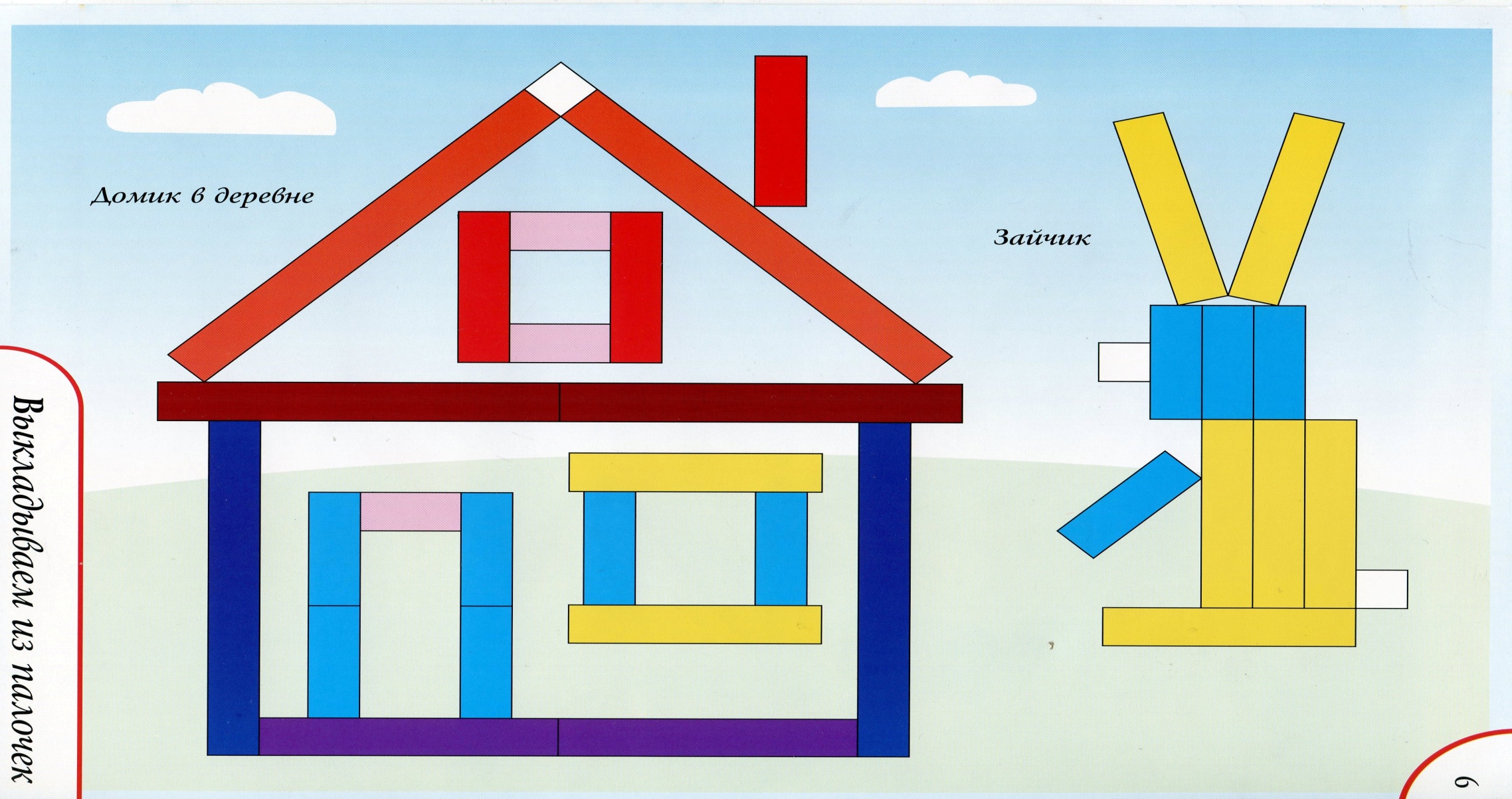 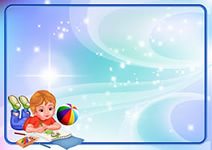 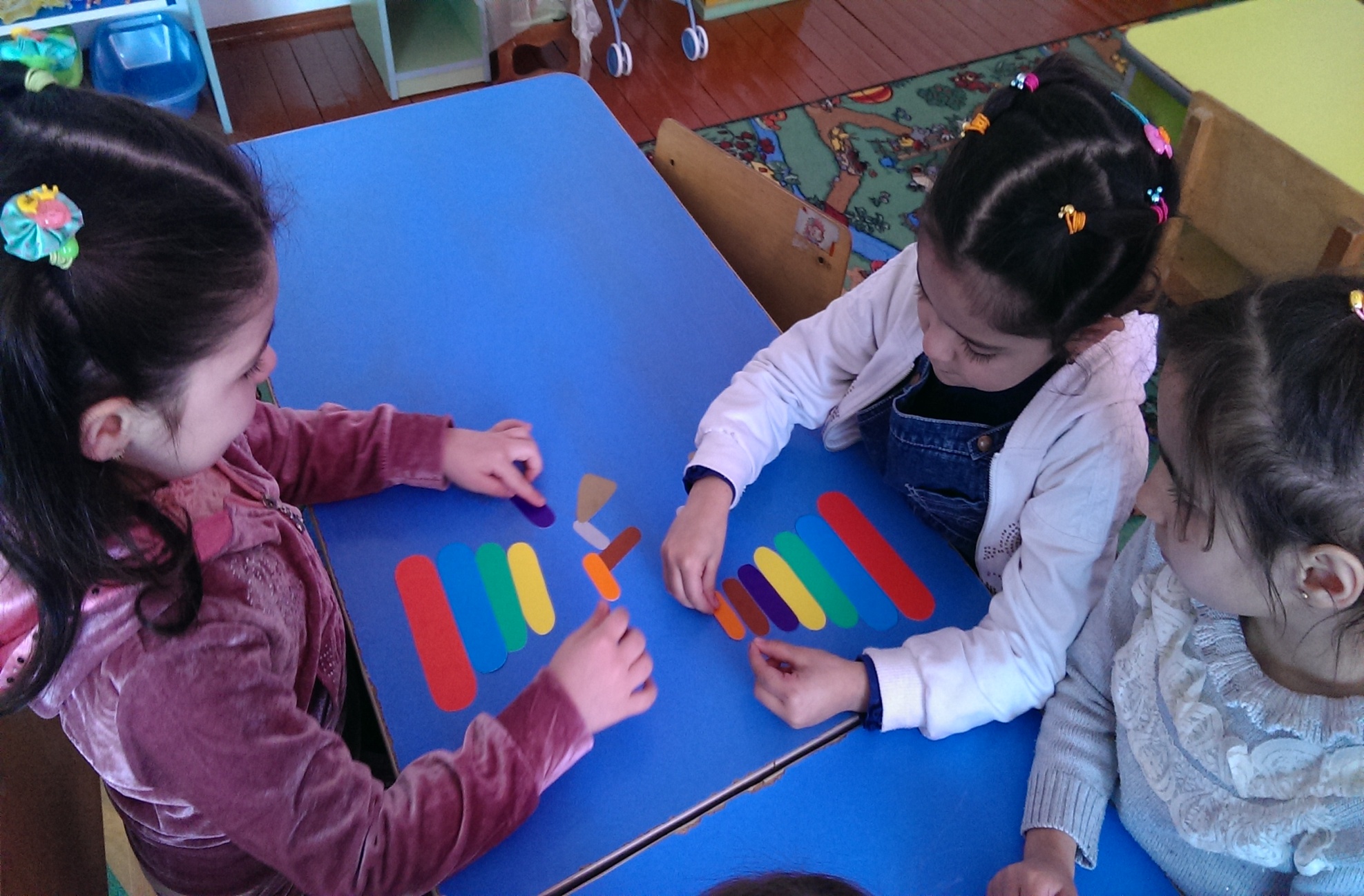 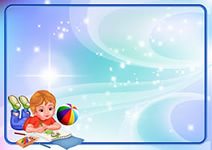 Игротехнику  Дьенеша 
«Логика и математика»
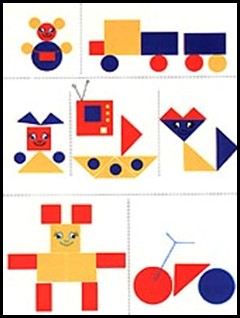 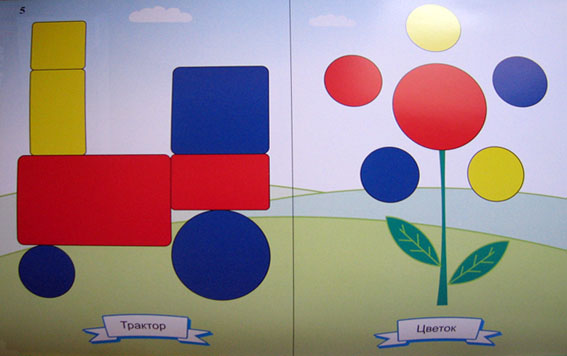 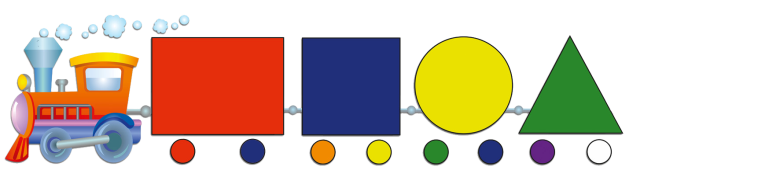 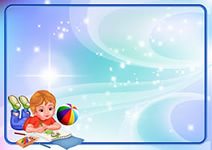 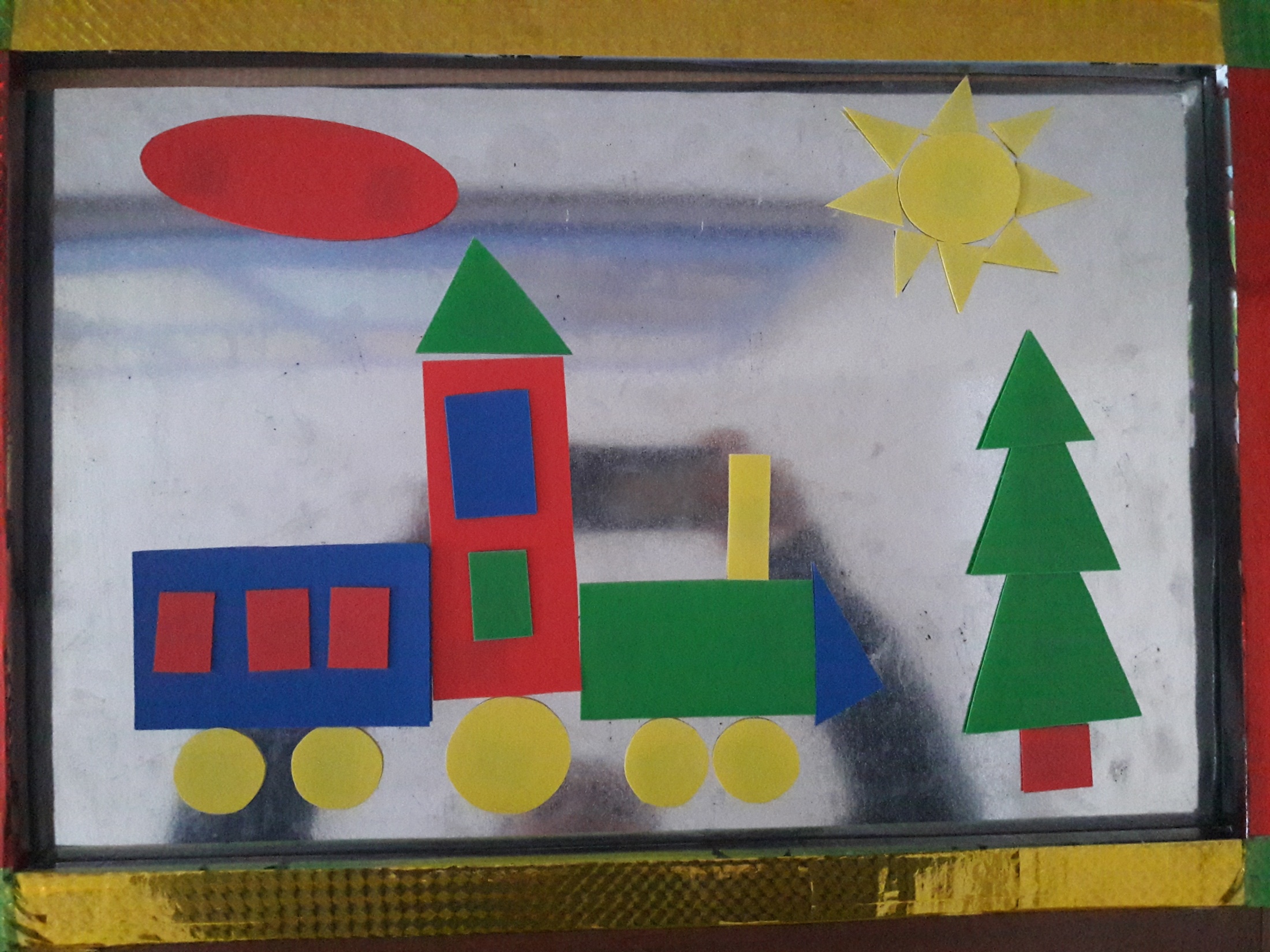 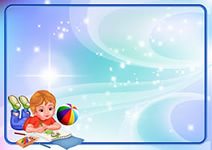 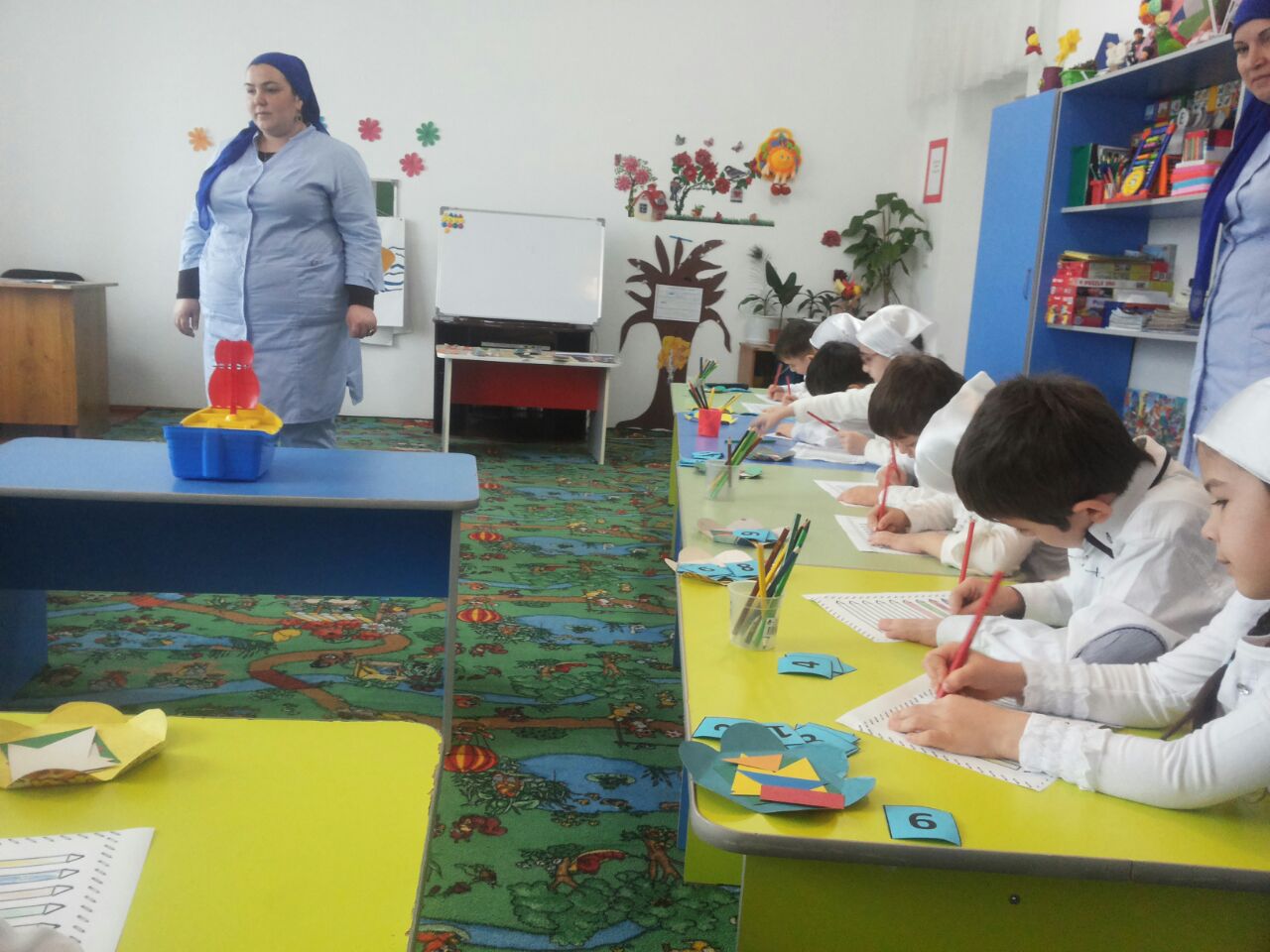 Игра «Собери фигуру»
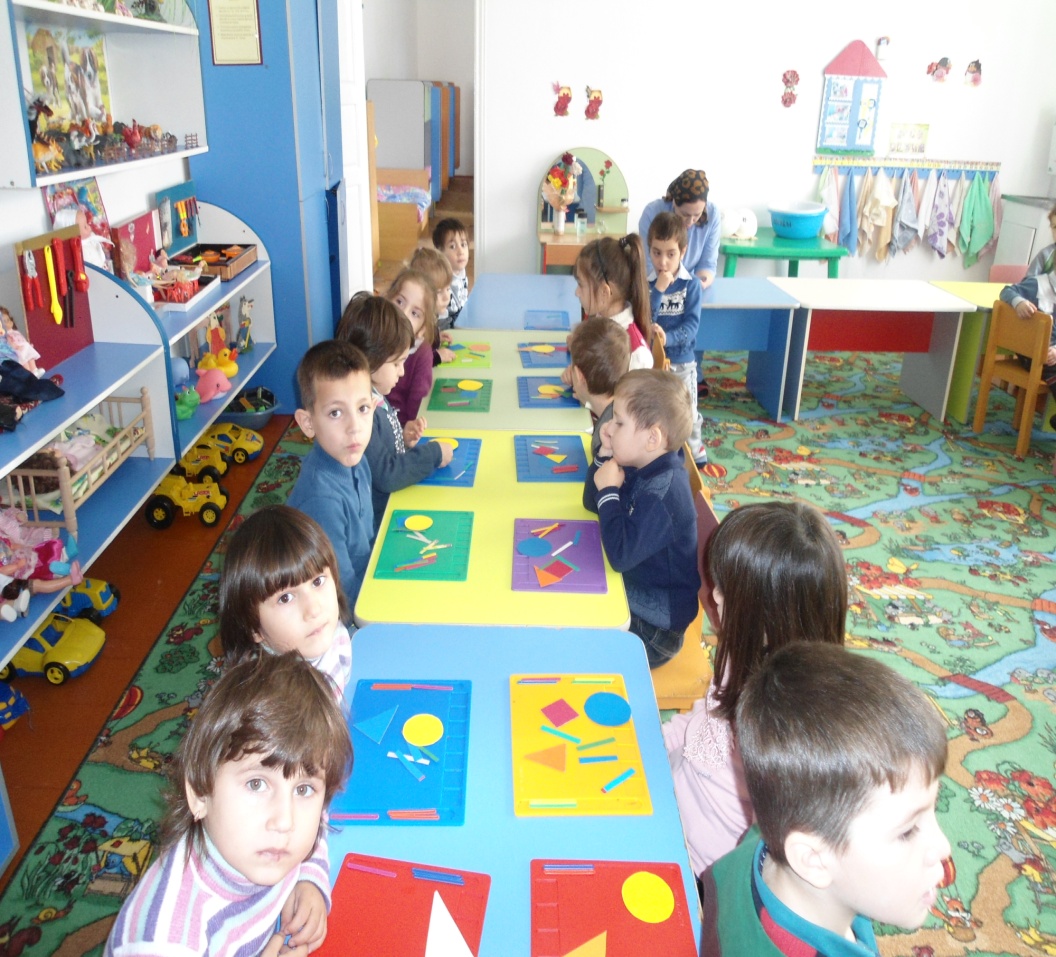 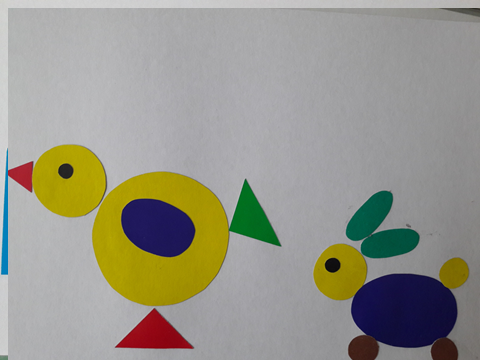 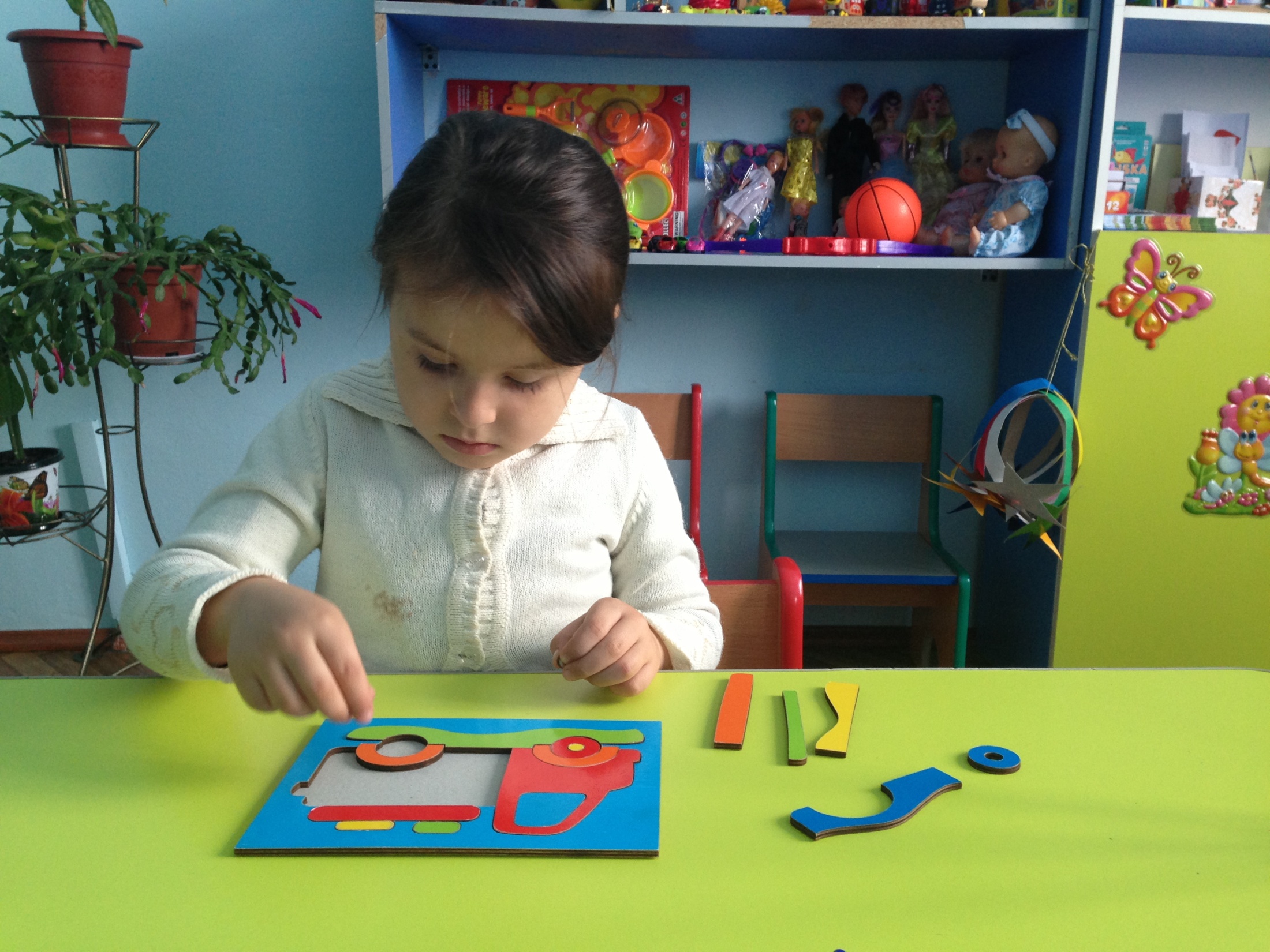 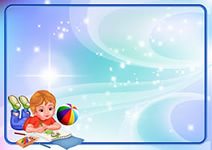 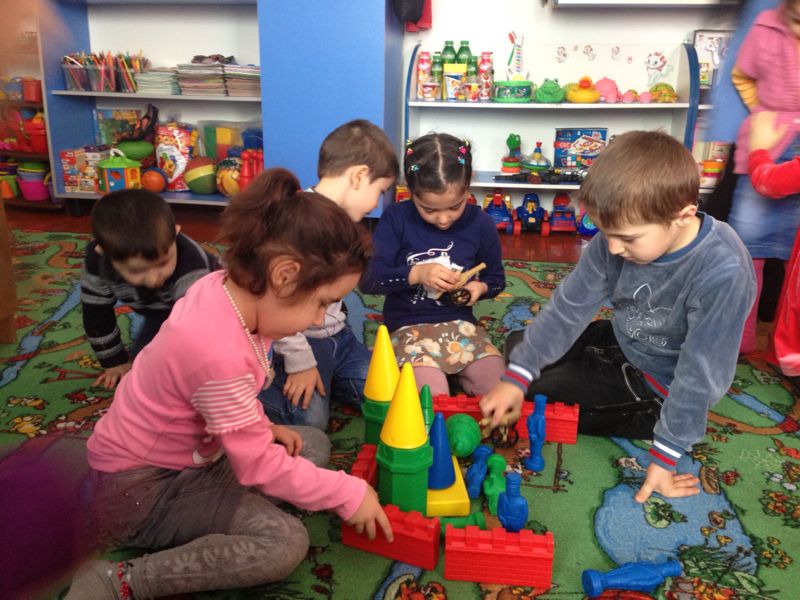 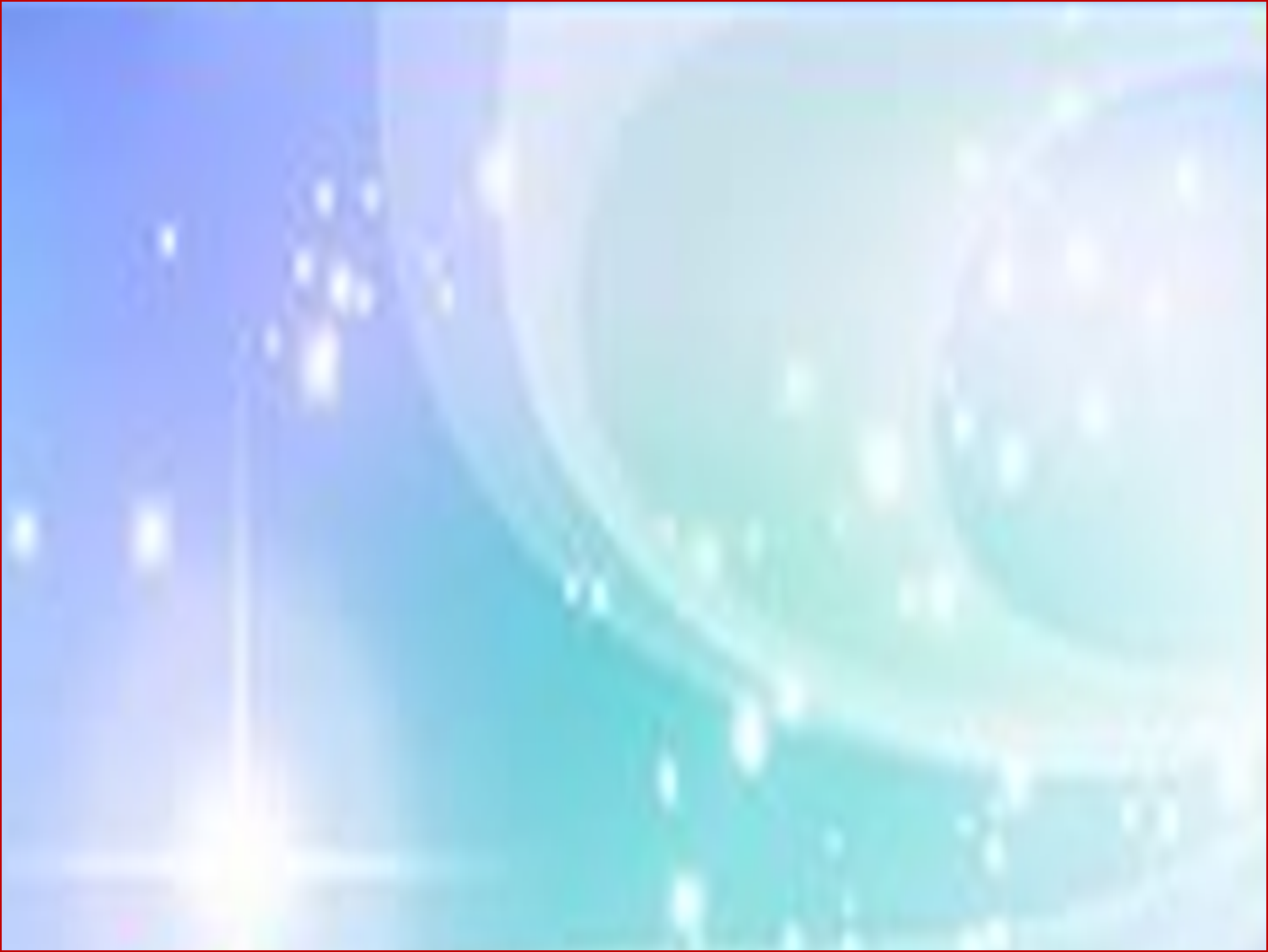 Приоритетное направление: 
«Сохранение и укрепление 
здоровья детей»
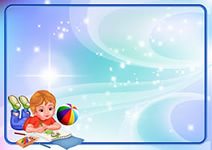 пальчиковая гимнастика,
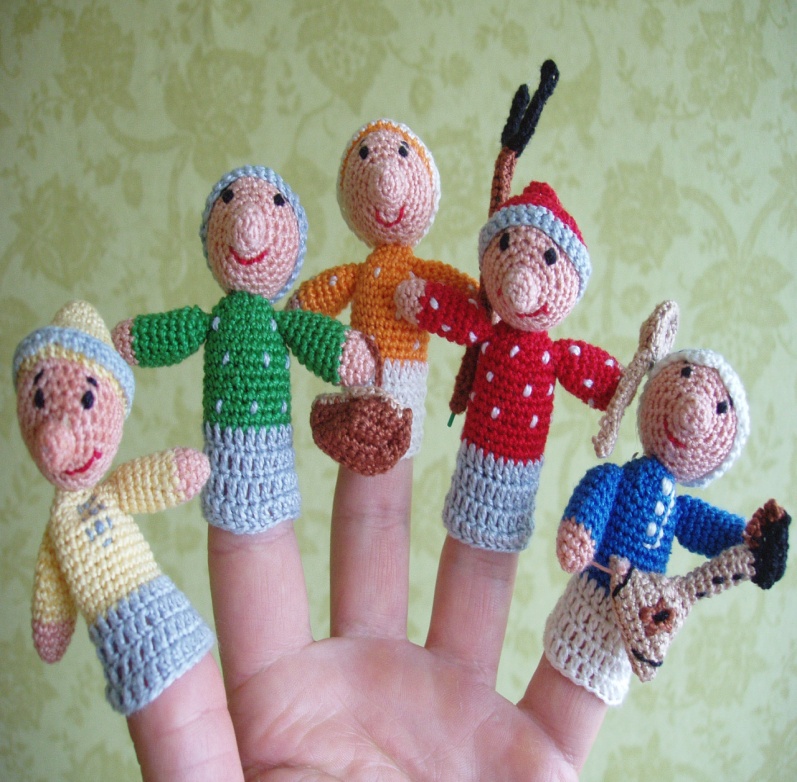 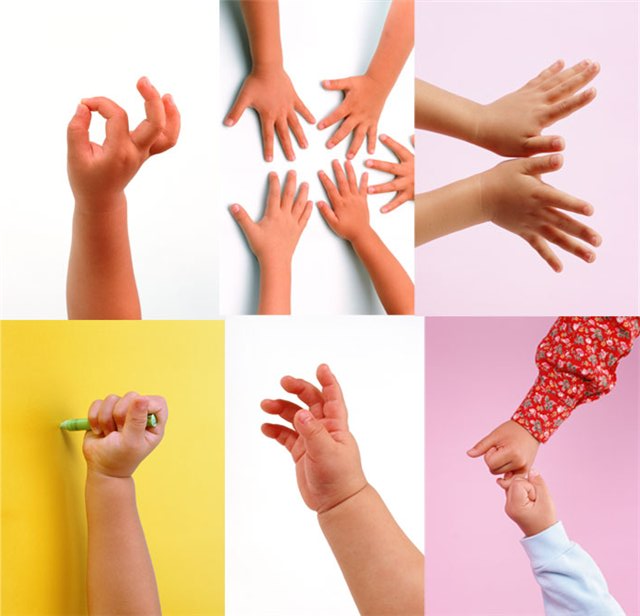 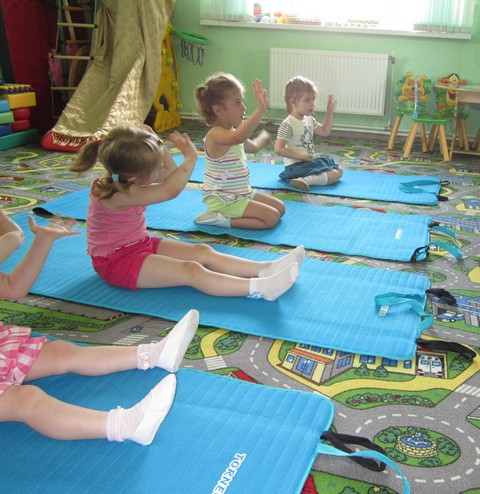 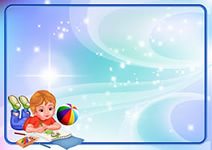 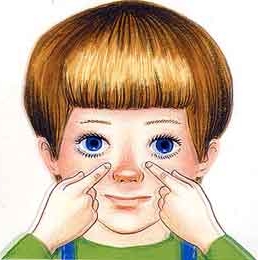 гимнастика для глаз,
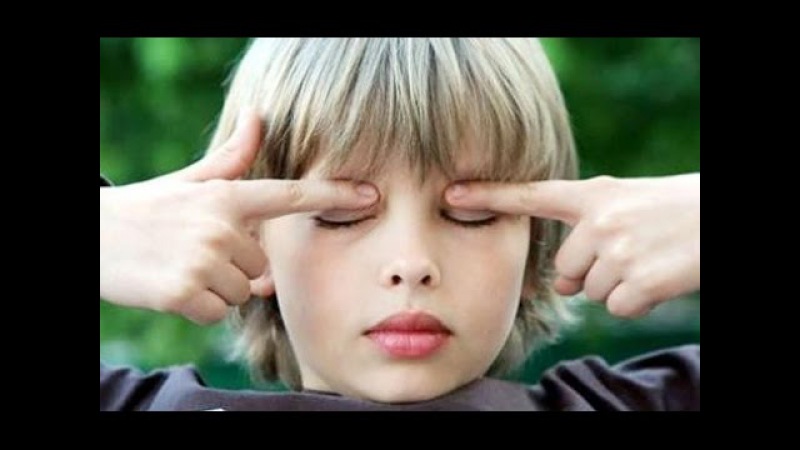 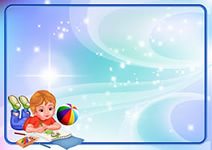 дыхательная гимнастика;
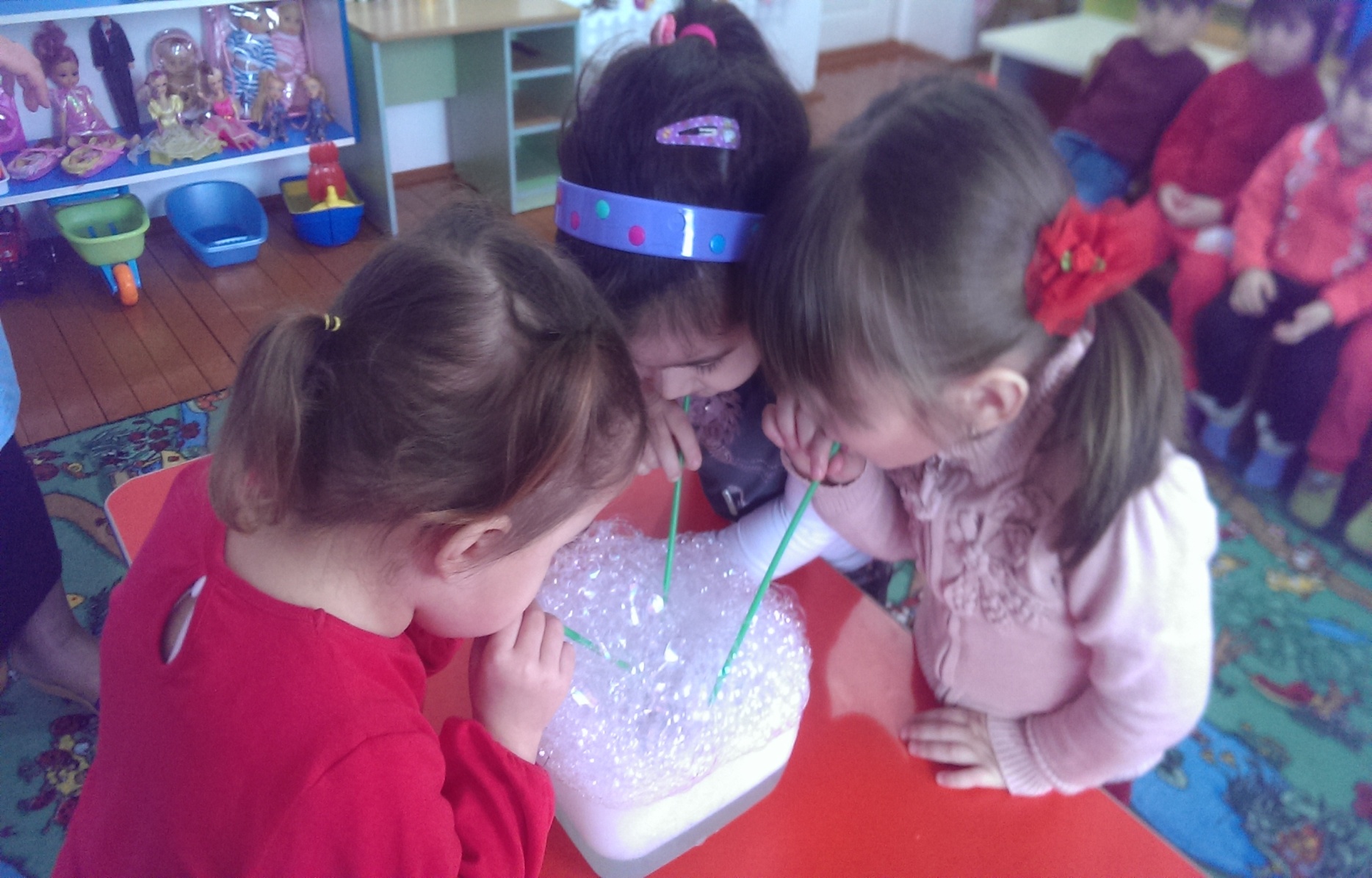 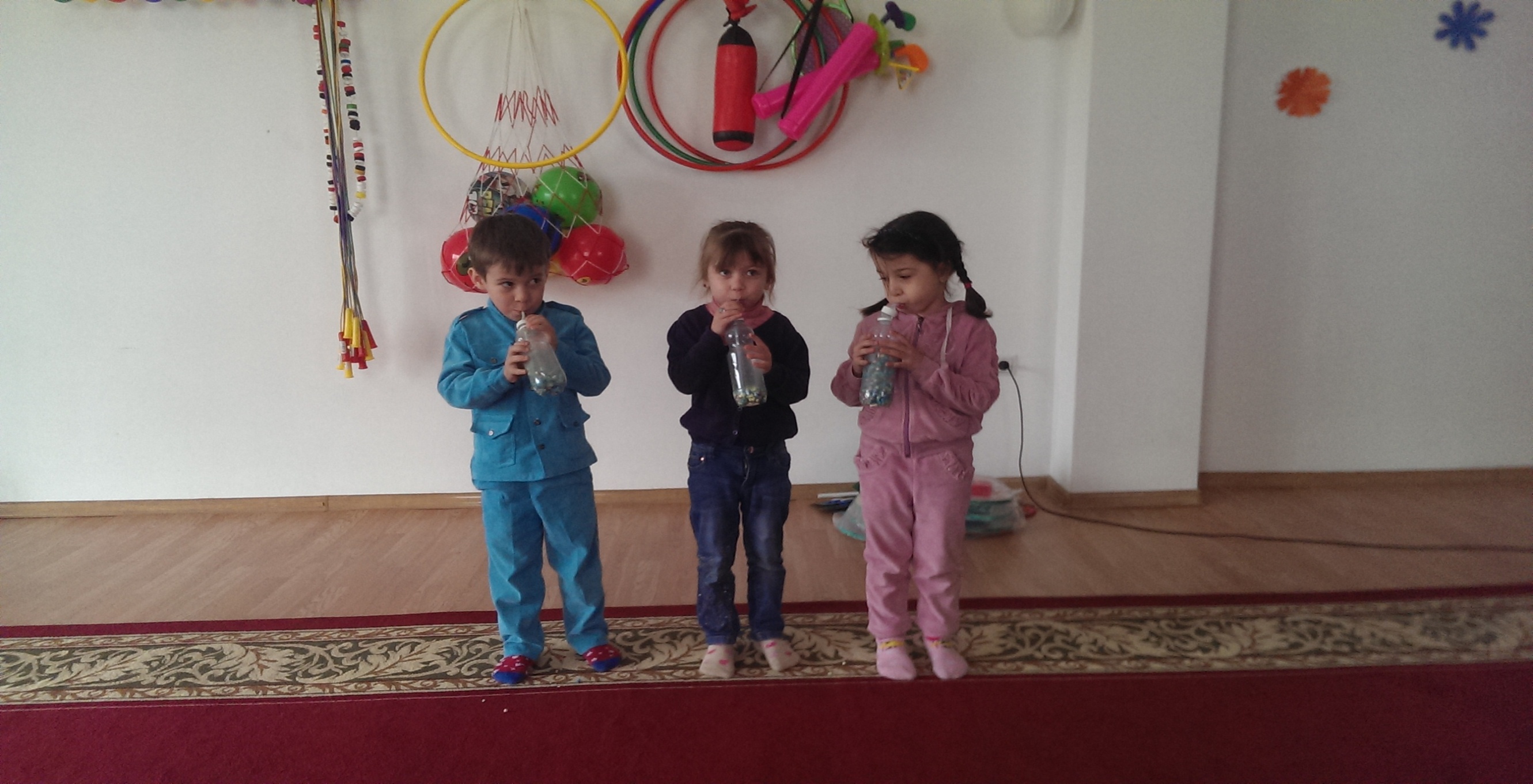 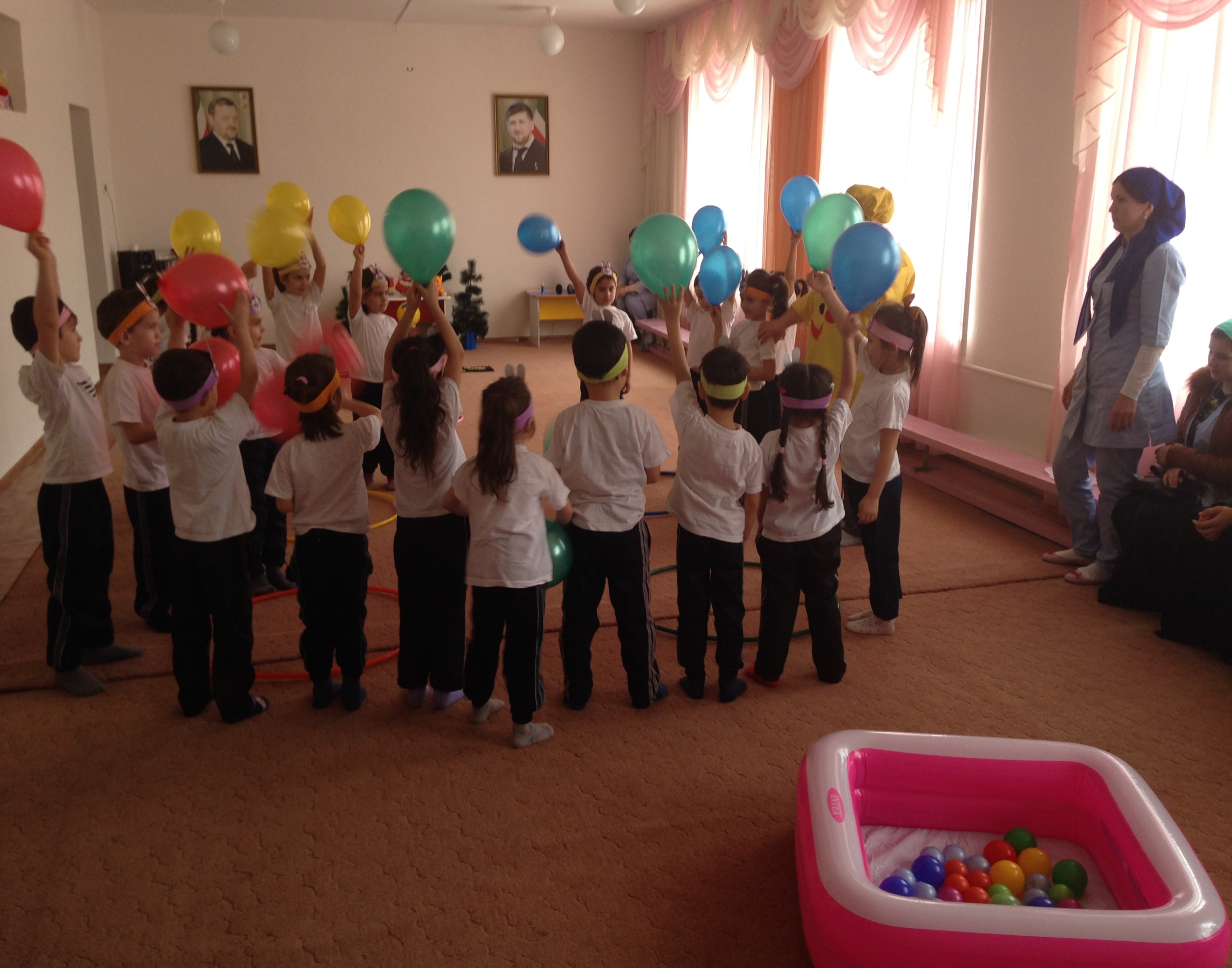 логоритмика
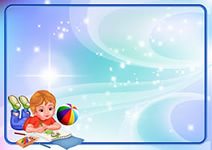 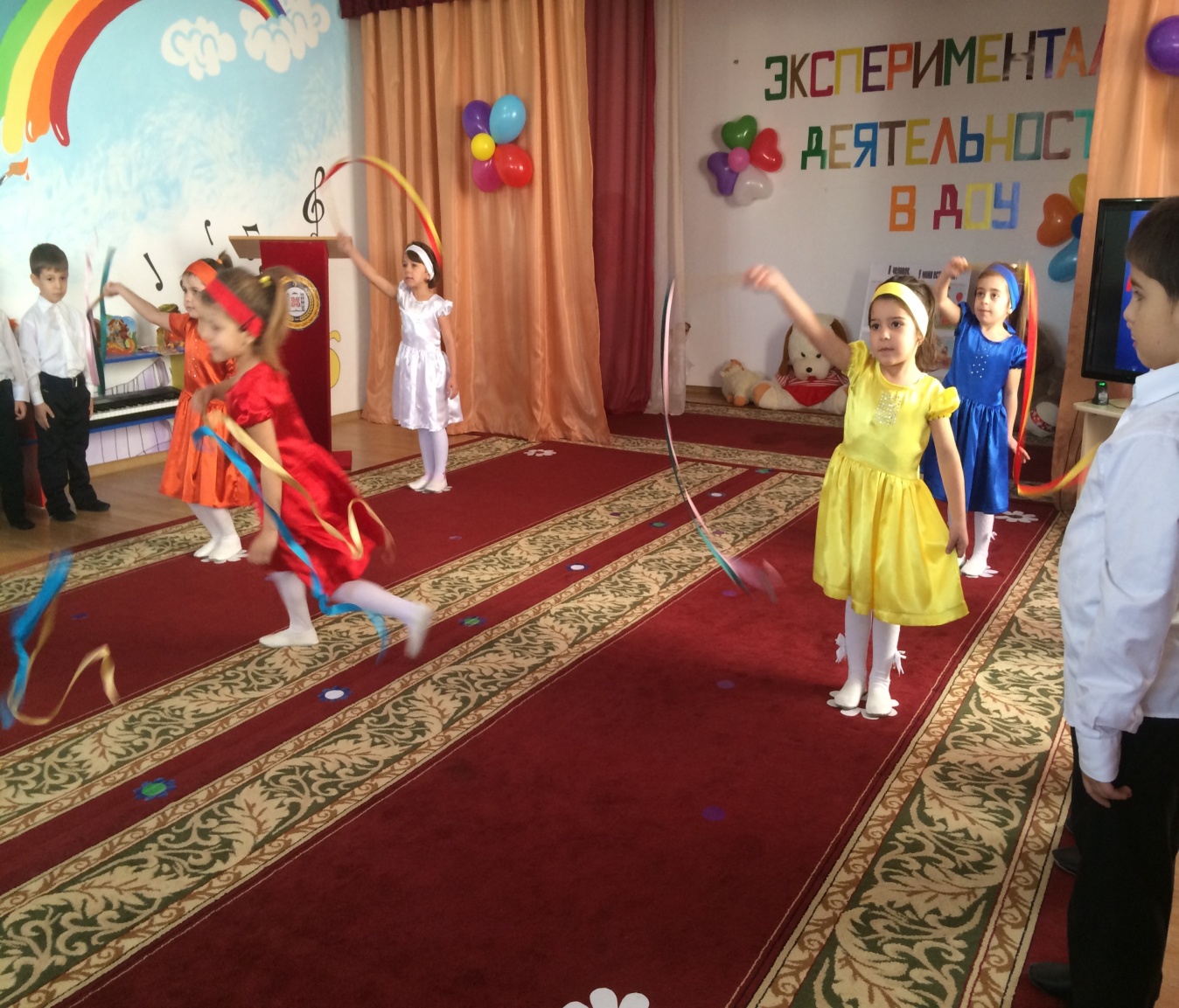 ритмопластика
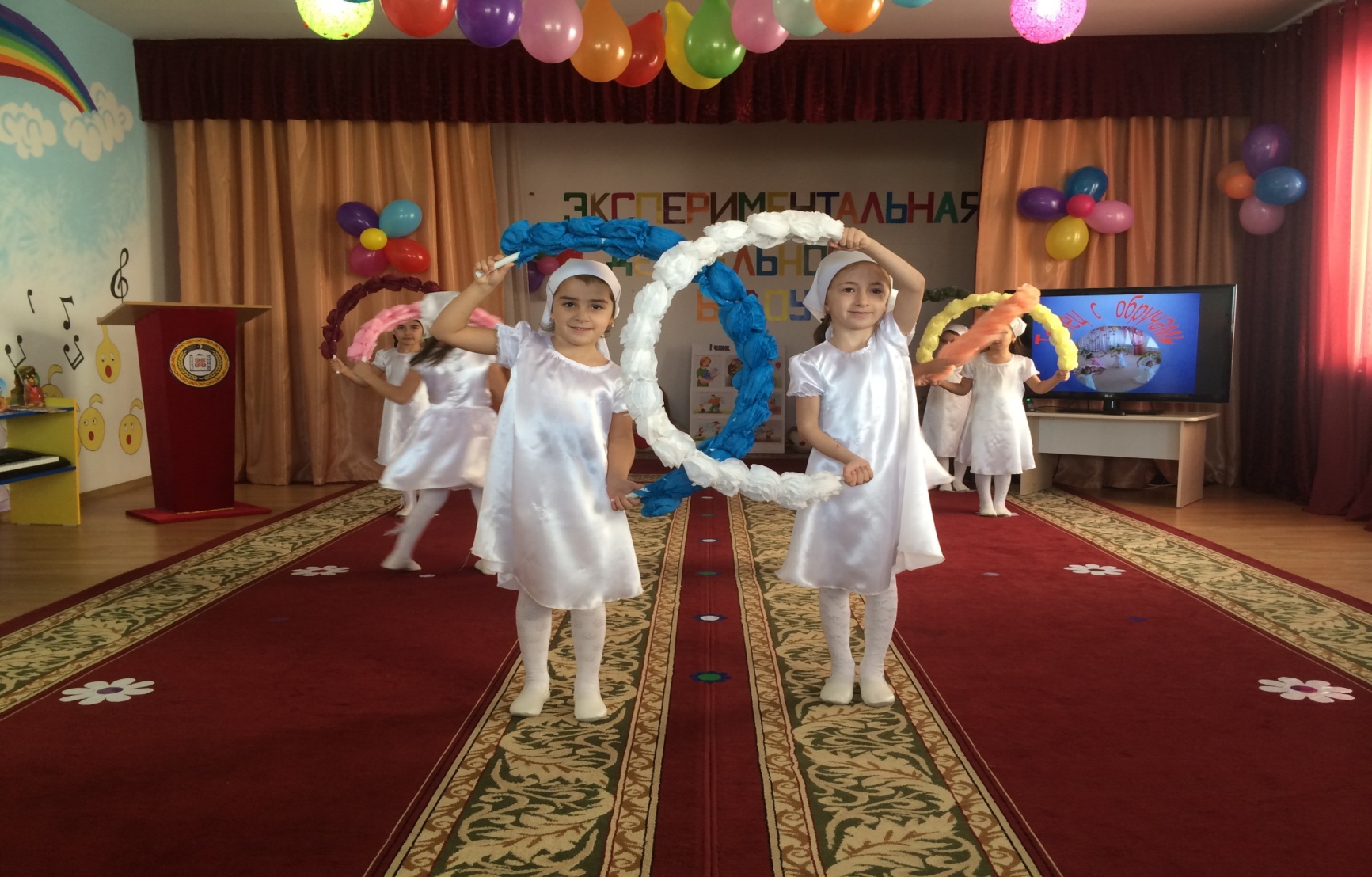 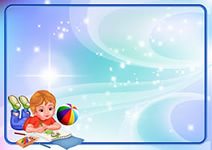 НЕТРАДИЦИОННЫЕ ЗДОРОВЬЕСБЕРЕГАЮЩИЕ ТЕХНОЛОГИИ
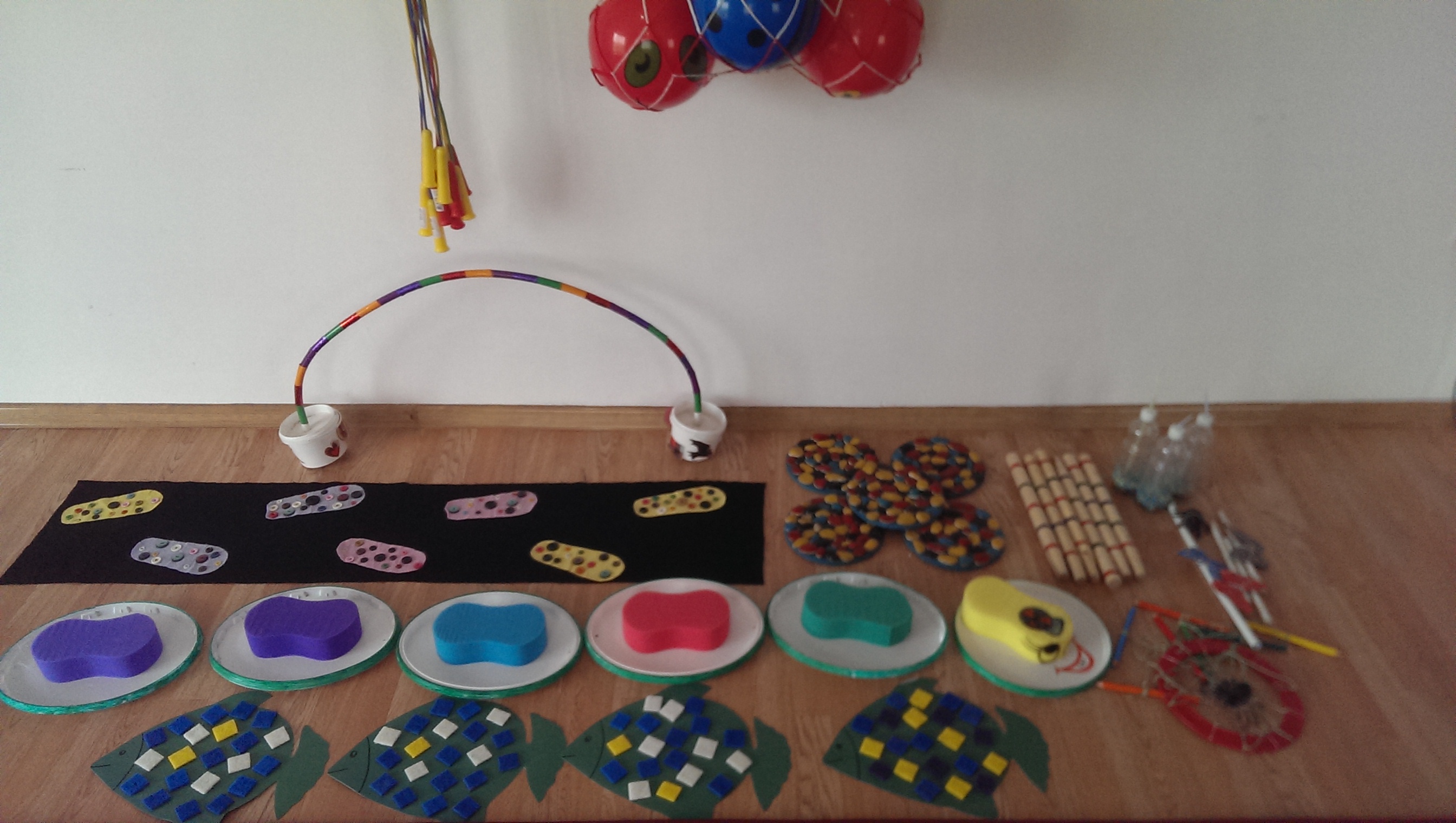 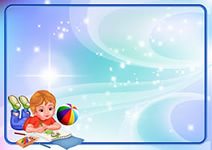 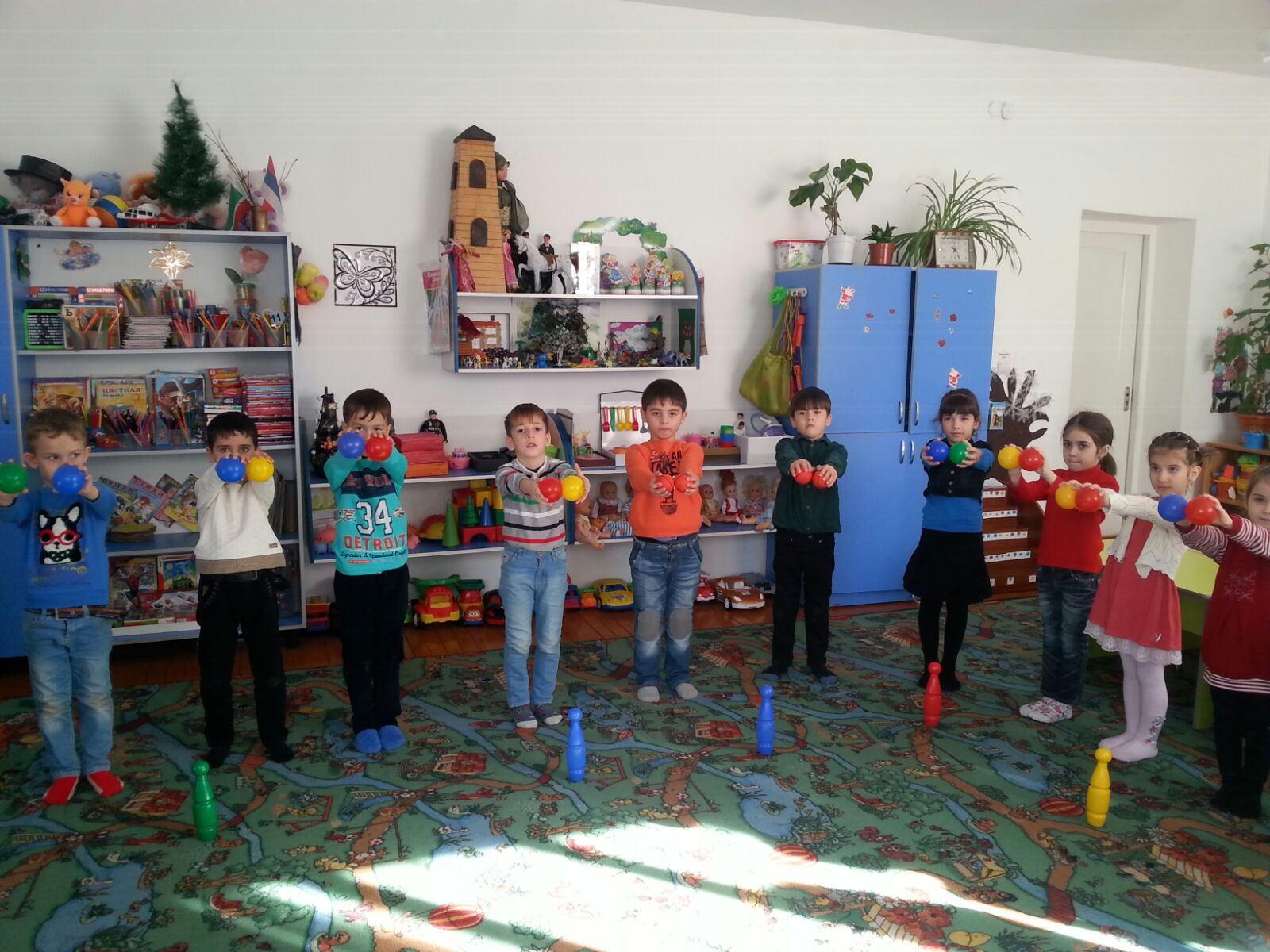 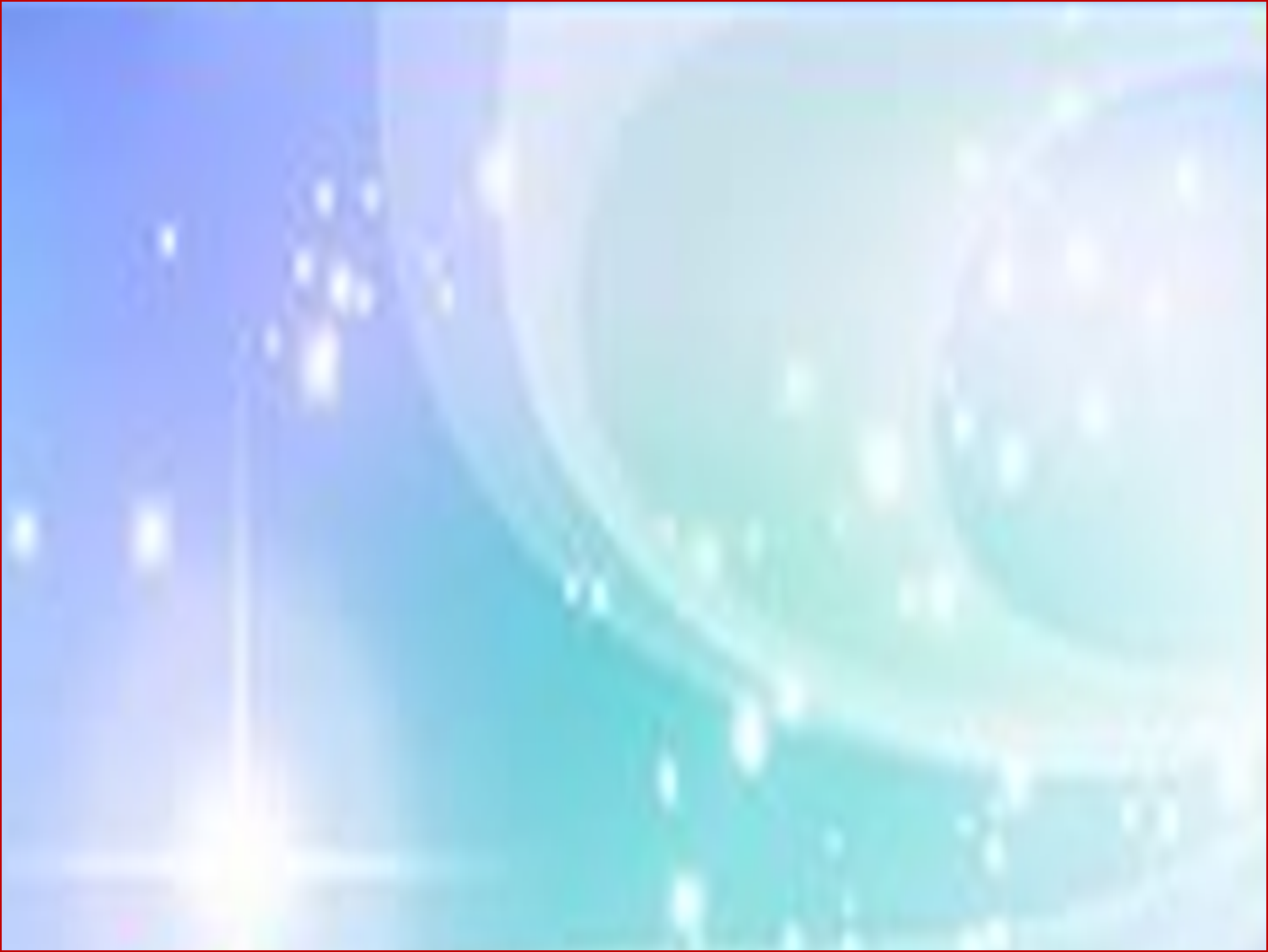 ПОДВИЖНЫЕ  
ИГРЫ
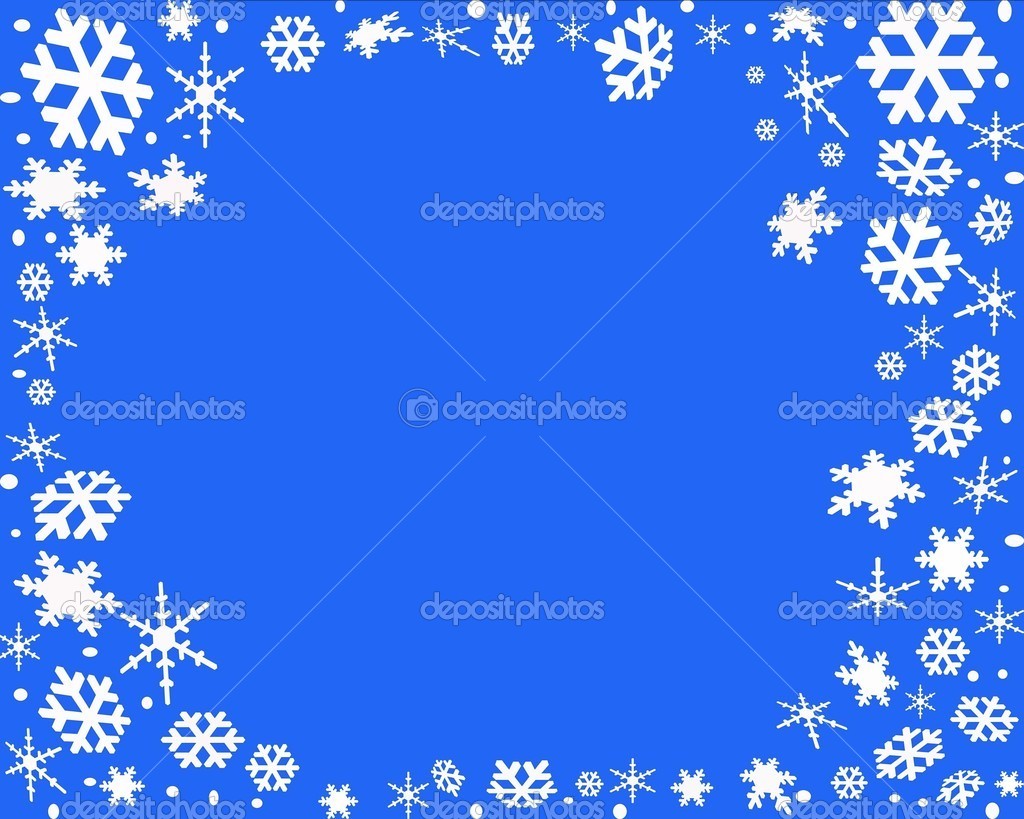 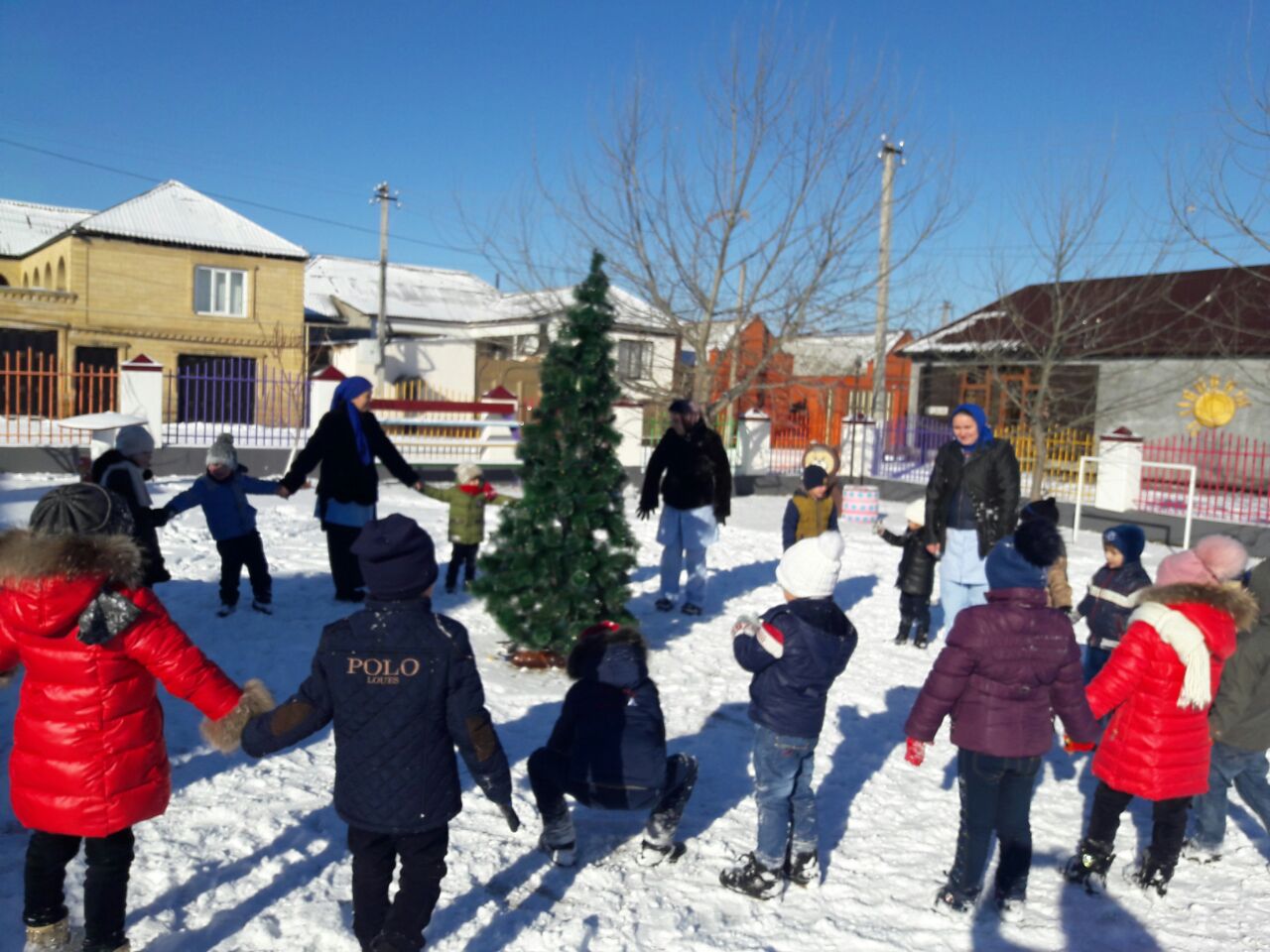 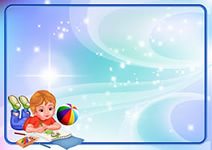 Сюжетно-ролевые  игры
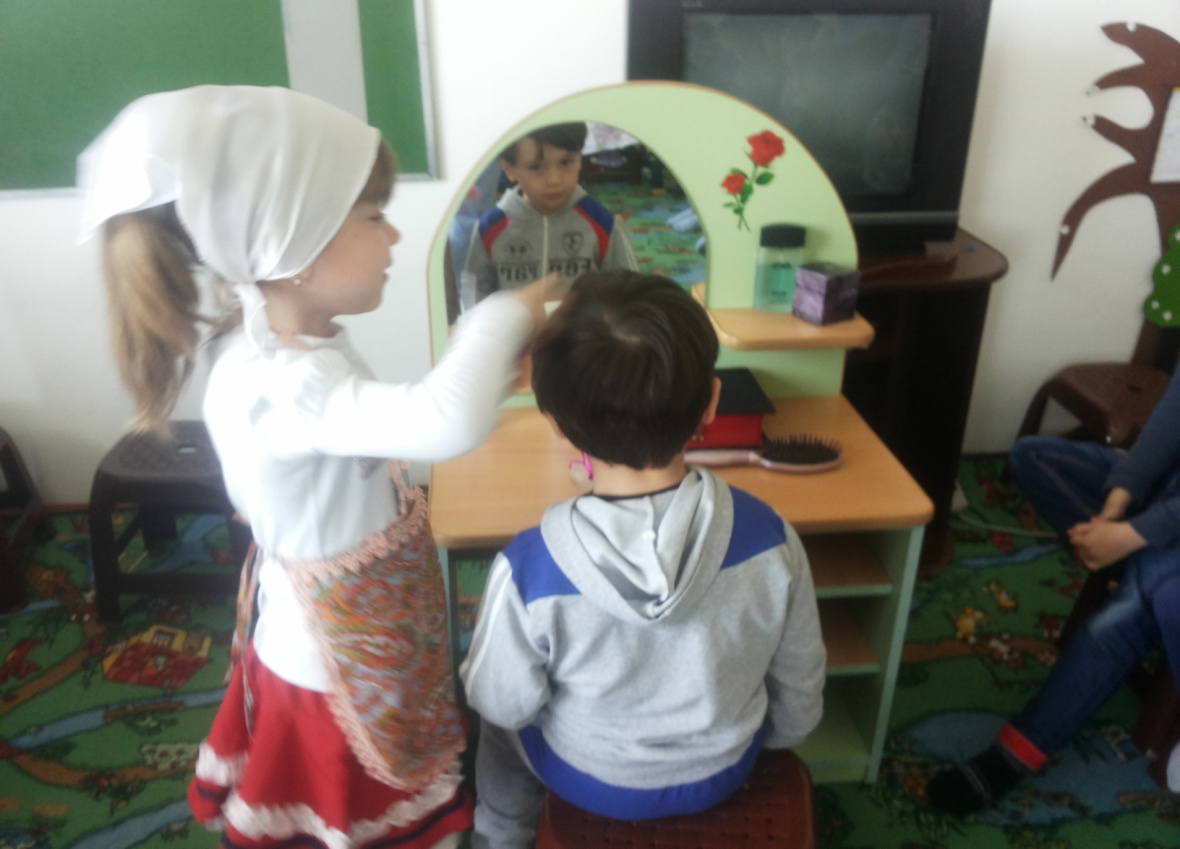 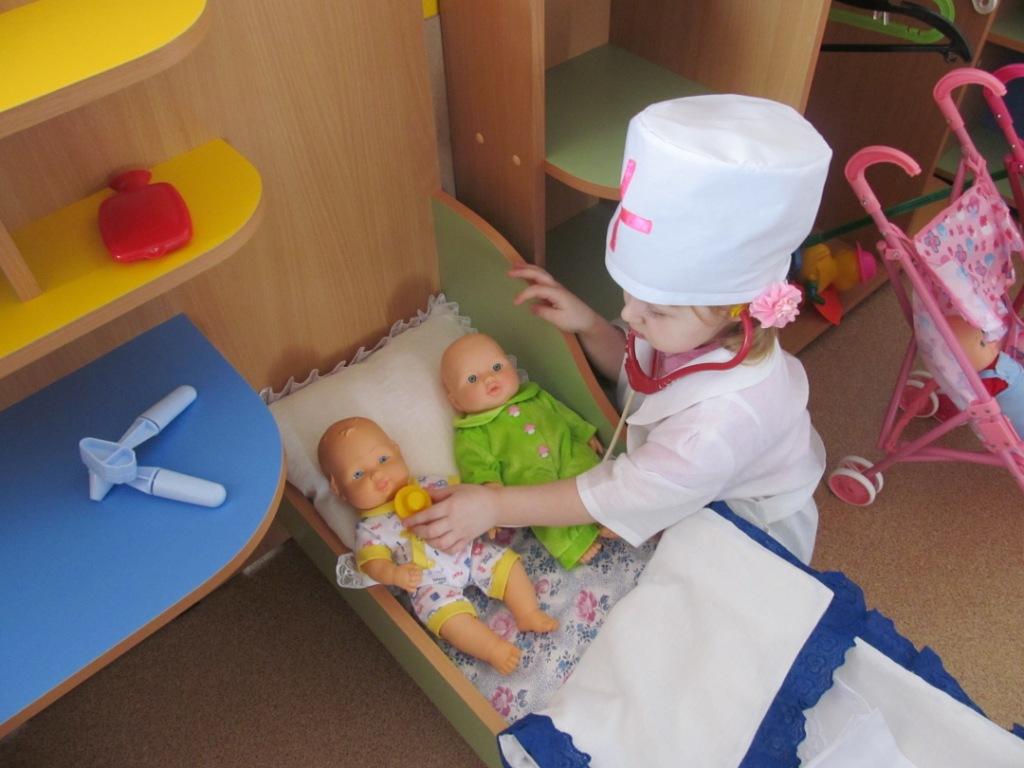 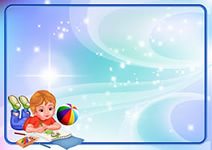 коммуникативные игры
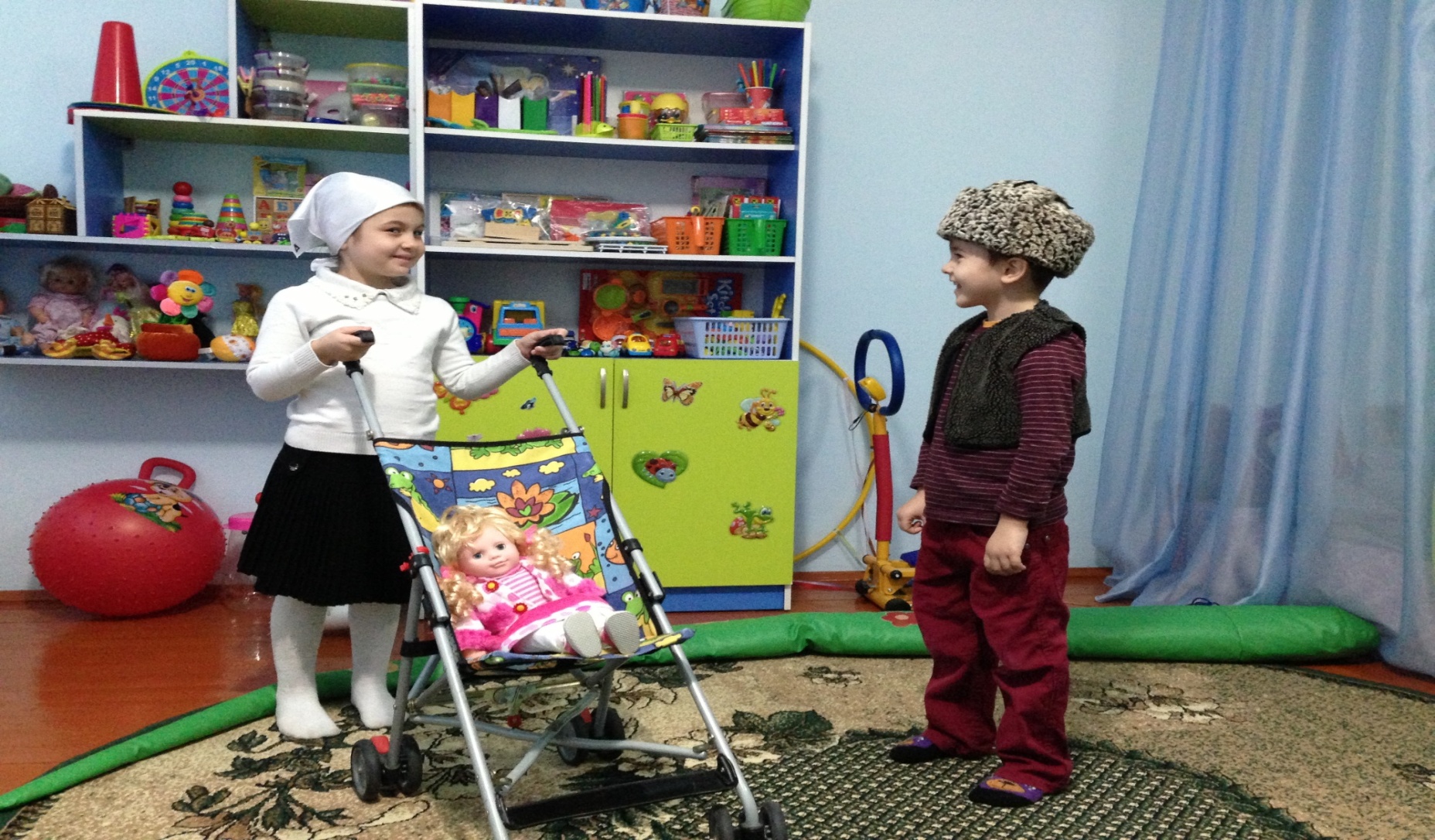 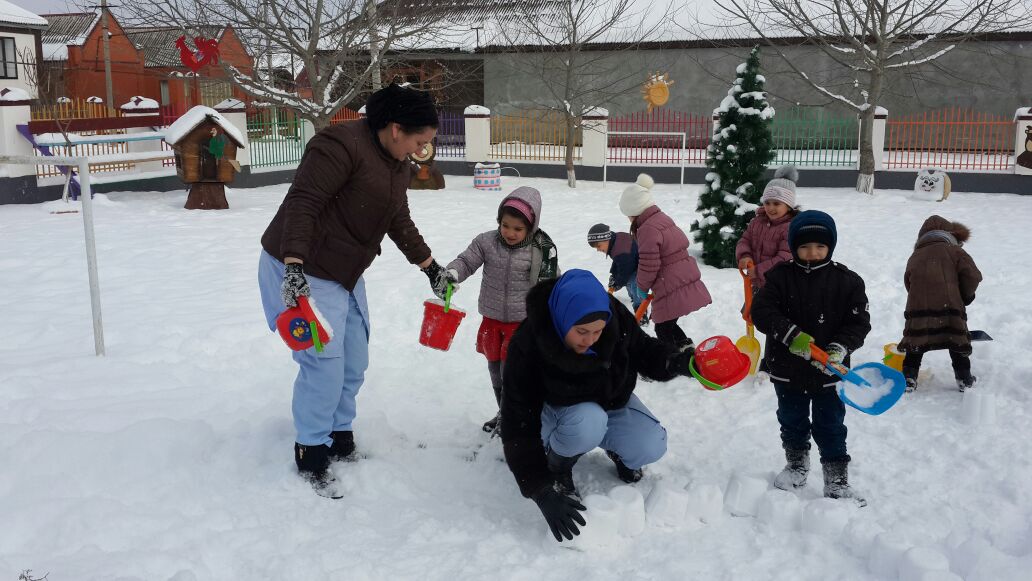 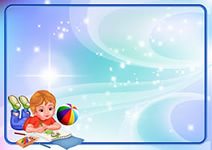 Народные игры:
 «Кульнах ловзар»,  «Туьшах ловзар» - «Защитить свой дом»
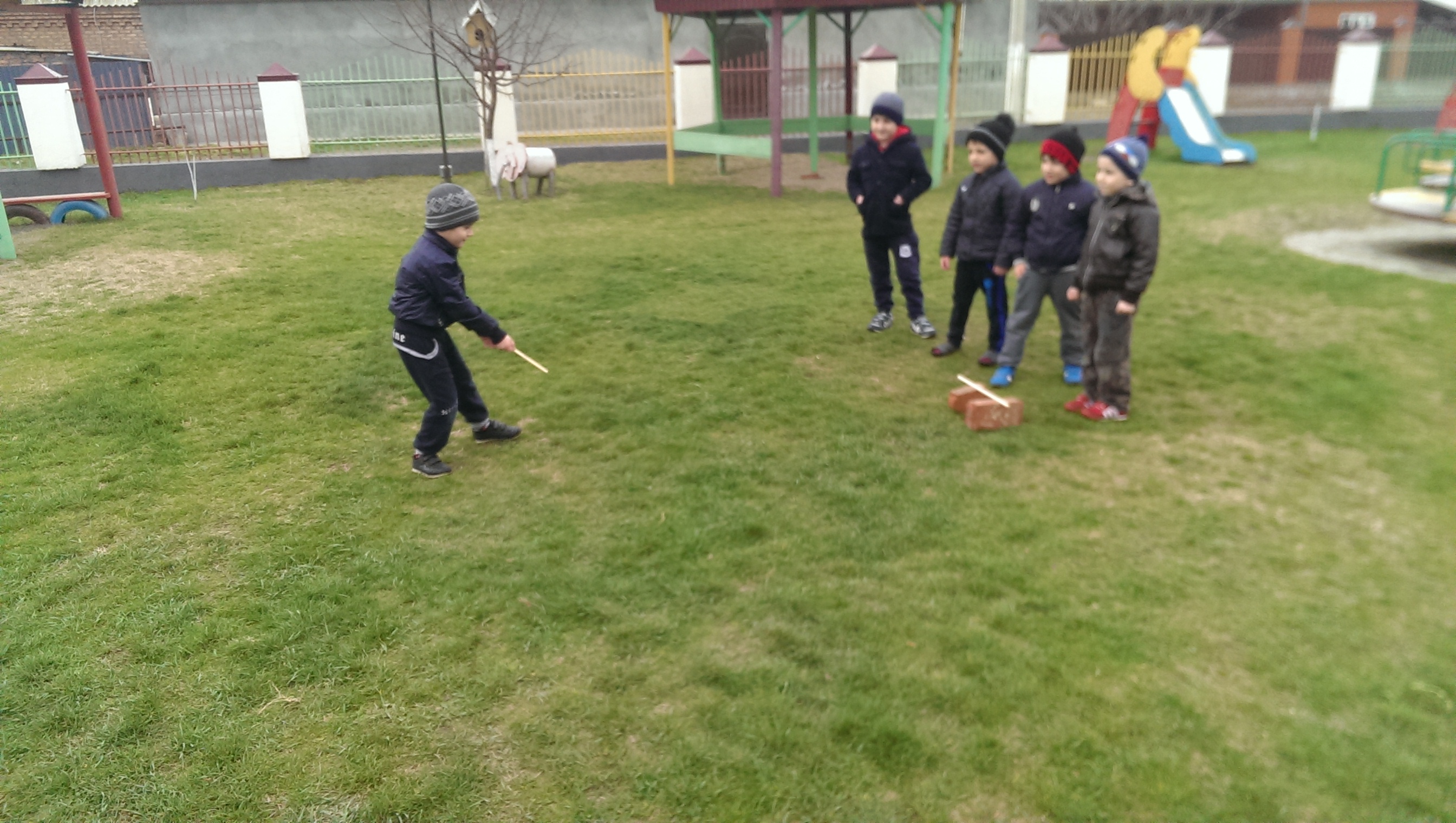 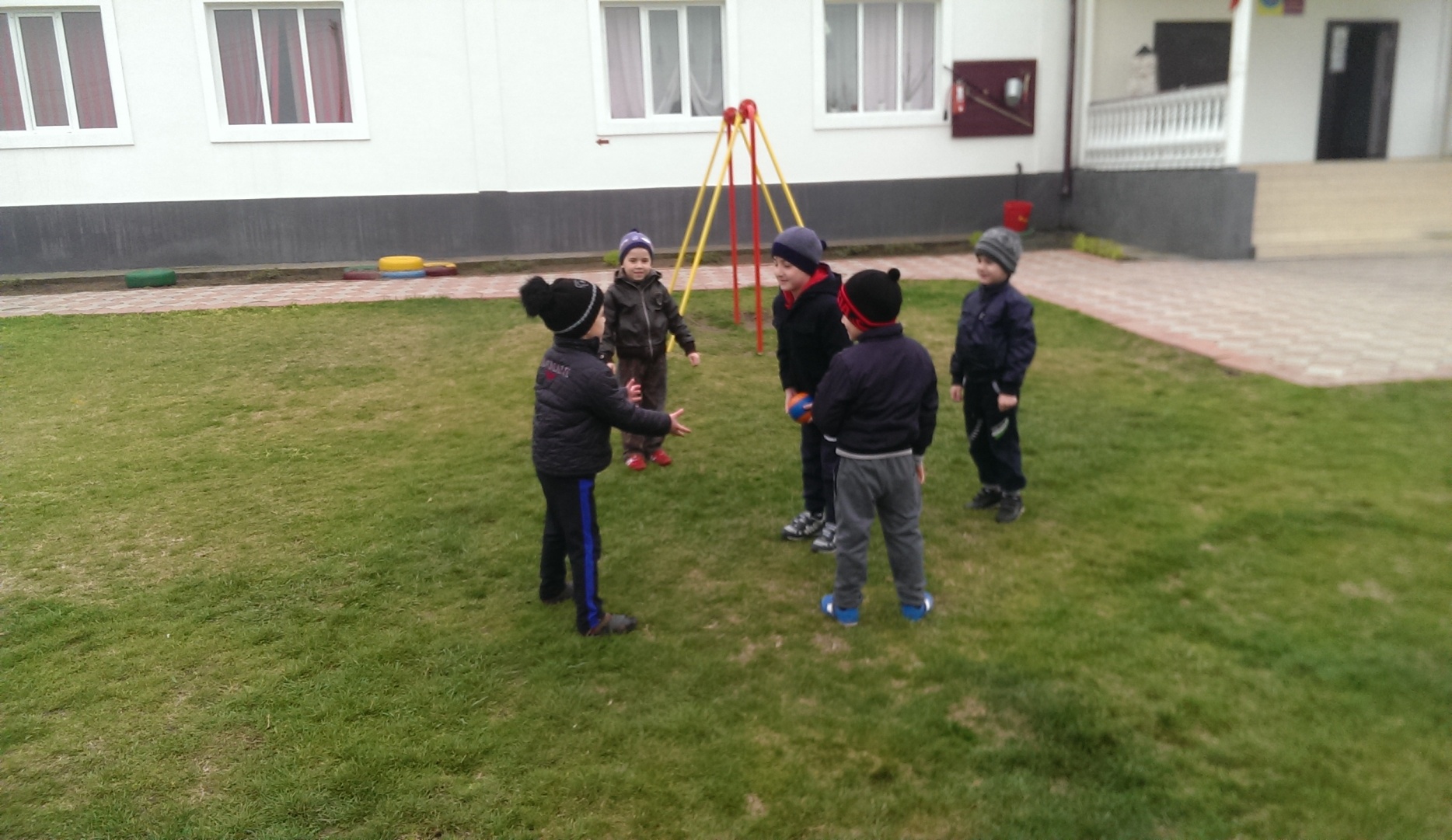 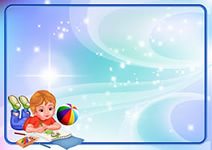 подвижные 
спортивные 
игры
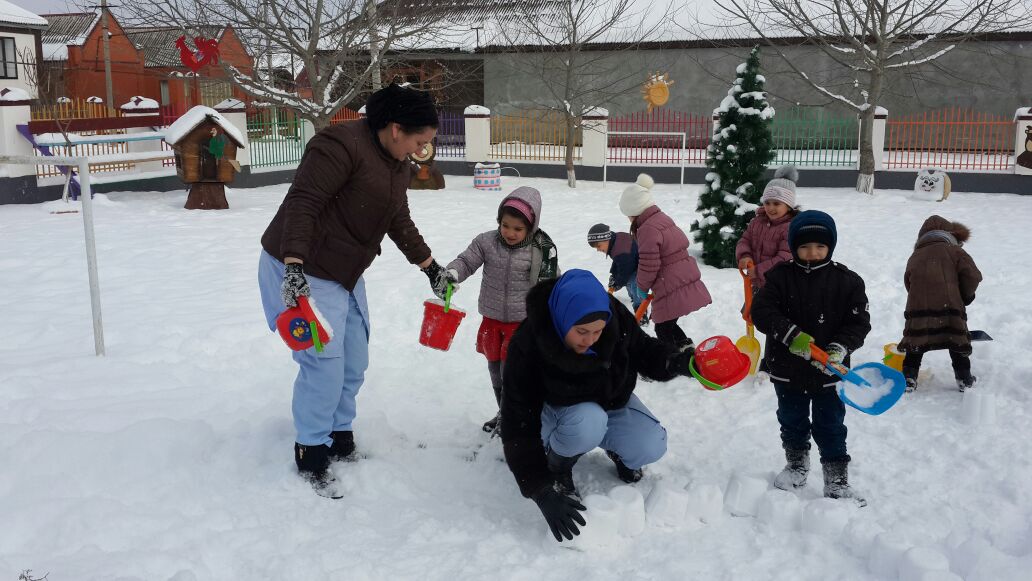 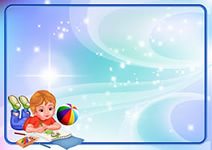 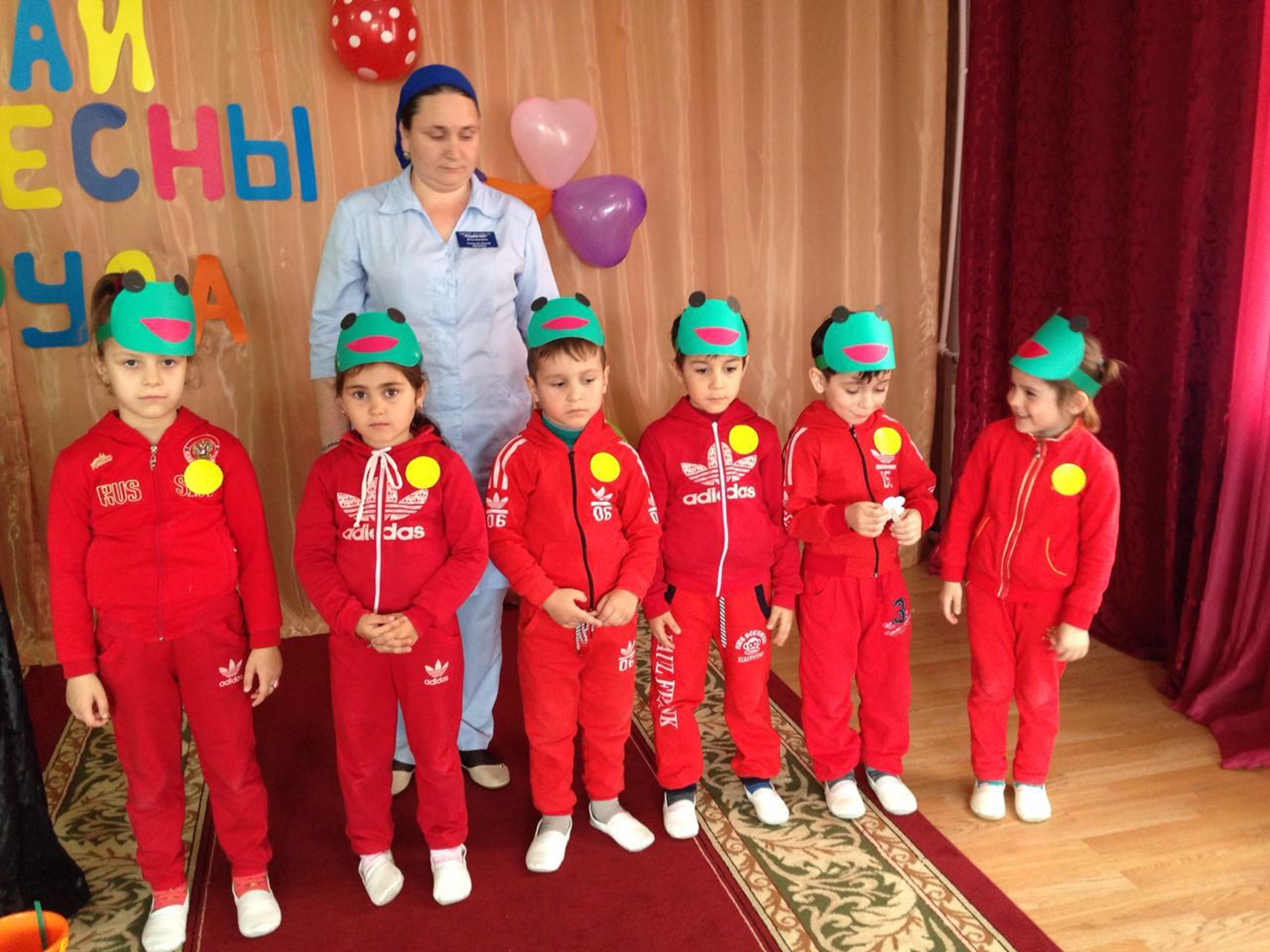 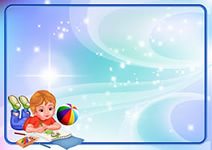 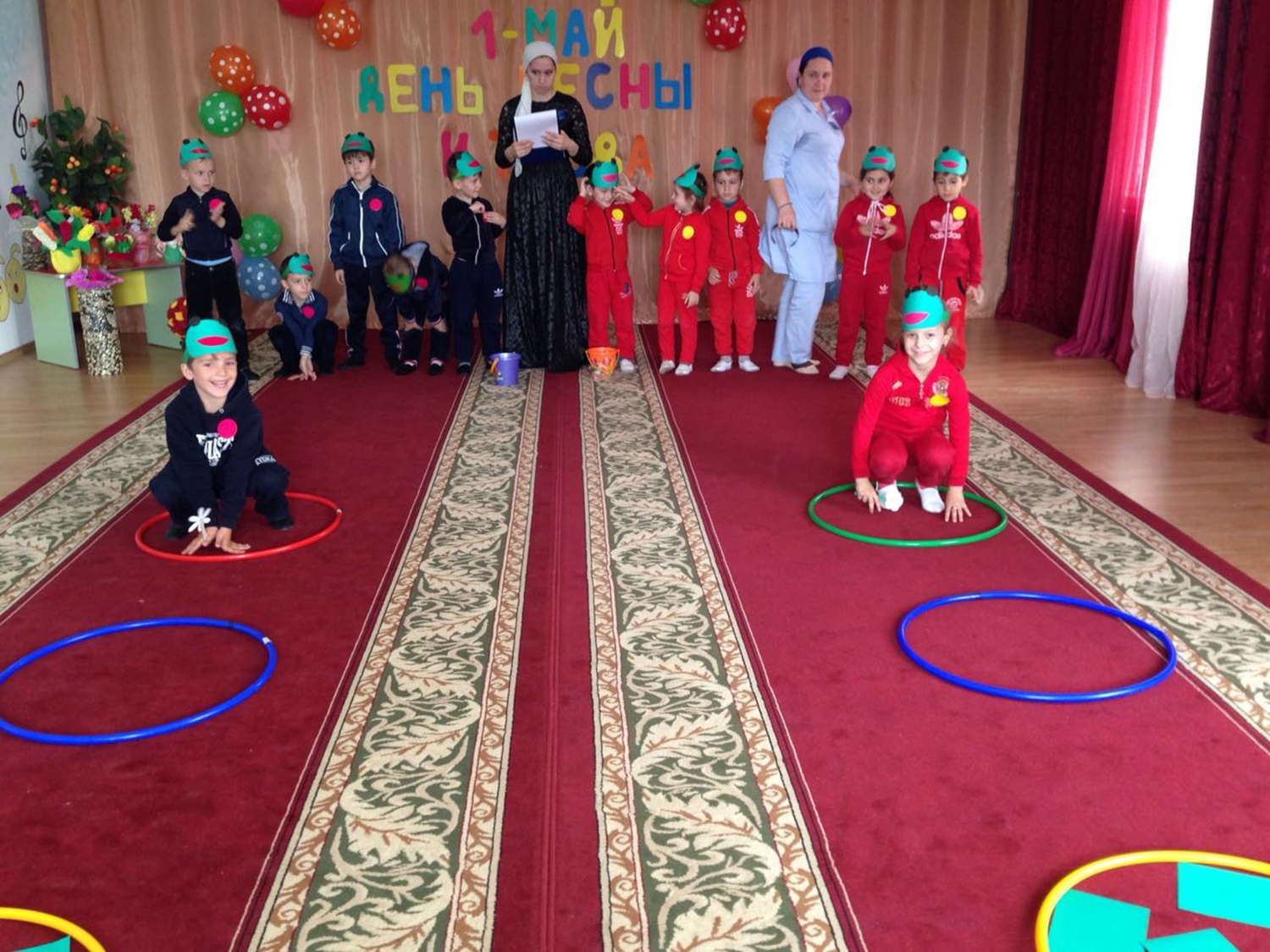 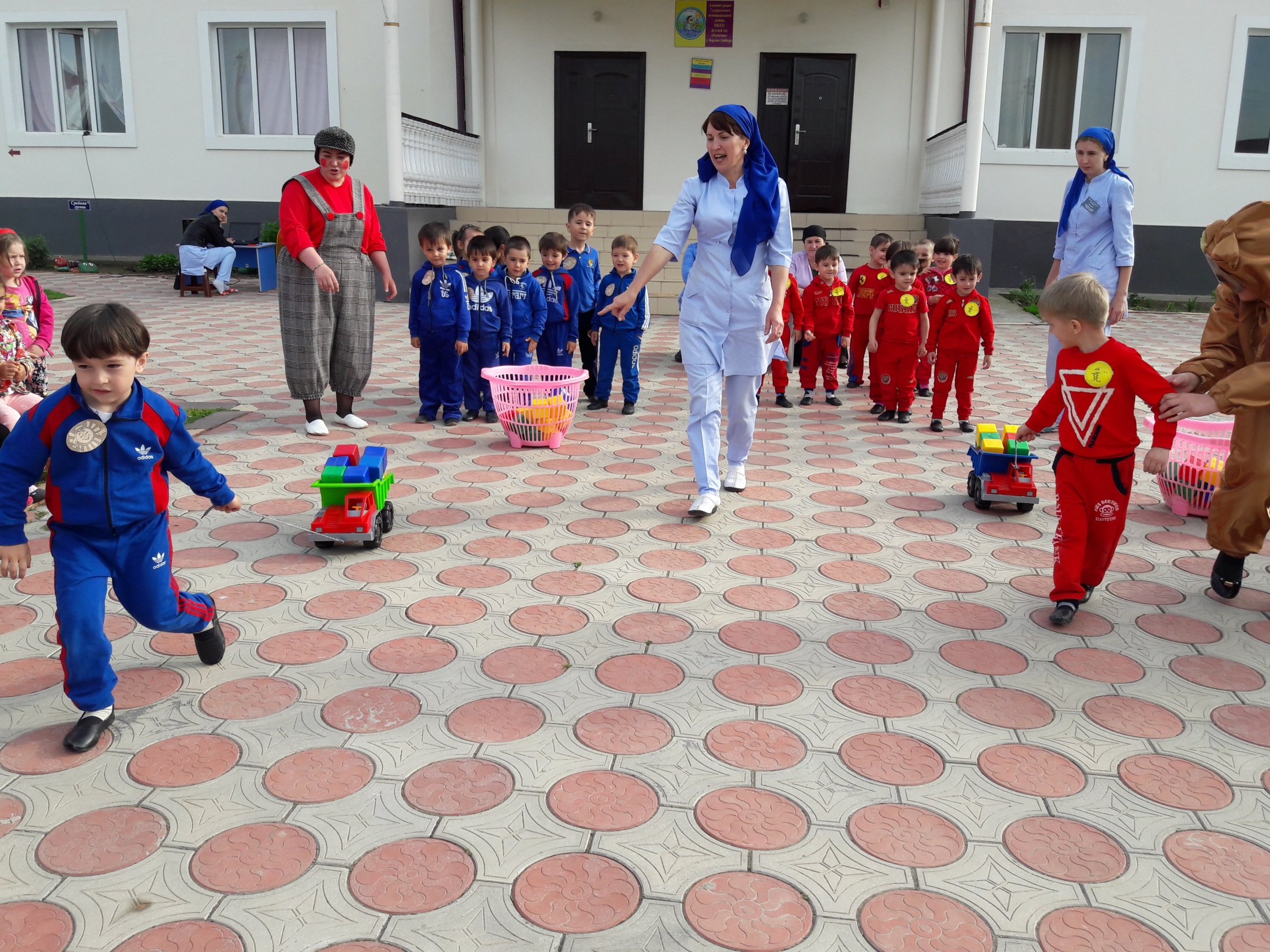 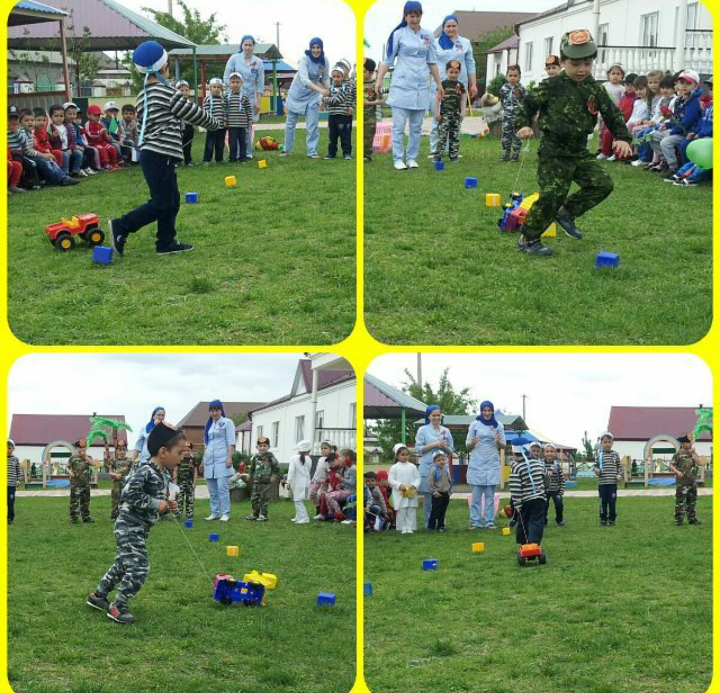 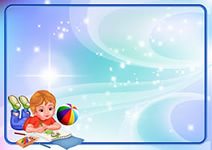 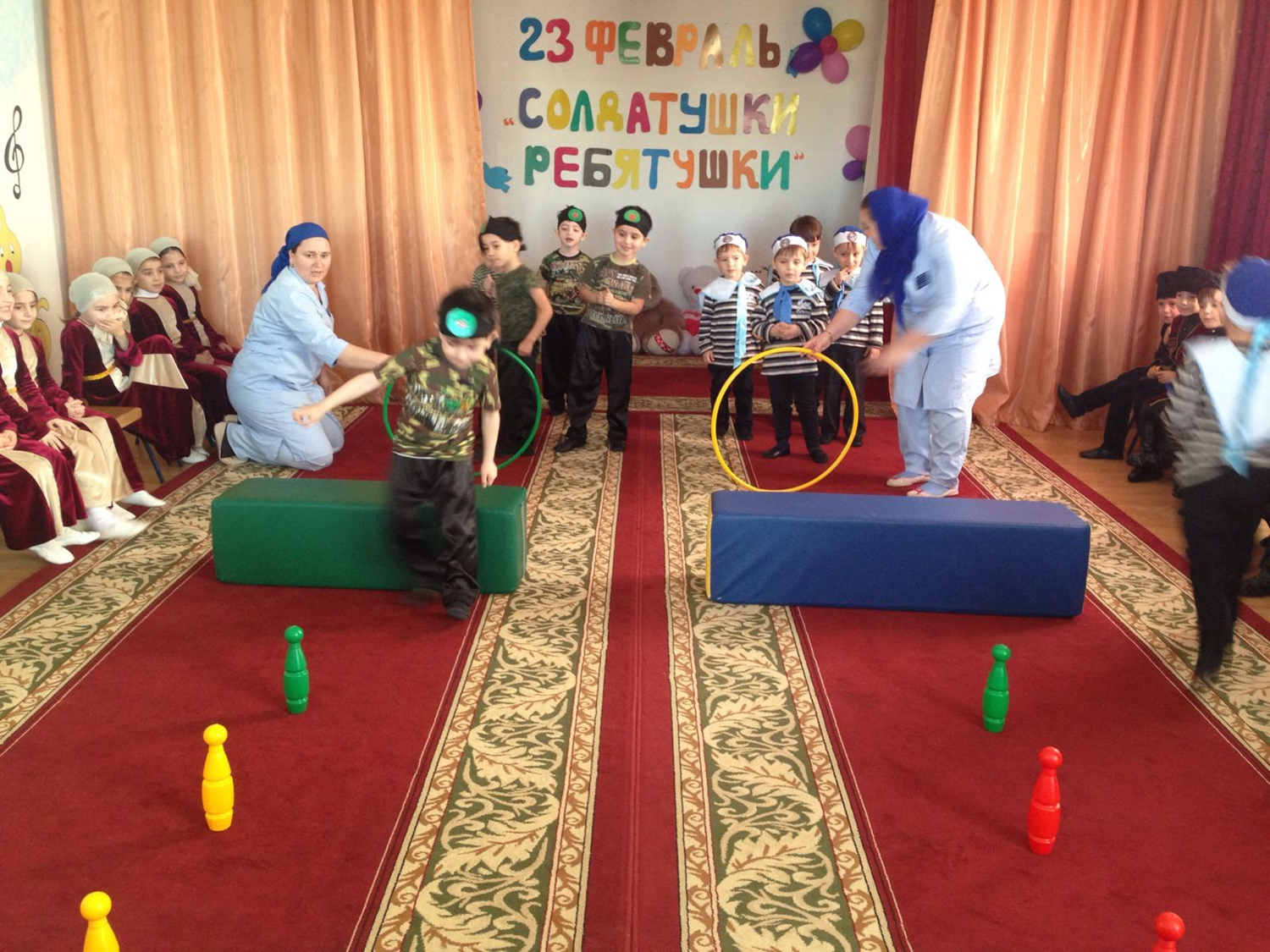 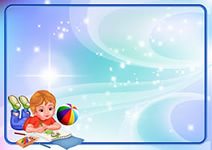 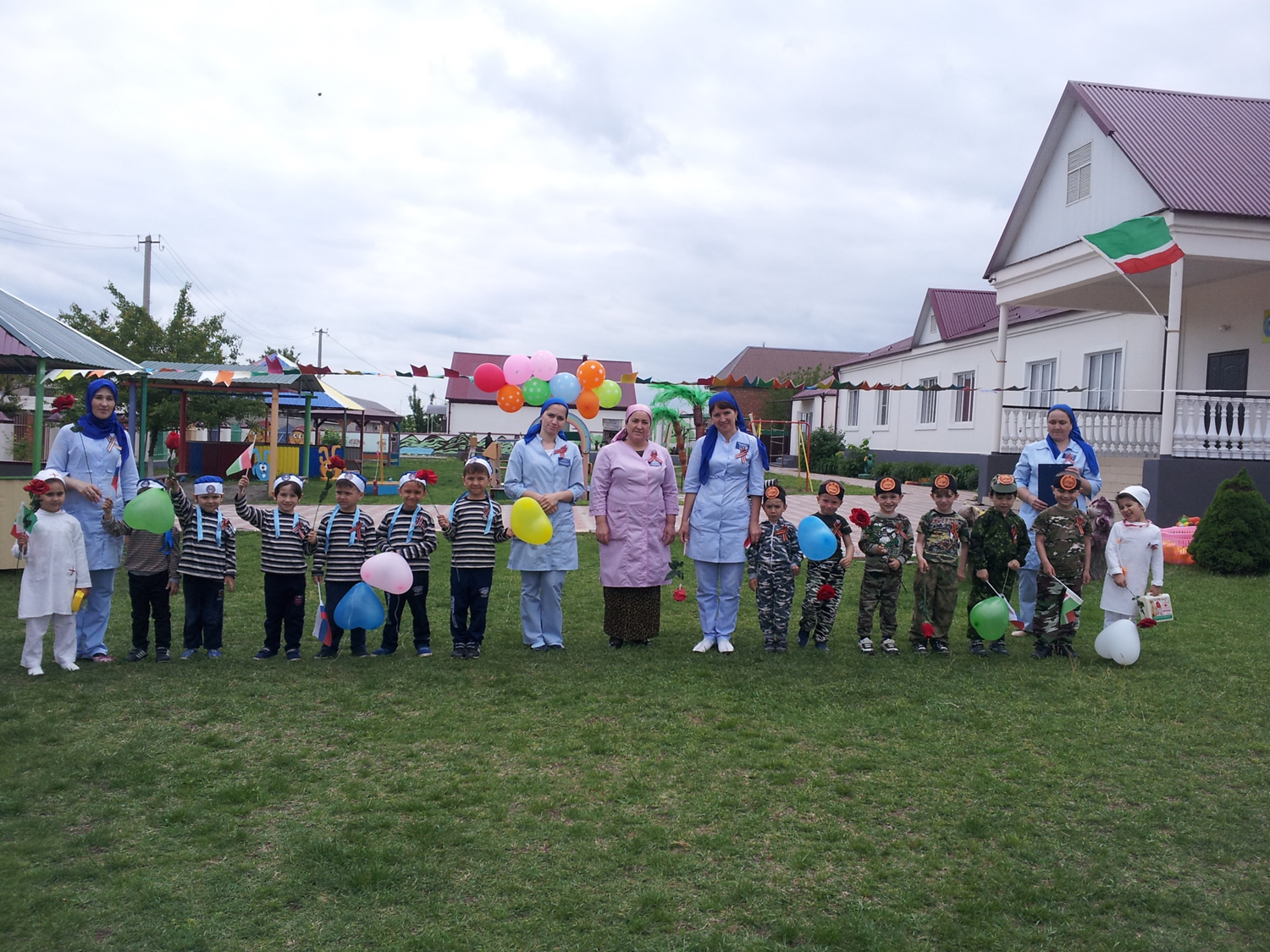 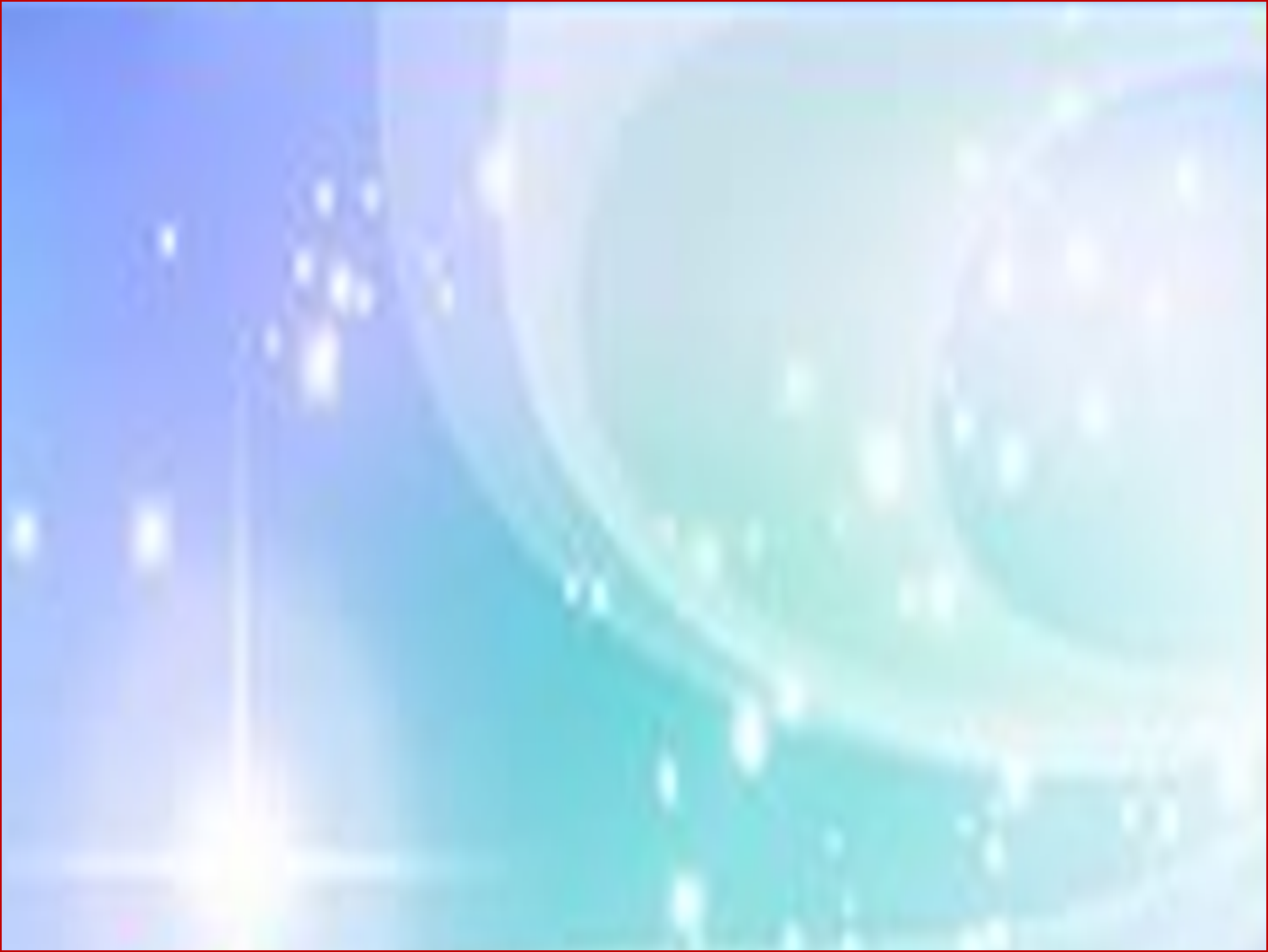 Художественно-творческое 
развитие детей
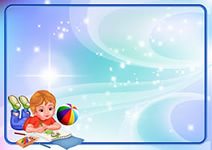 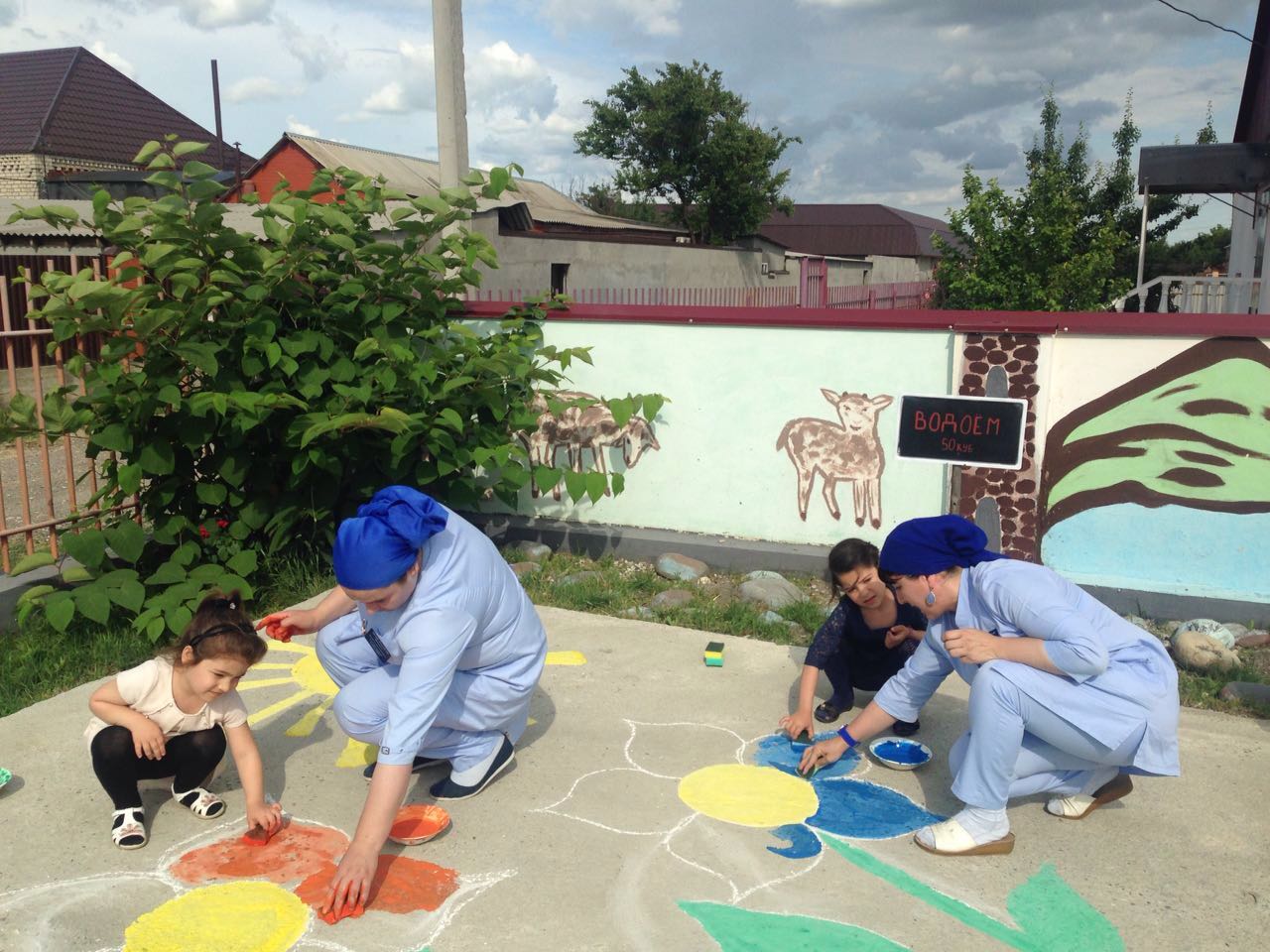 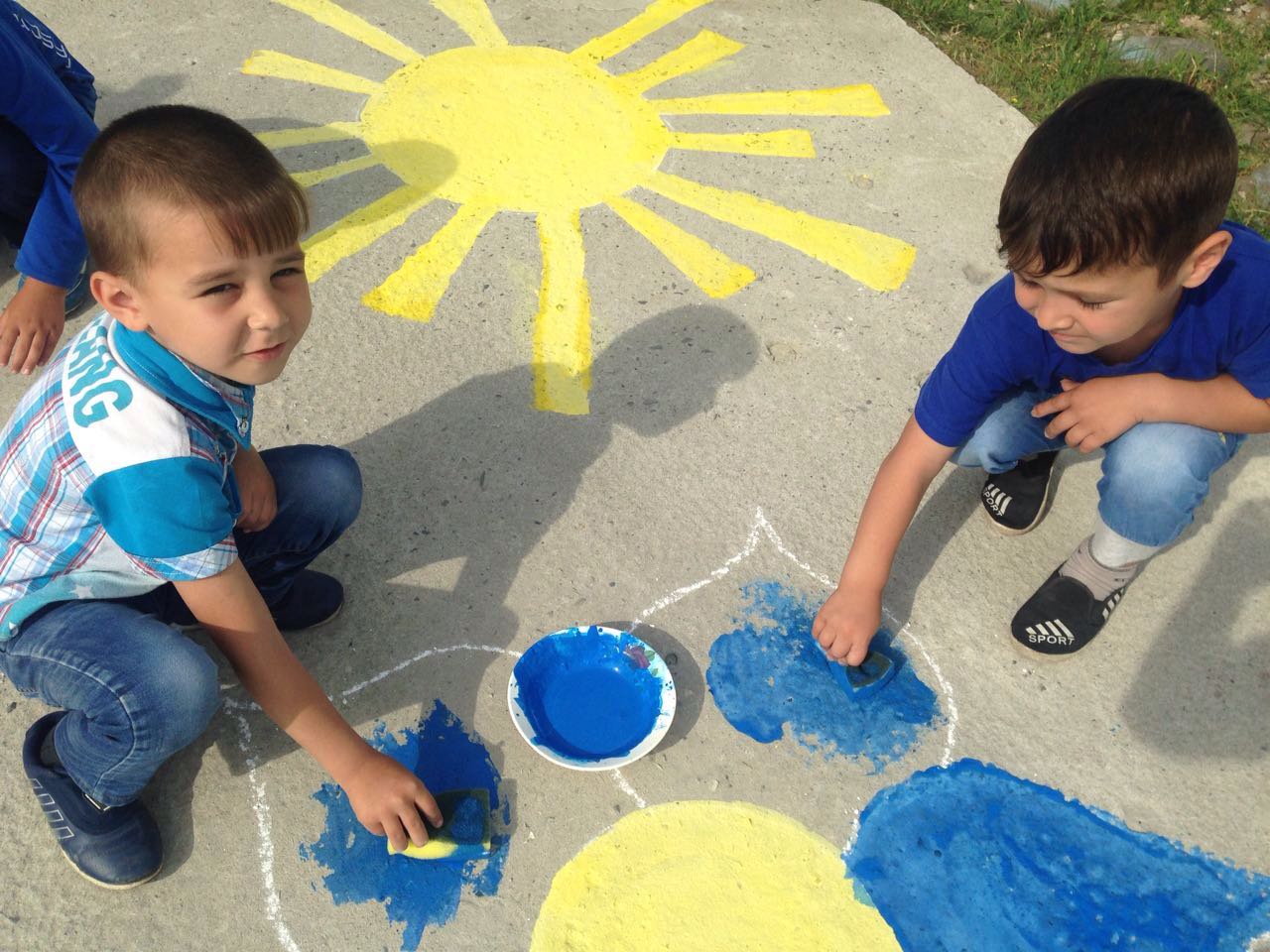 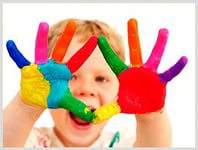 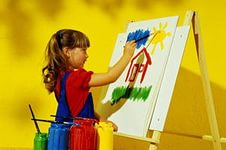 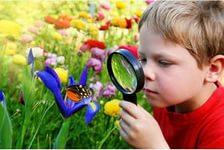 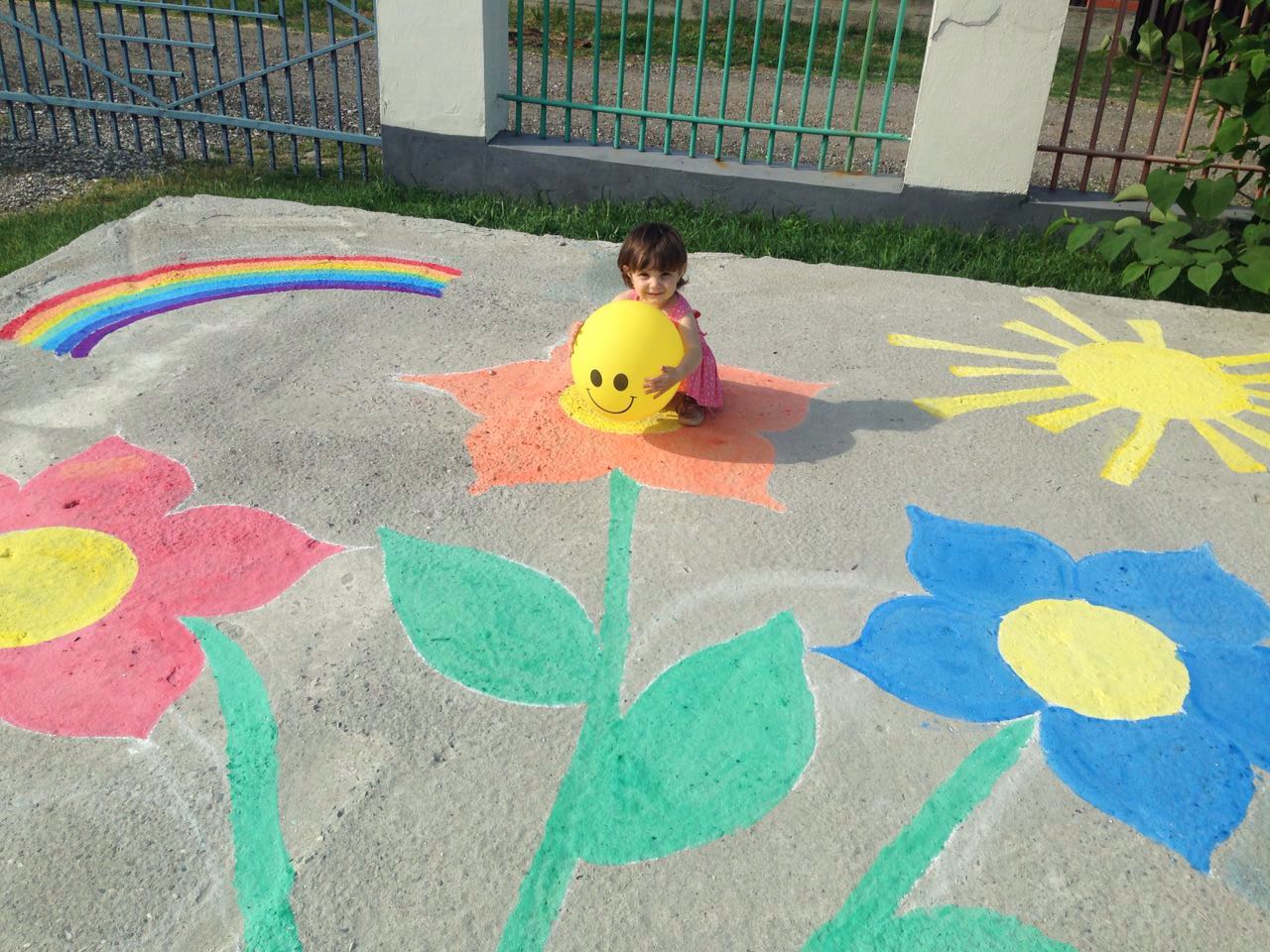 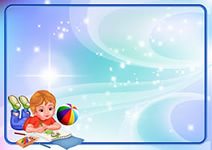 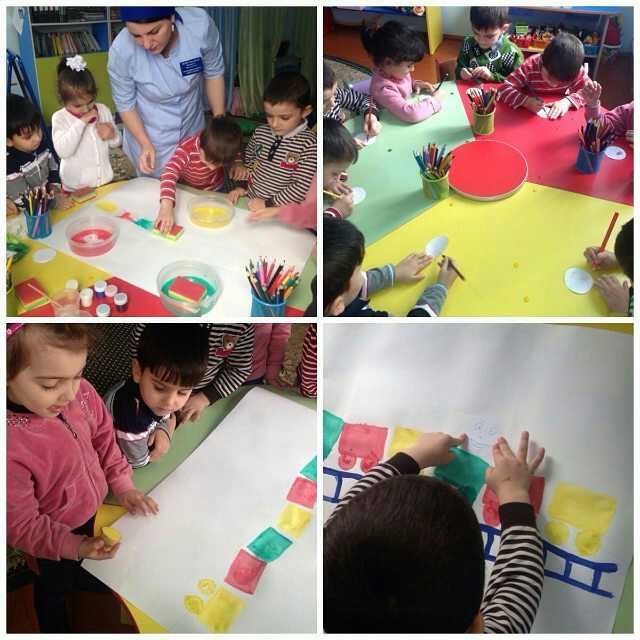 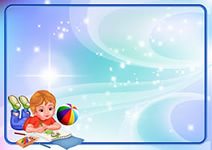 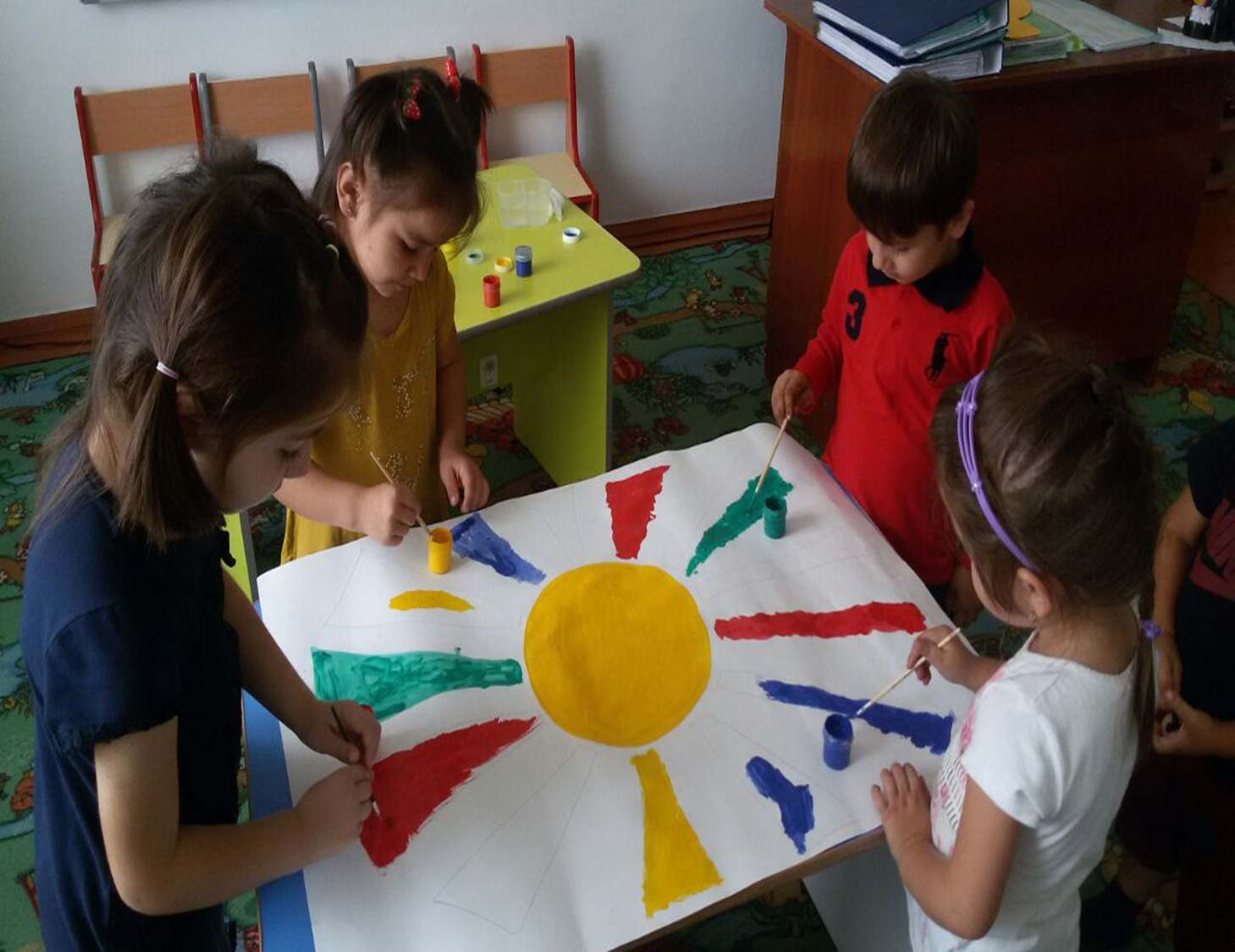 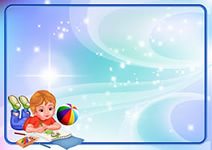 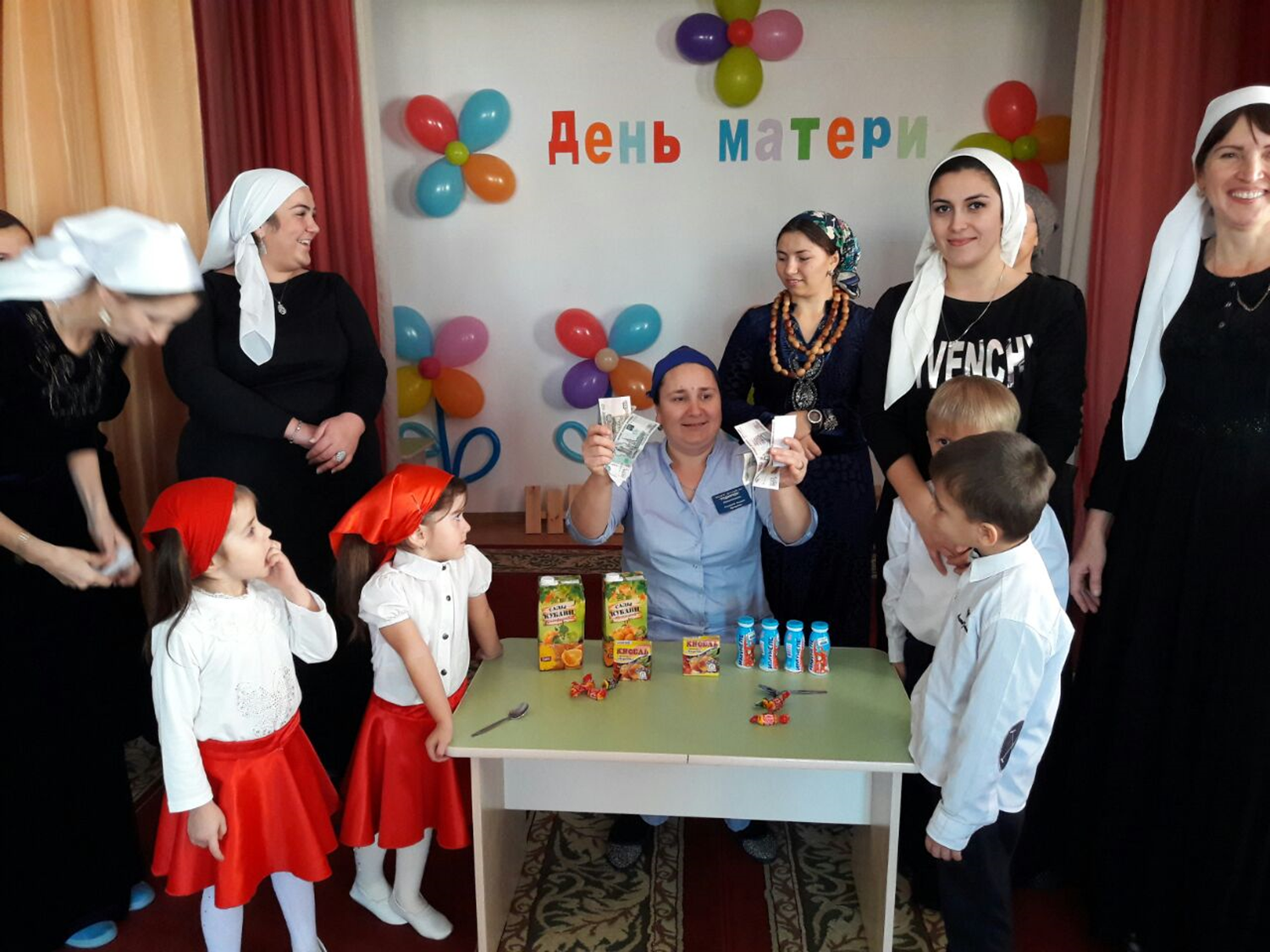 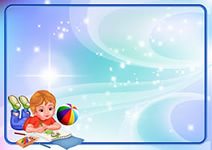 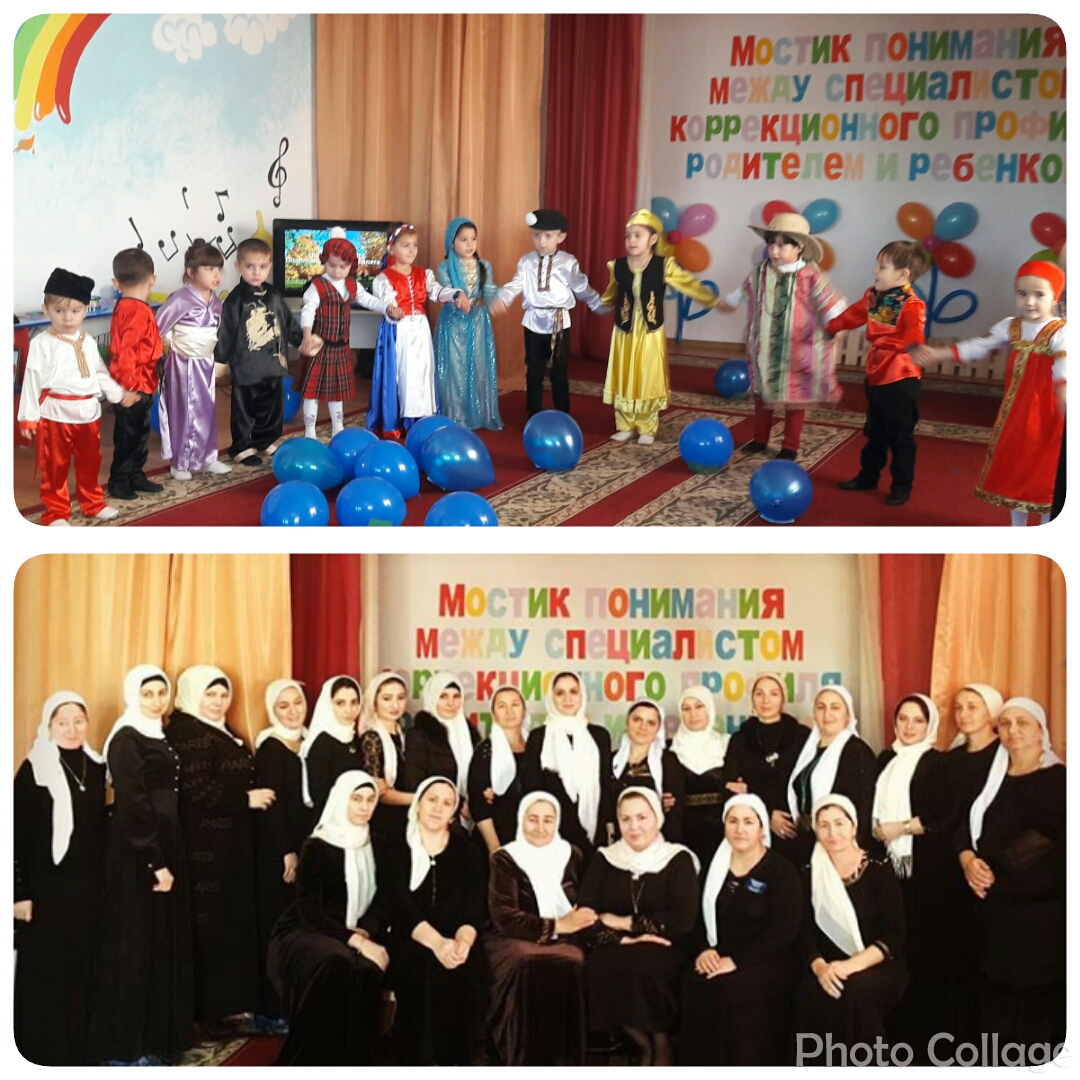 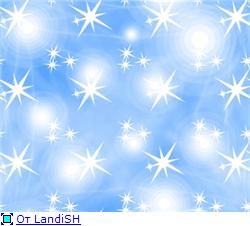 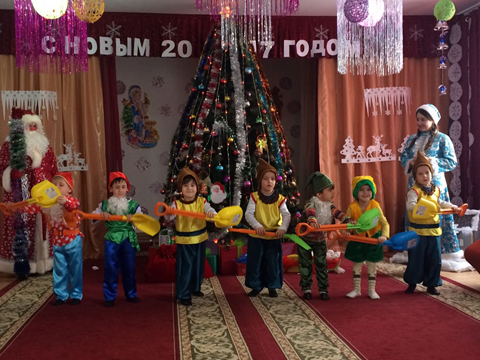 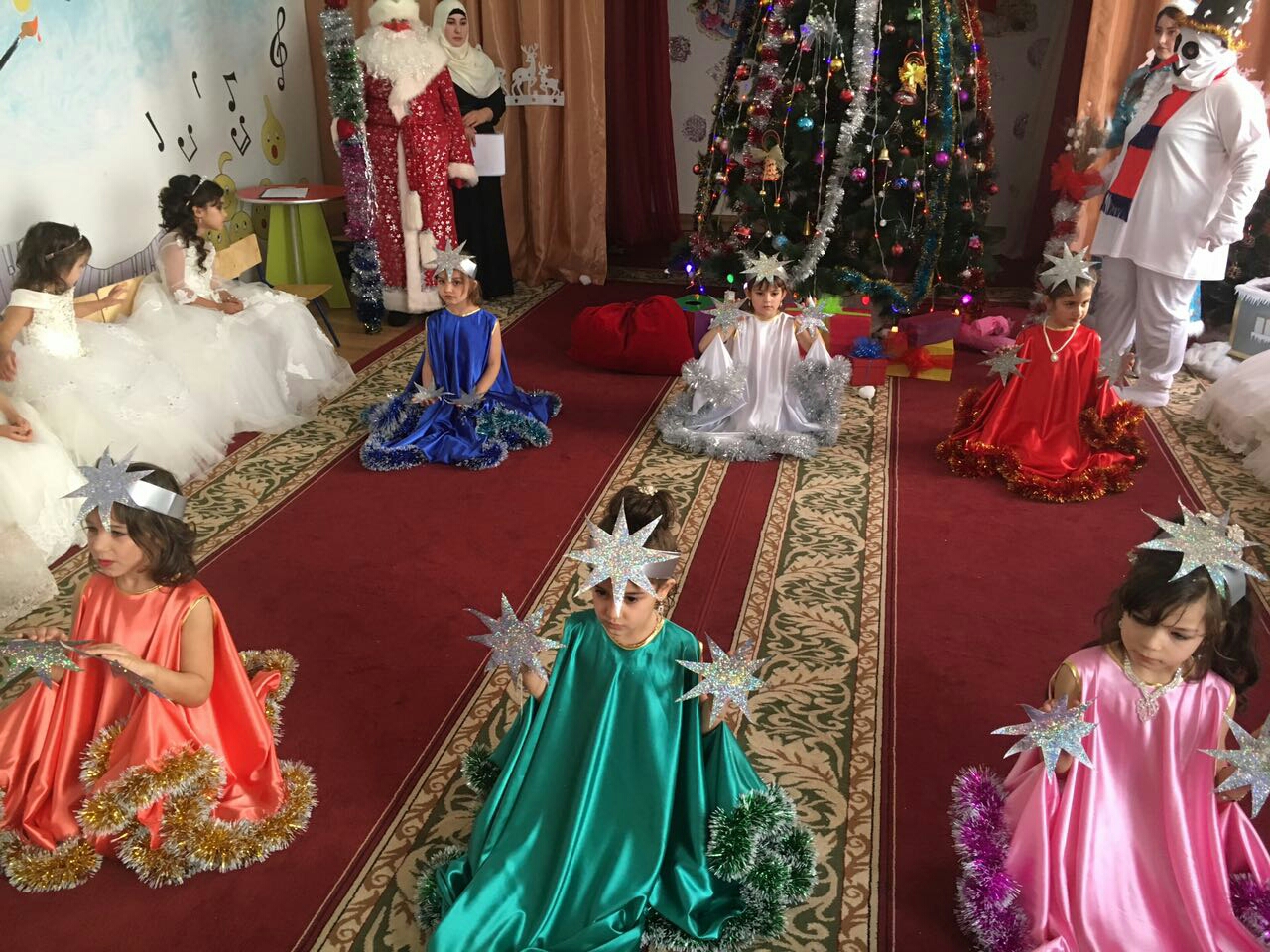 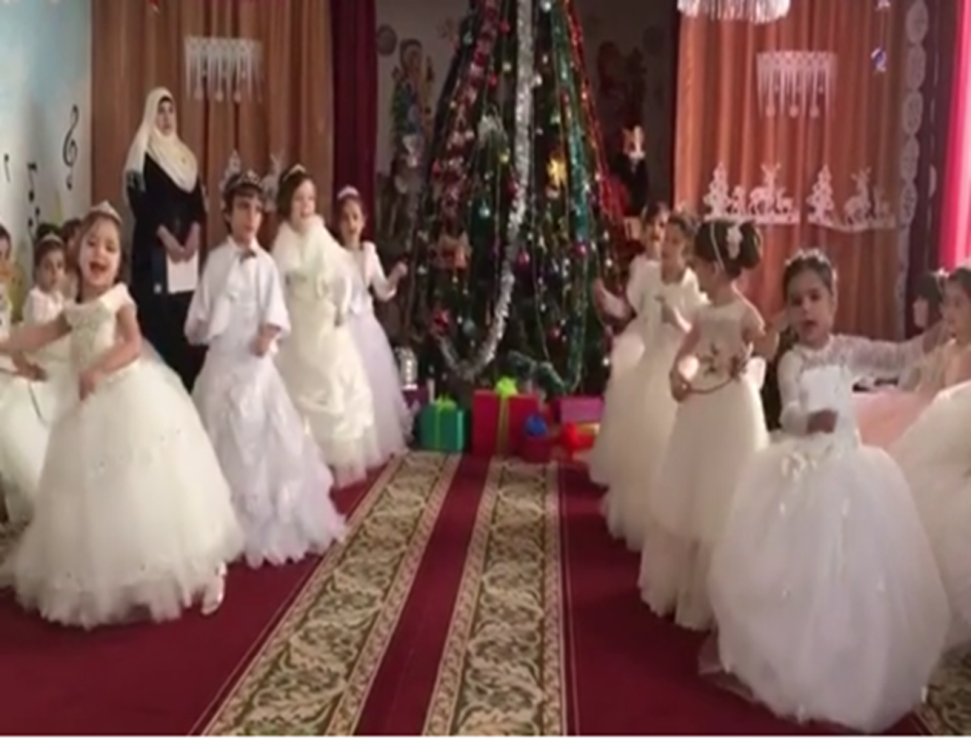 ОРГАНИЗАЦИОННО-ОБРАЗОВАТЕЛЬНАЯ ДЕЯТЕЛЬНОСТЬ С ДЕТЬМИ
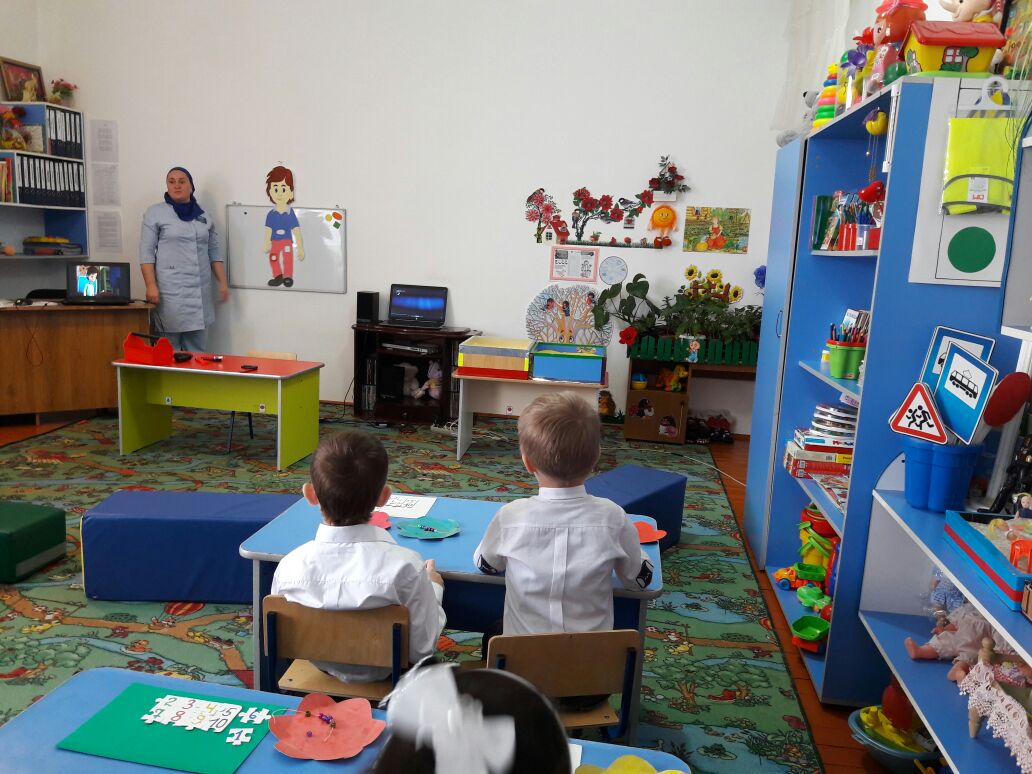 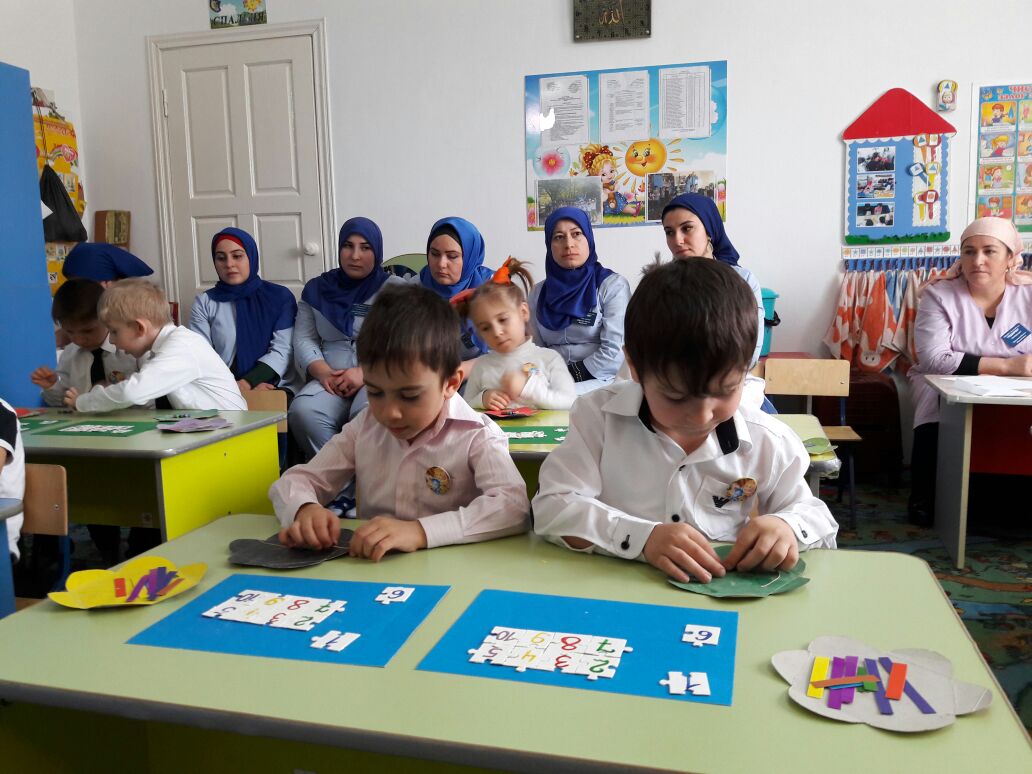 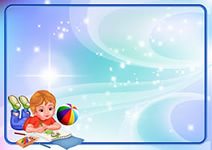 .
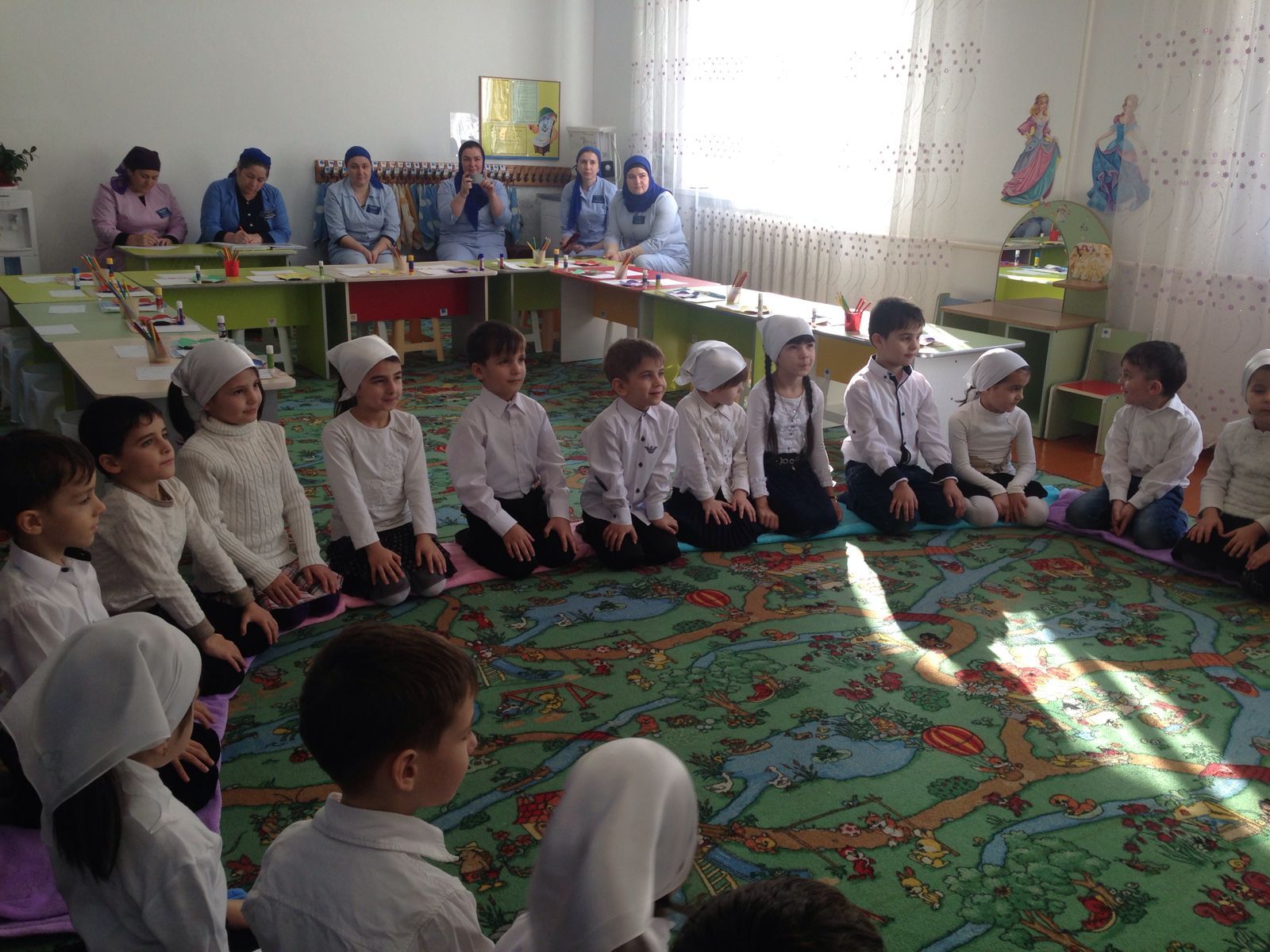 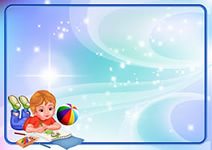 РАБО ТА
 С РОДИТЕЛЯМИ
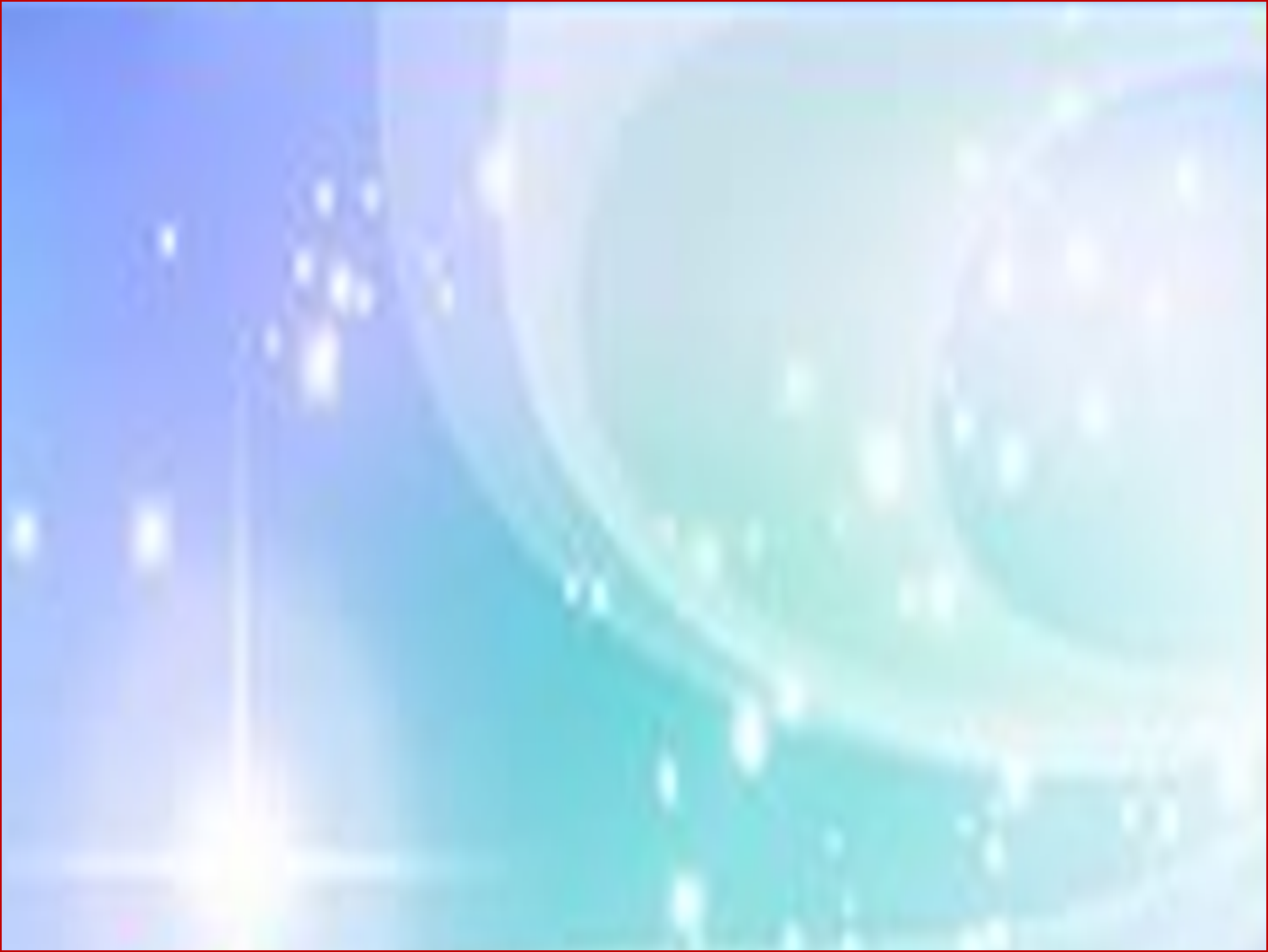 Результаты     усвоения 
программного   материала
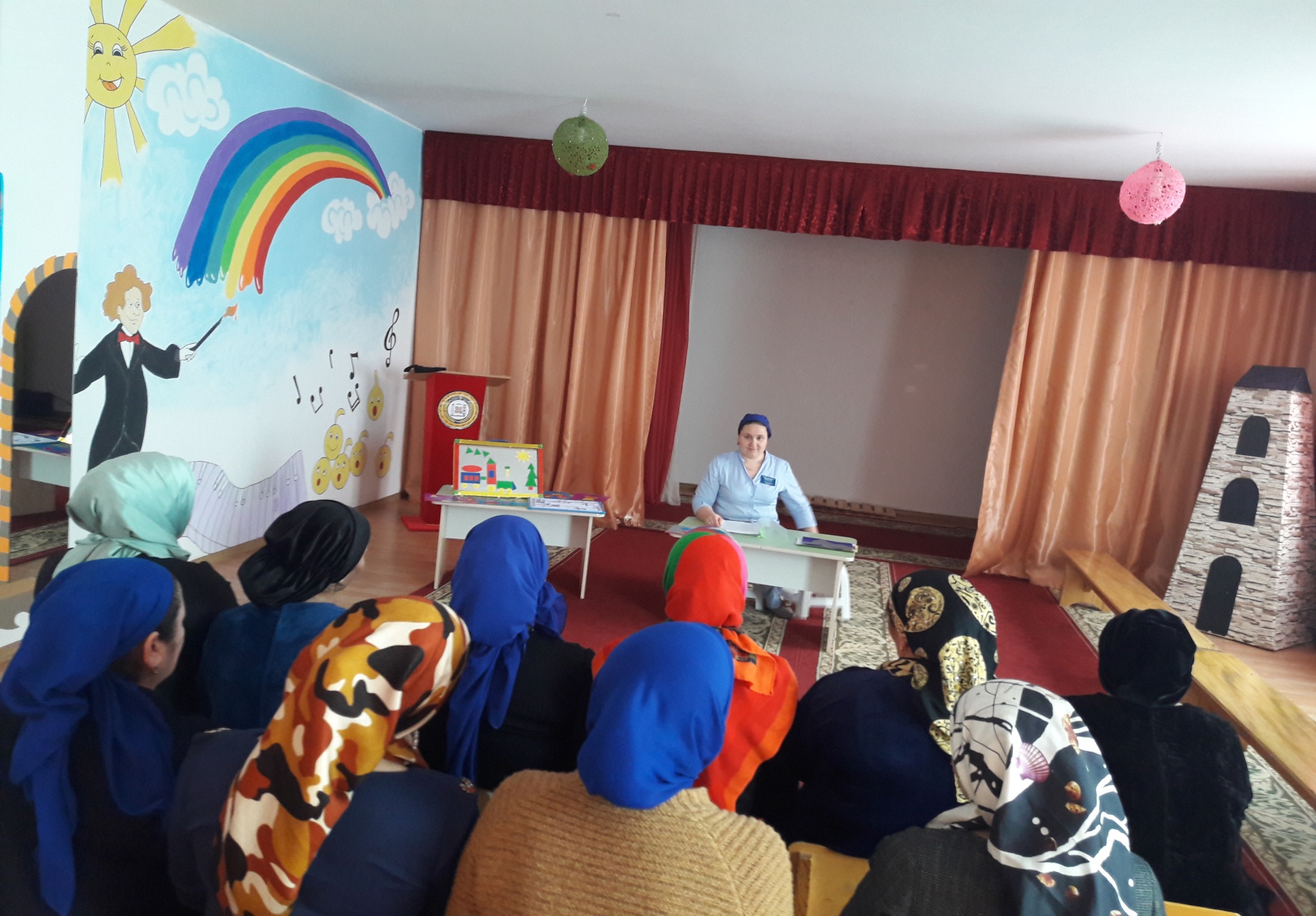 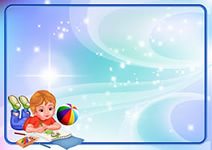 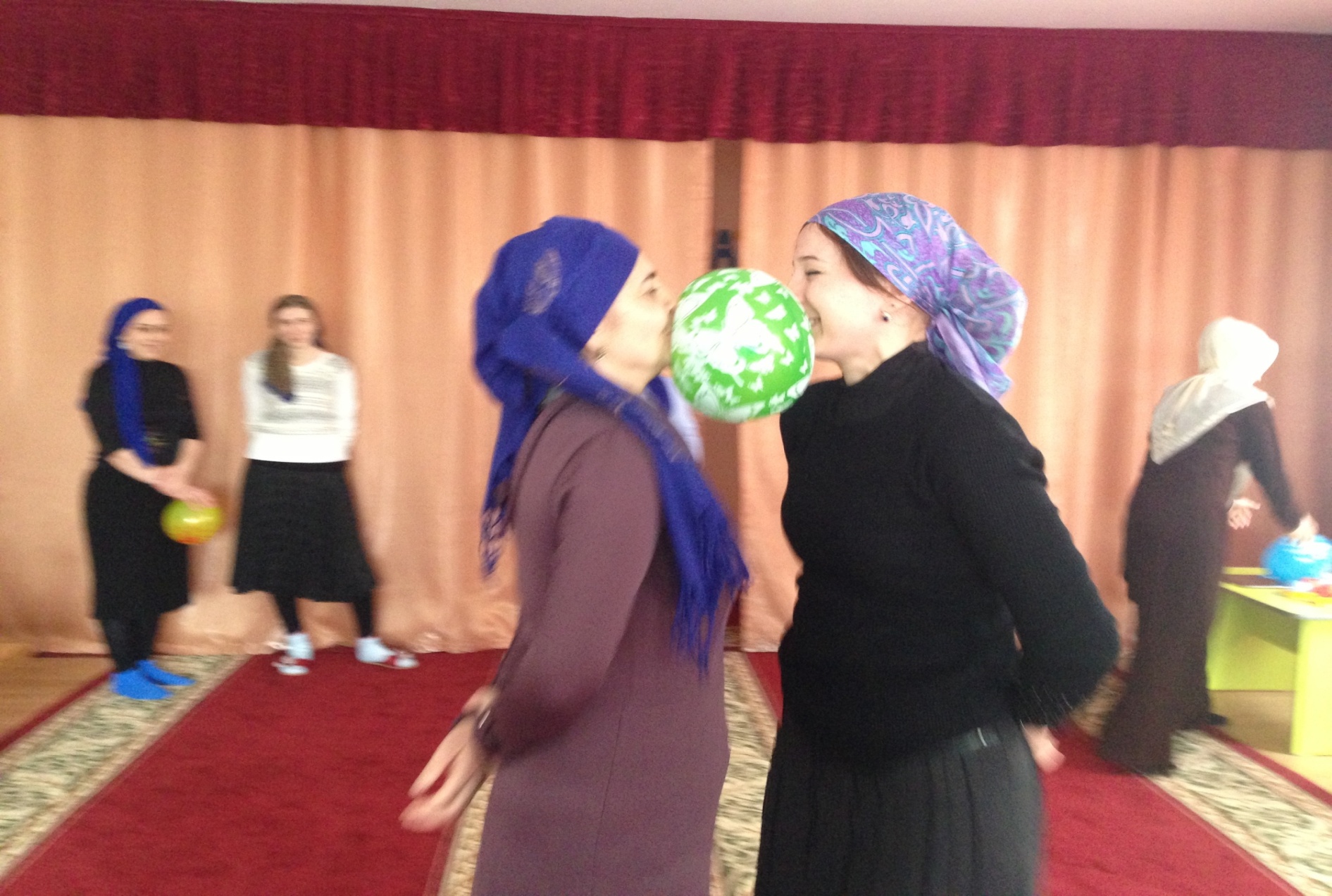 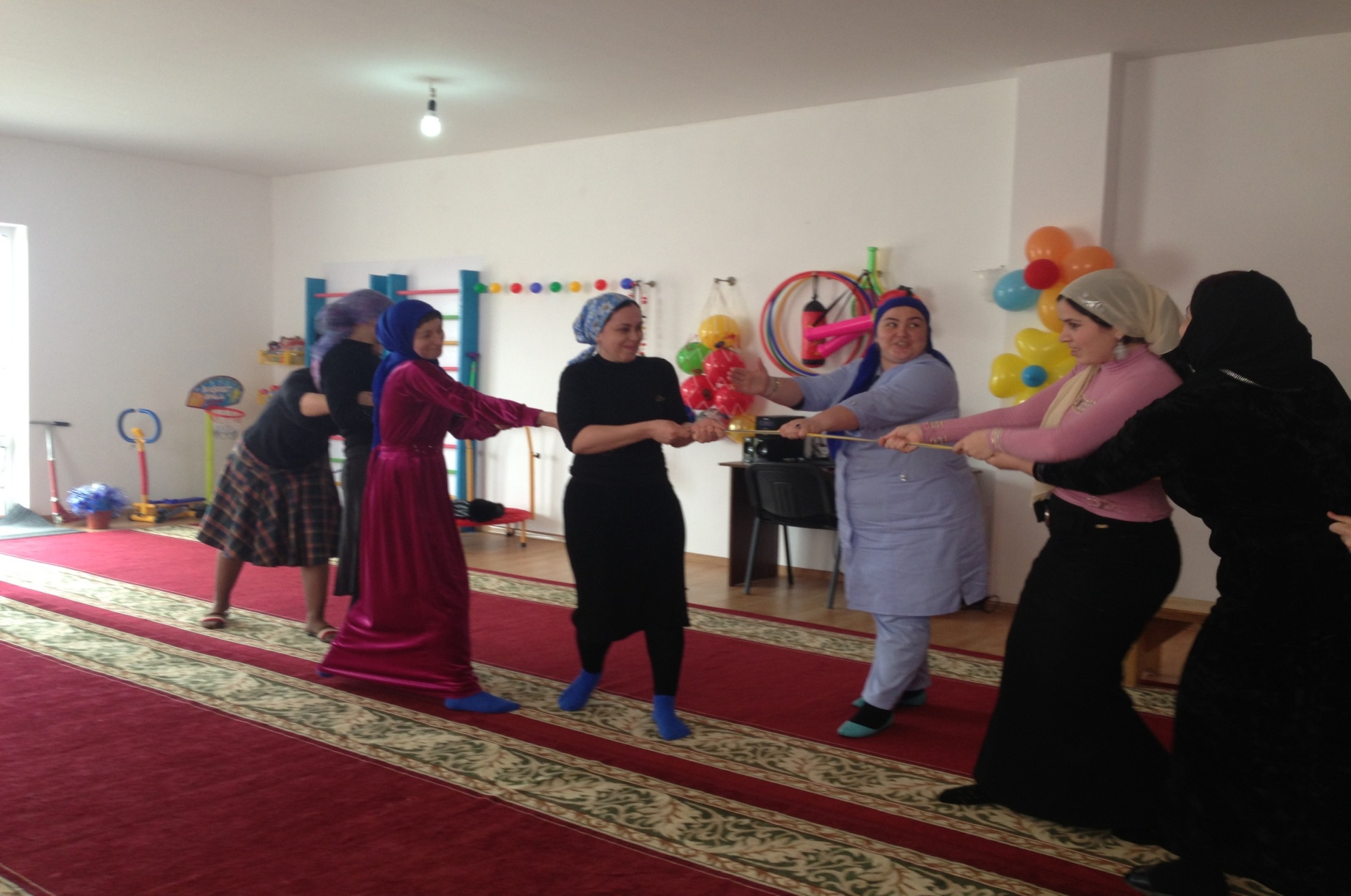 УЧАСТИЕ
 В МЕРОПРИЯТИЯХ
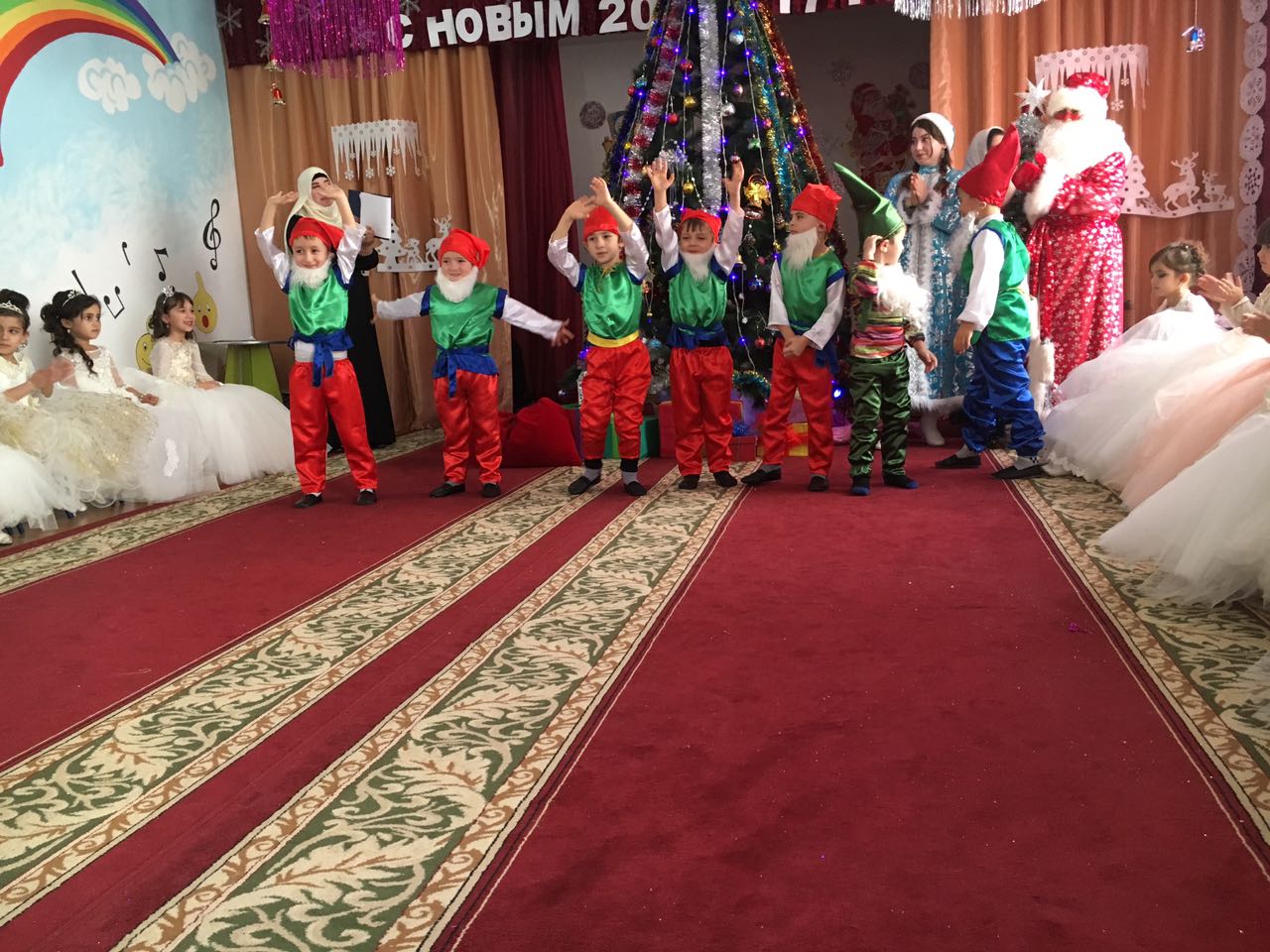 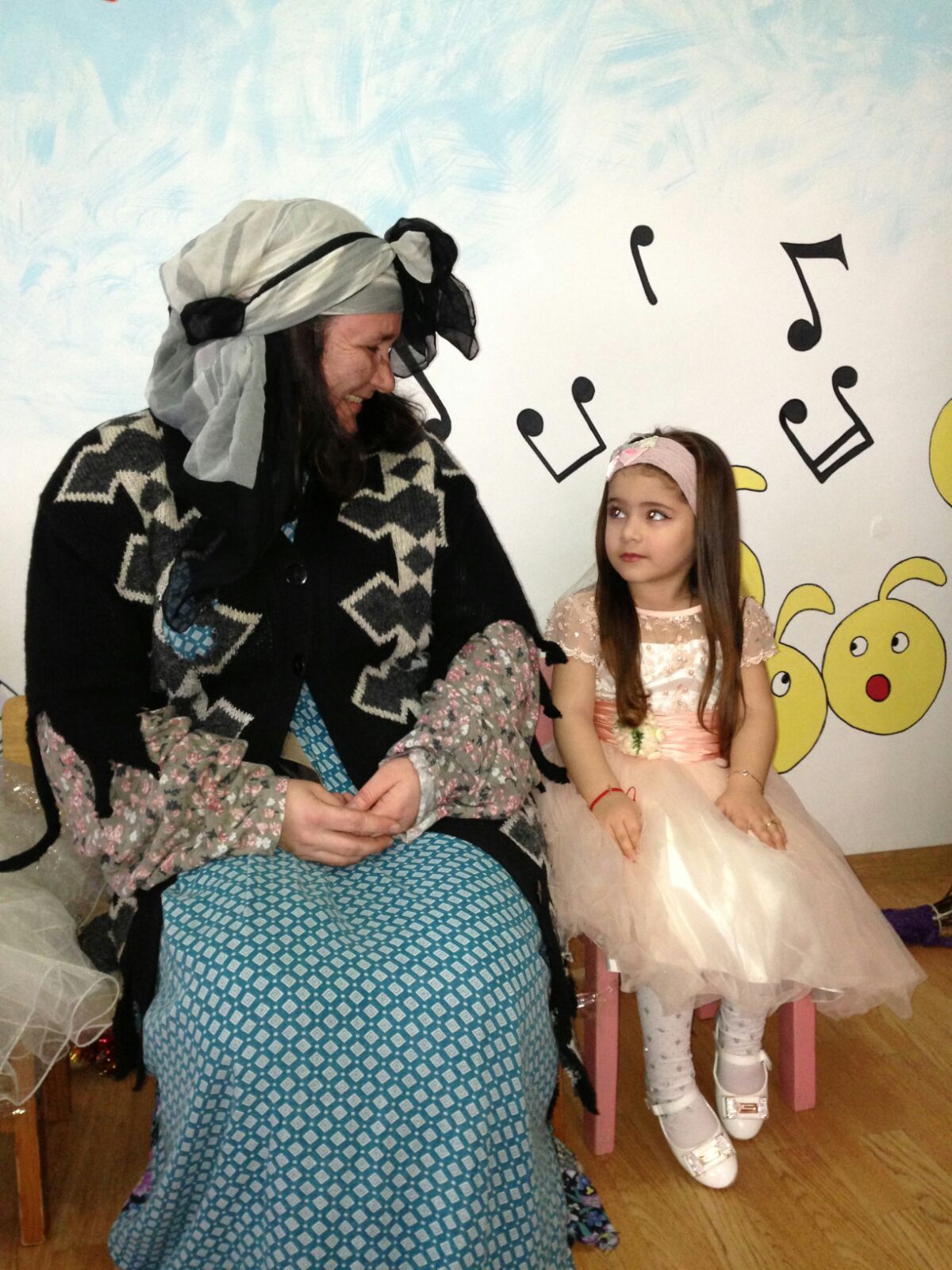 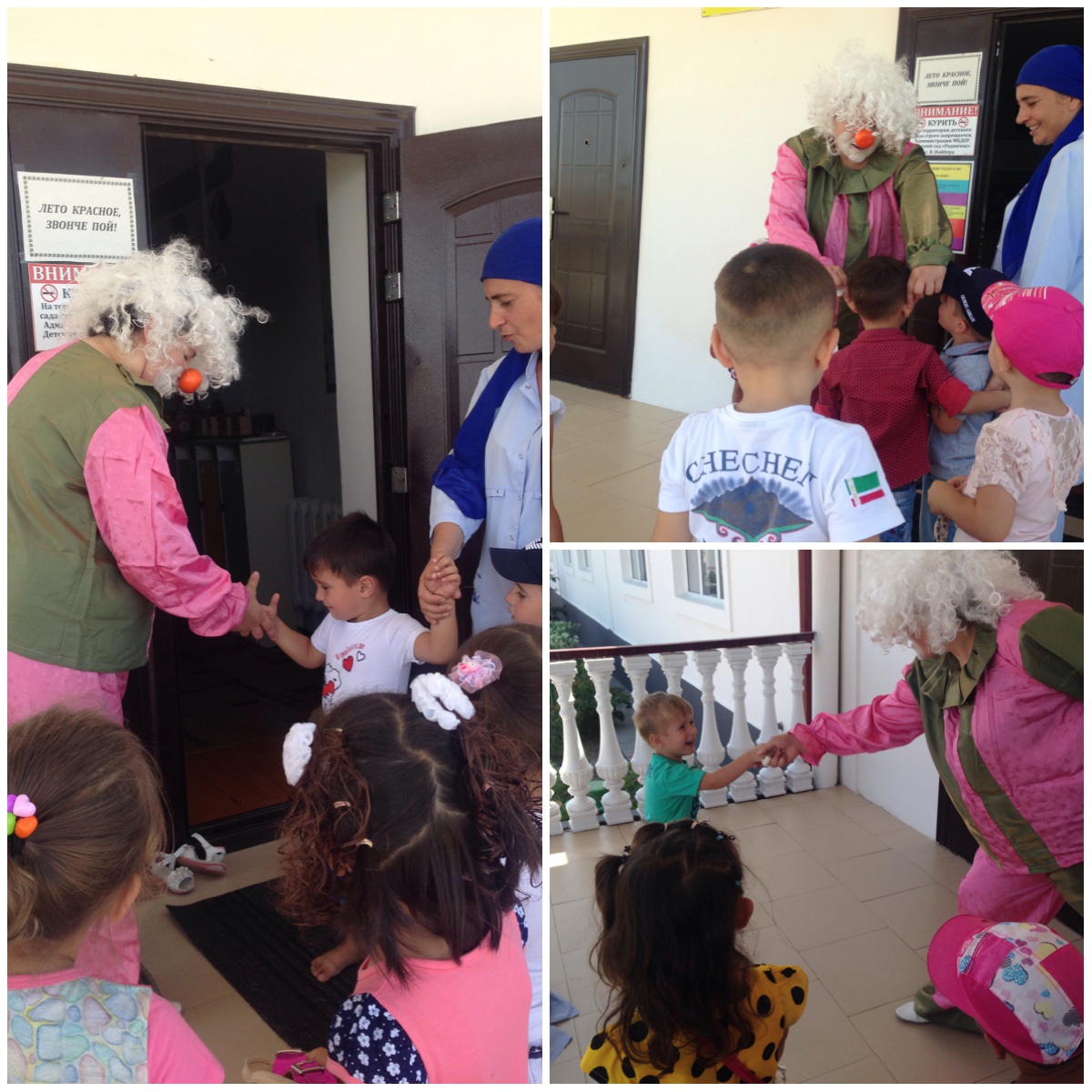 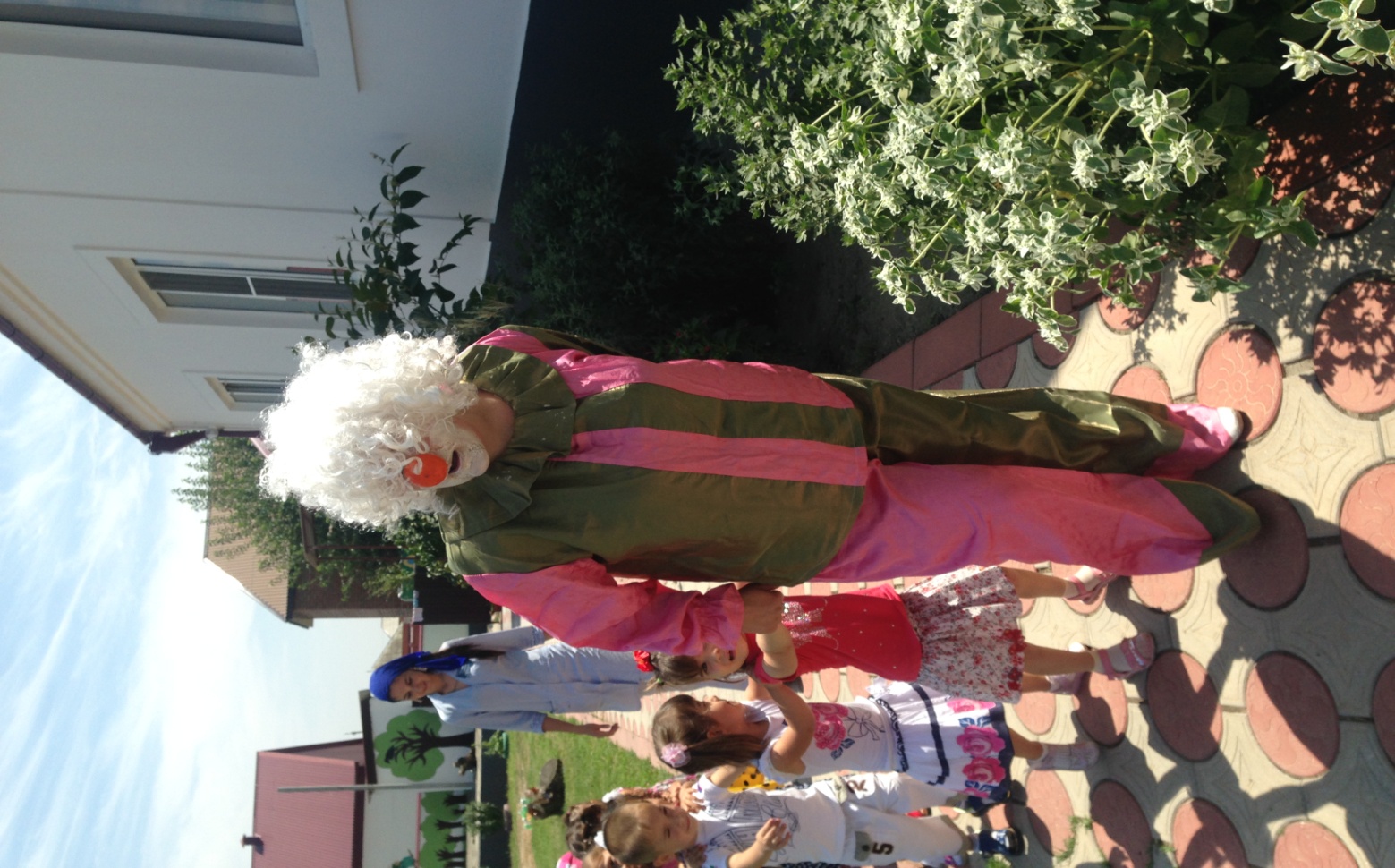 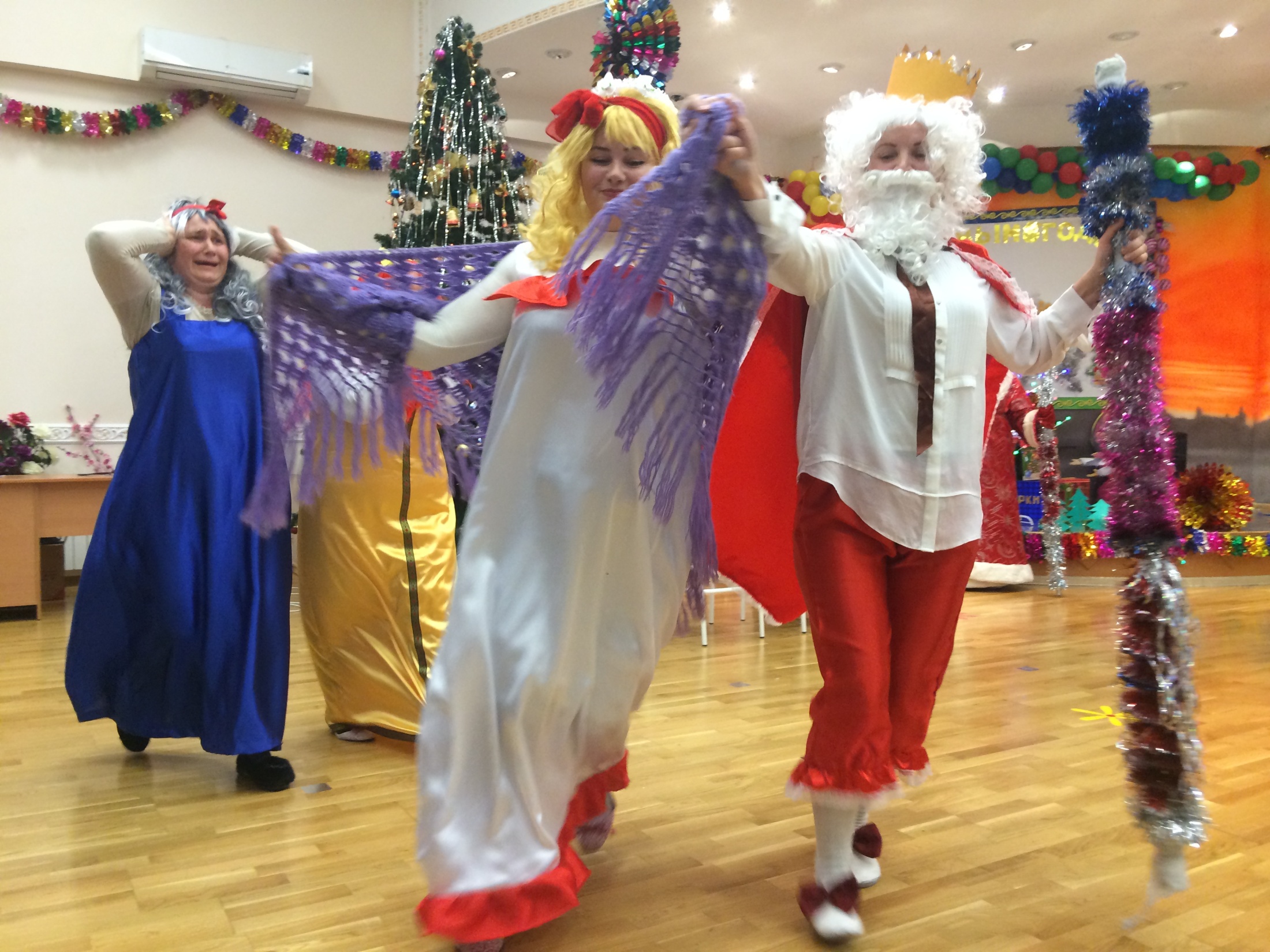 «Царь Султан», «Шут».
ДУХОВНО-НРАВСТВЕННОЕ 
ВОСПИТАНИЕ 
ДЕТЕЙ
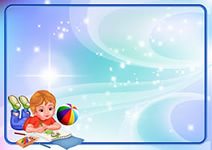 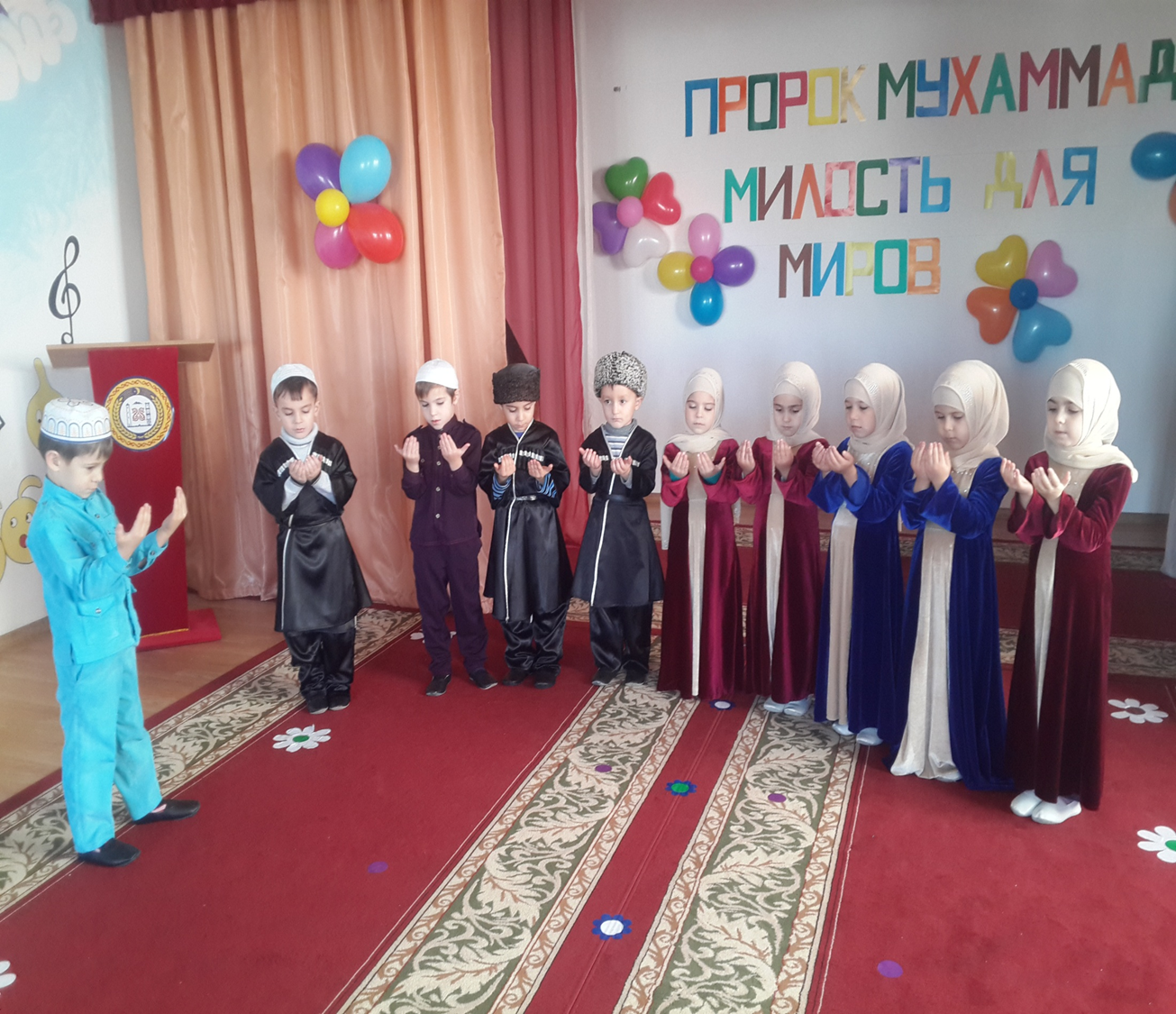 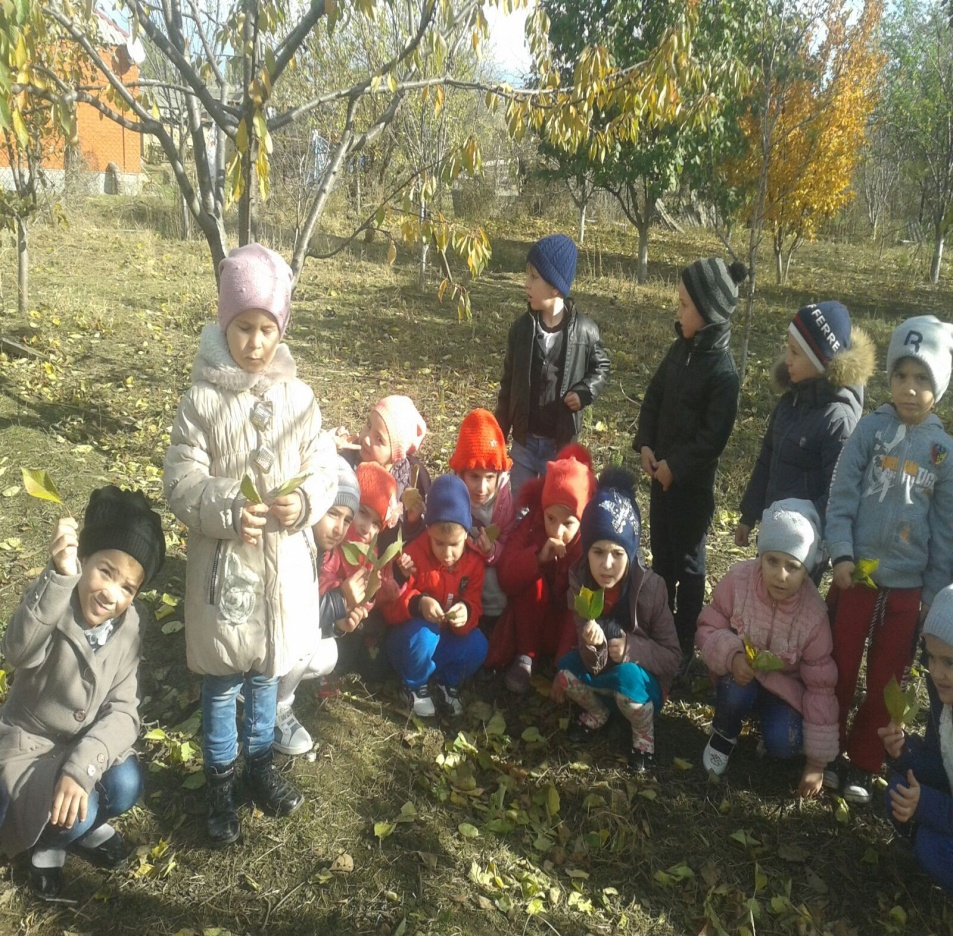 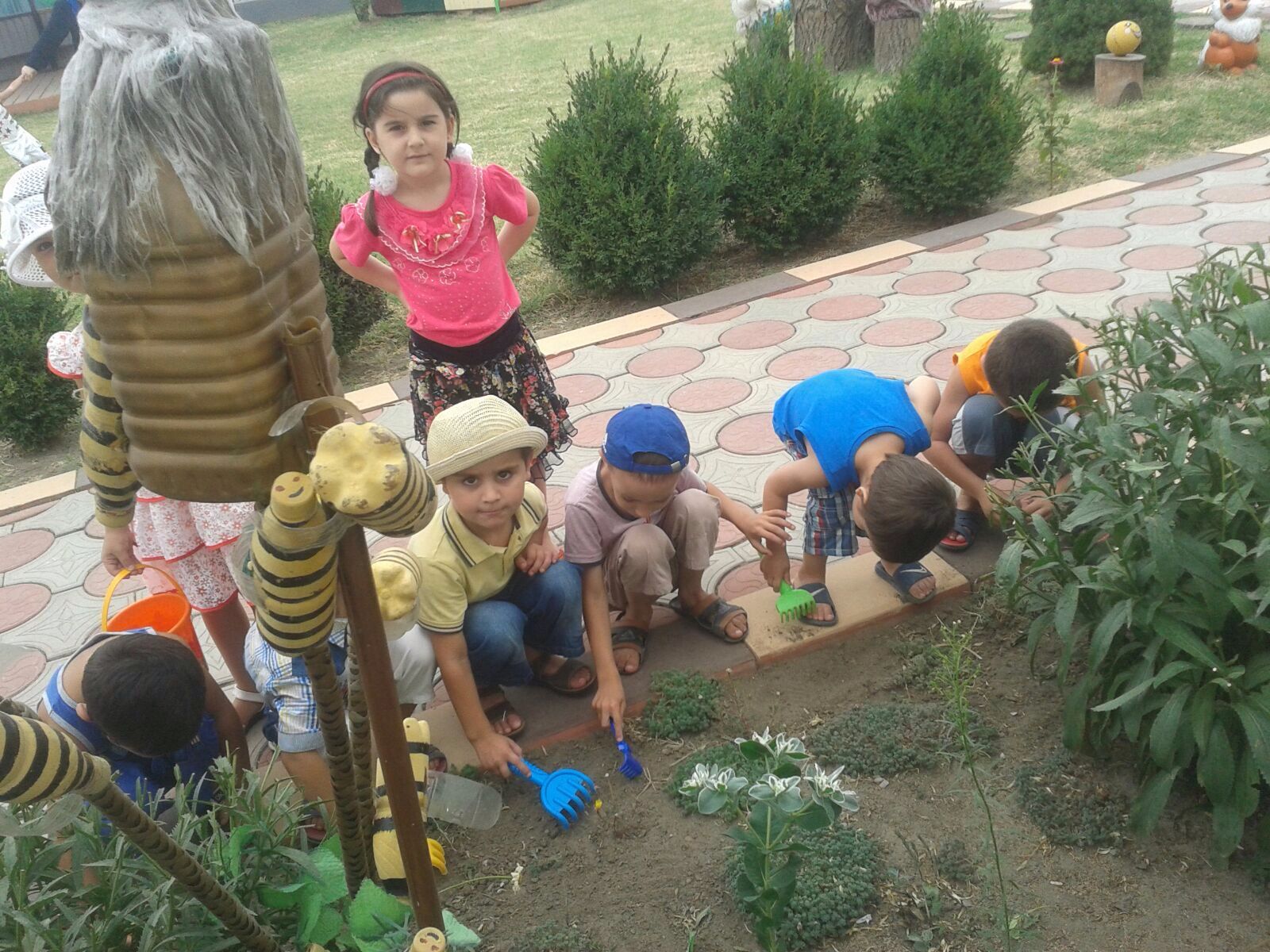